C
C
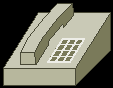 1
3
1
3
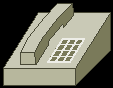 4
2
4
2
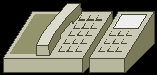 FIG. 1
FIG. 2
C
1
3
4
2
FIG. 3
PERCORSO DI UNA CHIAMATA TELEFONICA
Centrale telefonica
Centrale telefonica
Cavo multi-coppia
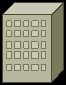 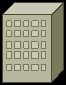 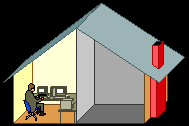 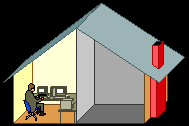 Cavo in fibra ottica
Cavo Coassiale
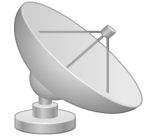 Ponte radio
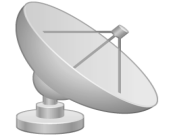 Cavo Urbano
BOX
Doppino telefonico (ultimo miglio)
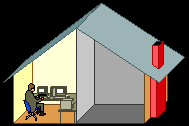 BOX
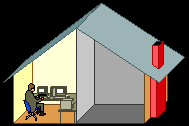 CC
CD
CS
CRU
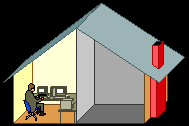 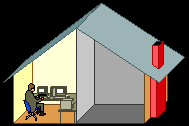 BOX
CC
CD
CRU
CRU
CS
CD
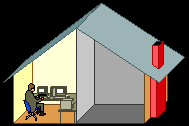 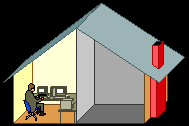 Telealimentazione della centrale pubblica T.I.
Led presenza alimentazione rete 220 V ac
NT1/PLUS 2 B1Q
Connettori Rj 11 ab/1, ab/2 per uscite analogiche
220 V
Connettori Rj 45 (BUS-S)
C
C
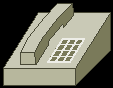 1
3
1
3
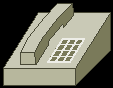 4
2
4
2
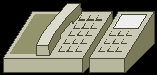 FIG. 1
FIG. 2
C
1
3
4
2
FIG. 3
TELEFONI ABITAZIONE
ES. ROMA
CC
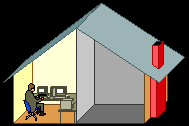 BOX
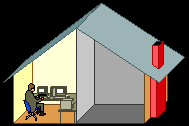 CD
CC
CRU
CS
BOX
C
CS
C
CD
ES.VARESE
ES. MILANO
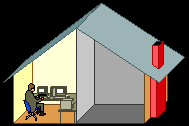 BOX: ARMADIO DOVE CONVERGONO LE LINEE DELLE ABITAZIONI
CRU: CENTRO DI RETE URBANA. COVE CONVERGONO TUTTI I CAVI DEI BOX
CS: CENTRO SETTORE. DOVE CONVERGONO  I CAVI DAI VARI CRU
CD: CENTRO DISTRETTO. DOVE CONVERGONO TUTTI I CAVI DAI VARI CS
CC: CENTRO COMPARTIMENTO. DOVE CONVERGONO TUTTI I CAVI DEI CD
Led presenza alimentazione rete 220 V ac
Led Telealimentazione della centrale pubblica
NT1/PLUS
PRESE ANALOGICHE  Rj 11, ab/1, ab/2
220 V
PRESE DIGITALI
Led presenza alimentazione rete 220 V ac
Led Telealimentazione della centrale pubblica
NT1
PRESE DIGITALI (CONNETTORI Rj 45 BUS-S)
220 V
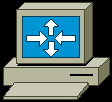 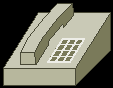 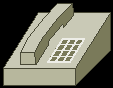 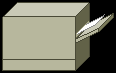 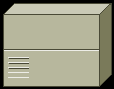 PABX
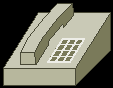 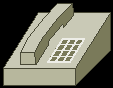 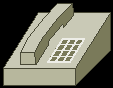 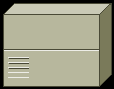 PABX
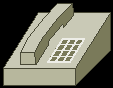 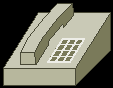 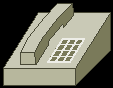 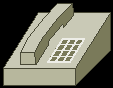 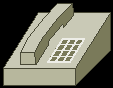 PABX
PABX
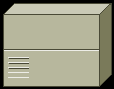 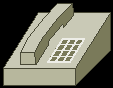 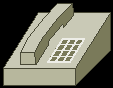 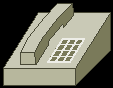 Canali B + Canale D =  2048 Kbps
Da 15 a max. 30 canali B 64 Kbps
p
2 Mbps
RETE TELEFONICA
PABX
RETE TELEFONICA
Canale D
TRU
Terminazione di rete
Fig. 1
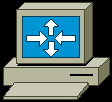 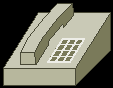 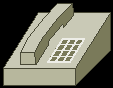 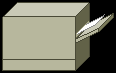 BORCHIA ISDN
B1
DOPPINO TELEFONICO
B2
RETE TELEFONICA
RETE TELEFONICA
D
ARCHITETTURA
1
3
2
4
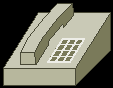 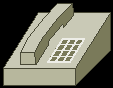 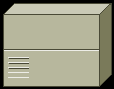 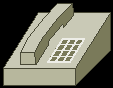 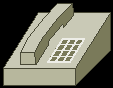 CENTRALINO TELEFONICO
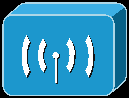 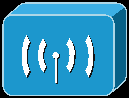 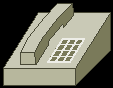 R
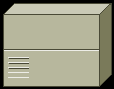 RETE PUBBLICA
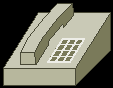 CENTRALINO
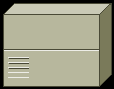 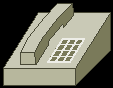 RETE TELEFONIC
RETE TELEFONICA
B
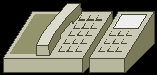 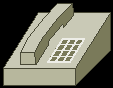 C
A
CENTRALINO
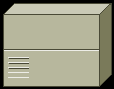 RETE PUBBLICA
B
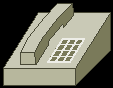 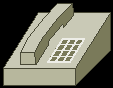 A
CENTRALINO
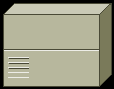 RETE PUBBLICA
B
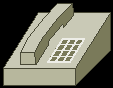 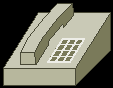 C
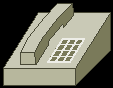 A
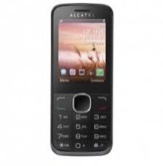 CENTRALINO
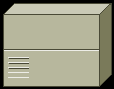 RETE PUBBLICA
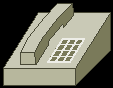 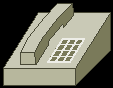 C
B
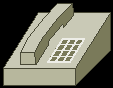 A
CENTRALINO
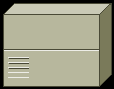 RETE PUBBLICA
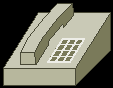 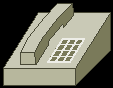 C
B
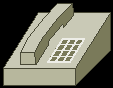 A
CENTRALINO
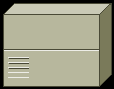 RETE PUBBLICA
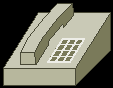 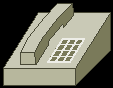 C
B
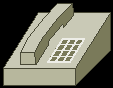 A
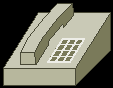 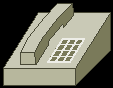 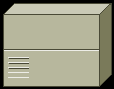 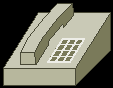 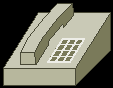 CENTRALINO
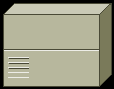 RETE PUBBLICA
B
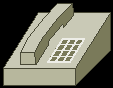 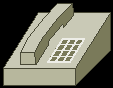 C
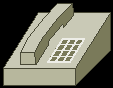 A
CENTRALINO
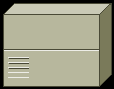 RETE PUBBLICA
B
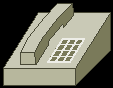 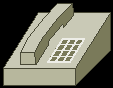 C
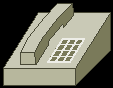 A
CENTRALINO
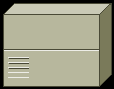 RETE PUBBLICA
B
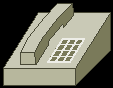 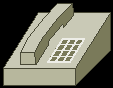 C
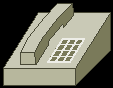 A
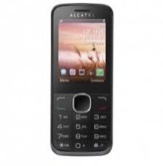 CENTRALINO
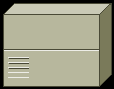 RETE PUBBLICA
B
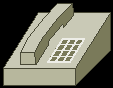 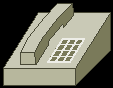 C
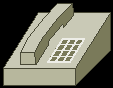 A
CENTRALINO
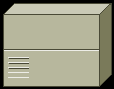 RETE PUBBLICA
B
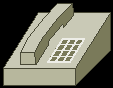 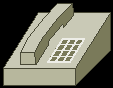 C
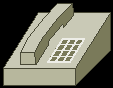 A
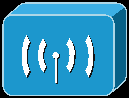 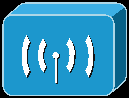 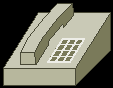 R
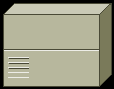 RETE PUBBLICA
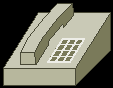 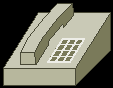 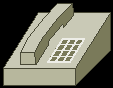 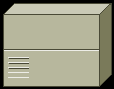 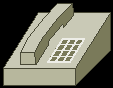 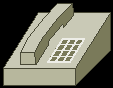 CENTRALINO TELEFONICO
ARCHITETTURA
1
3
2
4
ACCESSO BASE, 2 CANALI B + 1 CANALE D
RETE PUBBLICA
NNTNTTNNT
B1
NT
B2
D
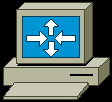 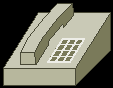 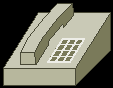 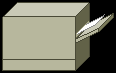 Canali B + Canale D =  2048 Kbps
p
i
2 Mbps
2 Mbps
PABX
ISDN
Canale D
TRU
Da 15 a max. 30 canali B 64 Kbps
Terminazione di rete
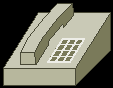 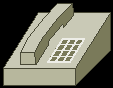 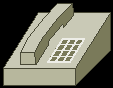 c
Centrale
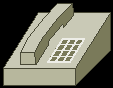 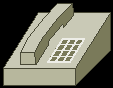 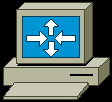 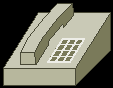 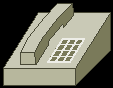 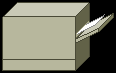 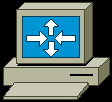 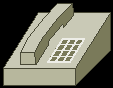 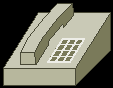 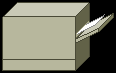 Telealimentazione della centrale pubblica T.I.
Led presenza alimentazione rete 220 V ac
NT1/BA 2 B1Q
220 V
Connettori Rj 45 (BUS-S)
Telealimentazione della centrale pubblica T.I.
Led presenza alimentazione rete 220 V ac
NT1/PLUS 2 B1Q
Connettori Rj 11 ab/1, ab/2 per uscite analogiche
220 V
Connettori Rj 45 (BUS-S)
ES. ROMA
CC
BCA
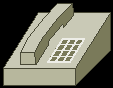 BOX
CD
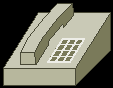 CC
BOX
CRU
CS
C
CS
C
CD
ES.VARESE
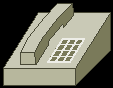 ES. MILANO
BCA: TELEFONI ABITAZIONE
BOX: ARMADIO DOVE CONVERGONO LE LINEE DELLE ABITAZIONI (QUELLO CHE SI VEDE AGLI ANGOLI DELLE STRADE)
CRU: CENTRO DI RETE URBANA. COVE CONVERGONO TUTTI I CAVI DEI BOX
CS: CENTRO SETTORE. DOVE CONVERGONO  I CAVI DAI VARI CRU
CD: CENTRO DISTRETTO. DOVE CONVERGONO TUTTI I CAVI DAI VARI CS
CC: CENTRO COMPARTIMENTO. DOVE CONVERGONO TUTTI I CAVI DEI CD
C
C
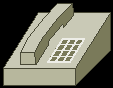 1
3
1
3
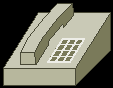 4
2
4
2
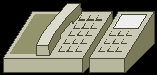 FIG. 1
FIG. 2
C
1
3
4
2
FIG. 3
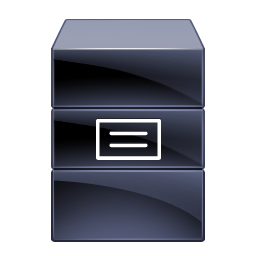 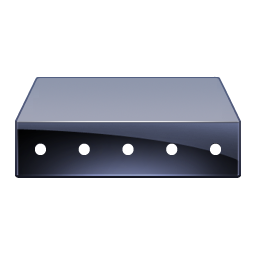 1
0
0
1 1
0
1
0
0
0
1 1
0
1
0
1
RETE PUBBLICA
MODEM BANDA BASE
ELABORATORE
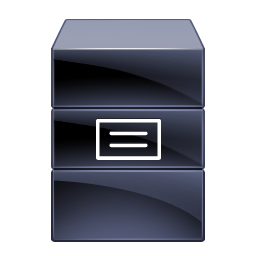 0
0
1
1
0
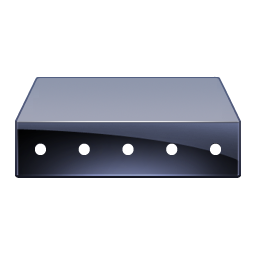 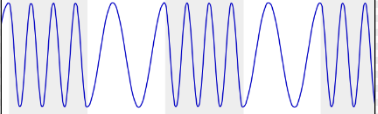 RETE PUBBLICA
MODEM BANDA BASE
ELABORATORE
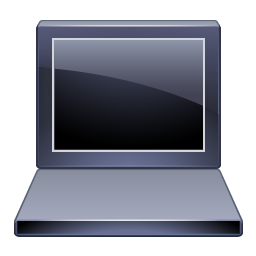 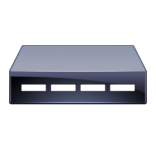 2
RERERTE
PACCHETTI
2
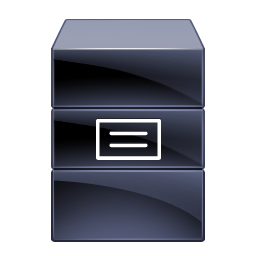 2
1
3
X25
1
1
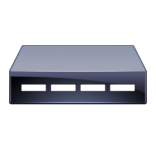 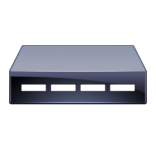 RETE ITAPAC
3
CDN
DCE
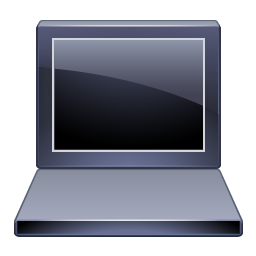 ELABORATORE
NCP
3
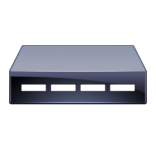 X25: PROTOCOLLO DI RETE A PACCHETTO
DCE: MODEM PER ITAPAC SU RETI CDN
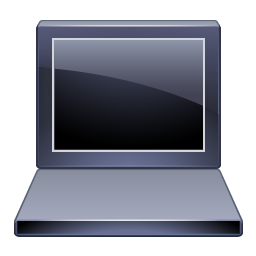 CDN: CIRCUITO DIRETTO NUMERICO
NCP: NODI DI COMMUTAZIONE
BANDA INUTILIZZATA
FREQUENZA IN  Khz
4
BANDA FONICA
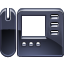 1
RETE TELEFONICA
TELEFONO
DOPPINO TELEFONICO
RETE TELEFONICA
2
ADSL
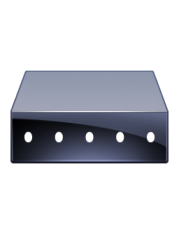 SPLITTER (FILTRO)
MODEM
INTERNET
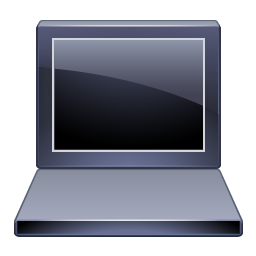 BANDA ADSL
FREQUENZA
4 Khz
20Khz
1,1Mhz
200Khz
BANDA UPSTREAM
BANDA FONICA
BANDA DOWNSTREAM
BANDA ADSL 2+
FREQUENZA
2,2Mhz
200Khz
4 Khz
20Khz
BANDA UPSTREAM
BANDA FONICA
BANDA DOWNSTREAM
PACCHETTO VOIP
IINFORMAZIONE
RT
INFORMAZIONE VOCALE
IP
RTP
UDP
INFORMAZIONE VOCALE
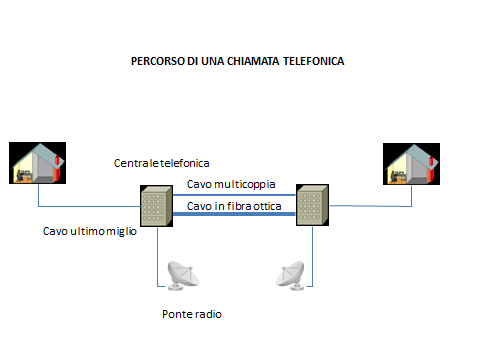 RIPARTIZIONE DELLA RETE TELEFONICA SUL TERRITORIO
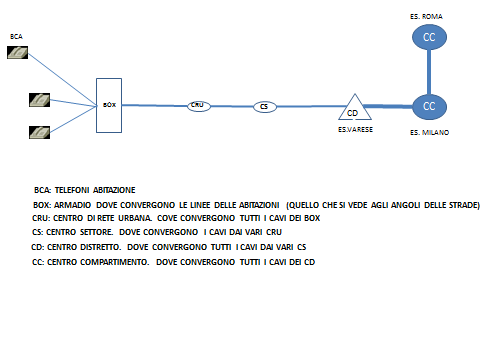 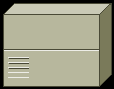 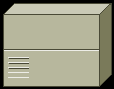 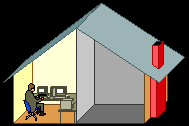 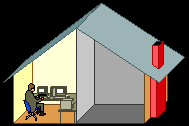 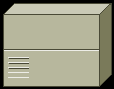 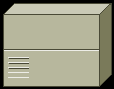 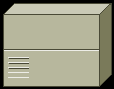 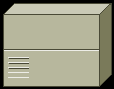 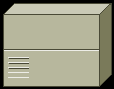 PERCORSO DI UNA CHIAMATA SULLA RETE TELEFONICA TRADIZIONALE
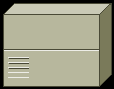 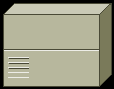 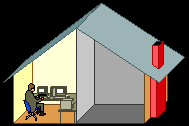 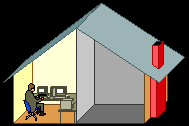 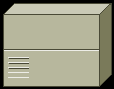 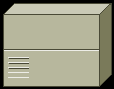 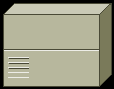 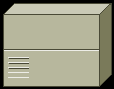 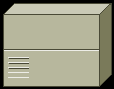 PERCORSO DI UNA CHIAMATA VOIP SULLA RETE INTERNET
CONVERSIONE ANALOGICO/DIGITALE
1001101…
CODEC
COSTRUZIONE DEL PACCHETTO
RT
INFORMAZIONE VOCALE
IP
RTP
UDP
IMMAGAZZINAMENTO E RILASCIO
(RISTABILISCE L’ORDINE DEI PACCHETTI)
2
2
1
3
3
2
1
TEMPO DI ACCODAMENTO
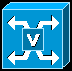 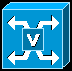 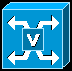 INTERNET
    VOIP
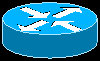 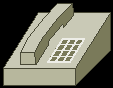 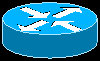 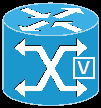 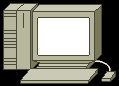 PSTNP
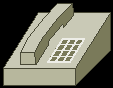 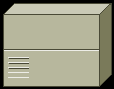 PSTN
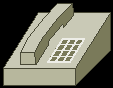 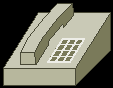 PABX
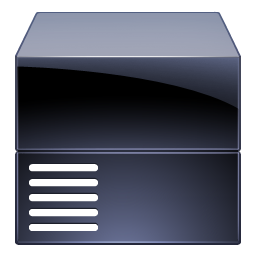 LINEA 1(PRINCIPALE)
LINEA 2
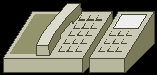 RETE TELEFONICA
RETE TELEFONICA
LINEA 3
POSTO OPERATORE
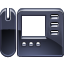 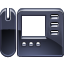 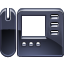 PRIMA CHIAMATA
SECONDA CHIAMATA
TERZA CHIAMATA
NT1
NT1 PLUS
220 V
PRESA ANALOGICA
TELEFONI ANALOGICI (BCA)
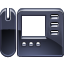 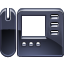 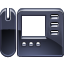 PRESA DIGITALE
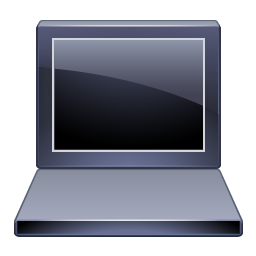 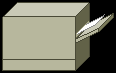 G4
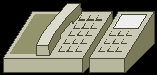 INVITO
100 TRYING
180 RINGING
200 OK
ACK
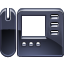 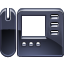 CONVERSAZIONE
BYE
200 OK
PABX
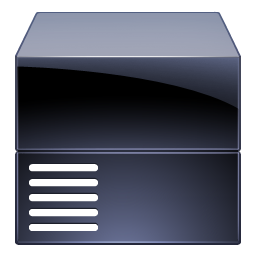 020 631111
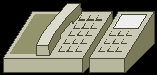 RETE TELEFONICA
POSTO OPERATORE
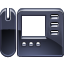 020 631XXX
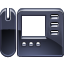 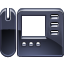 CHIAMATA AL 020 631111
CHIAMATA AL 020 631XXX
NT1
NT1 PLUS
220 V
Uscita analogica
Uscita digitale
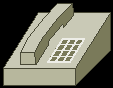 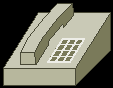 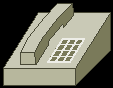 02631XXZ
02631XXY
02631XXX
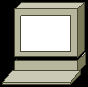 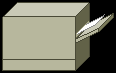 02631XXK
02631XXD
G4
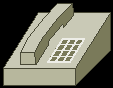 1
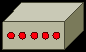 RETE TELEFONICA
SPLITTER
2
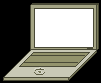 (CLIENTE)
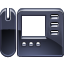 TEL.VOIP
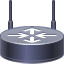 INTERNET
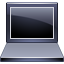 FIBRA OTTICA
PC
ROUTER WI-FI
TERMINAZIONE FIBRA
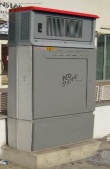 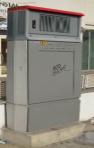 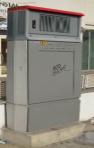 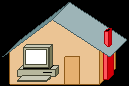 INTERNET
BOX
RAME
FIBRA OTTICA
DSLAM
CLIENTE
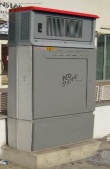 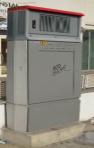 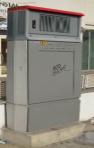 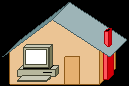 INTERNET
BOX
FIBRA OTTICA
DSLAM
RAME
300 m.
CLIENTE
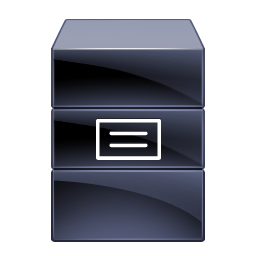 SERVER
ROUTER
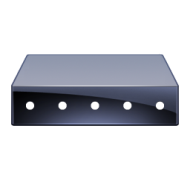 HUB
INTERNET
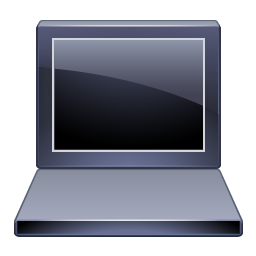 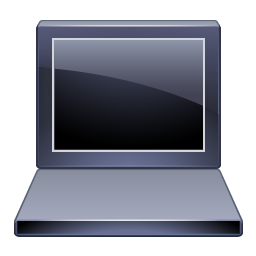 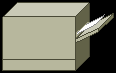 STAMPANTE
P.C.
P.C.
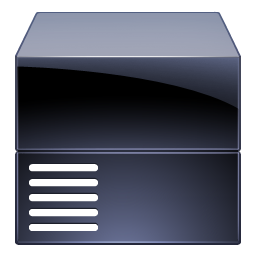 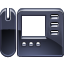 TELEFONO
RETE TELEFONICA
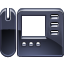 TELEFONO
CENTRALINO
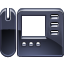 TELEFONO
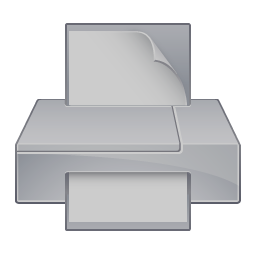 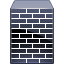 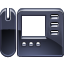 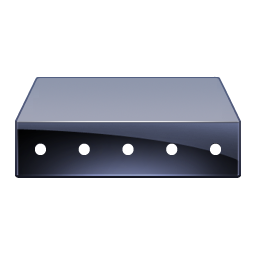 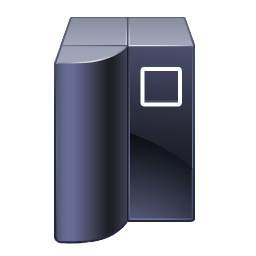 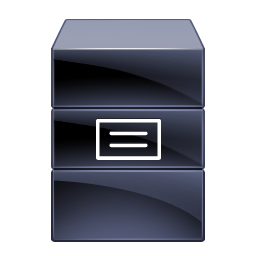 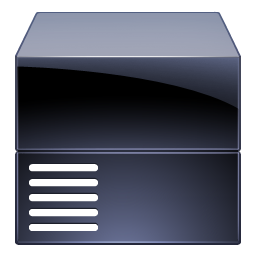 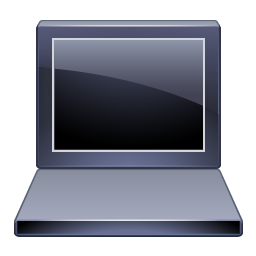 ROUTER
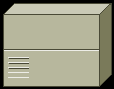 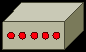 PABX
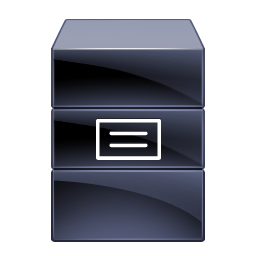 INTERNET
RETE TELEFONICA
SERVER
BOX DI PERMUTAZIONE
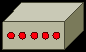 HUB
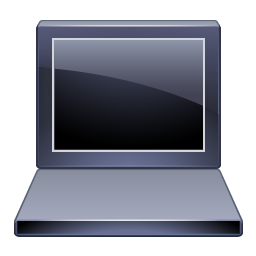 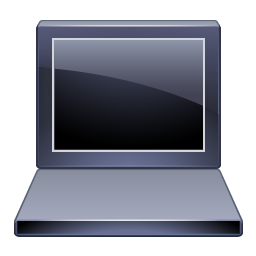 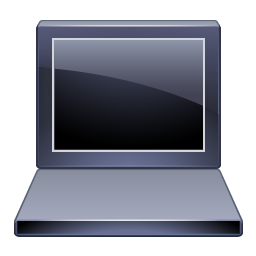 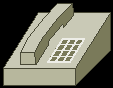 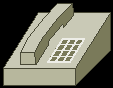 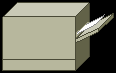 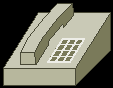 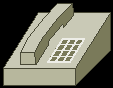 TELEFONO
P.C.
P.C.
TELEFONO
STAMPANTE
TELEFONO
P.C.
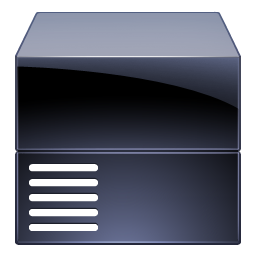 ROUTER
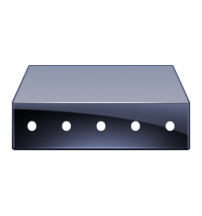 CENTRALINO VOIP
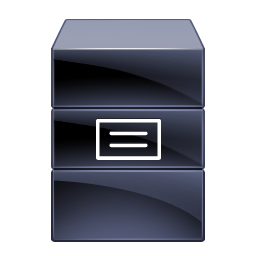 INTERNET
SERVER
BOX DI PERMUTAZIONE
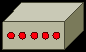 HUB
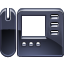 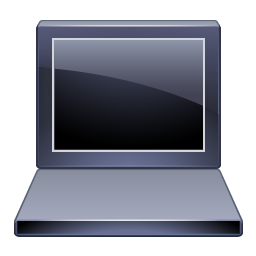 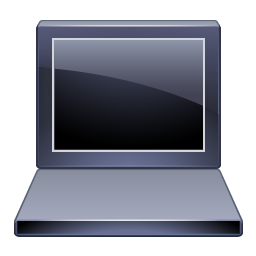 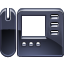 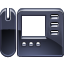 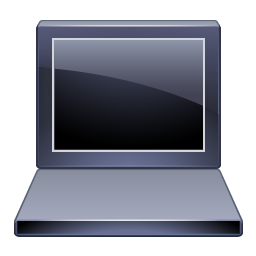 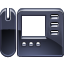 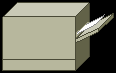 TELEFONO
P.C.
P.C.
TELEFONO
STAMPANTE
P.C.
TELEFONO
PSTN
INTERNET
CENTRALINO 
ROUTER IP
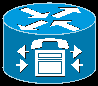 FAX
TELEFONO ANALOGICO
STAMPANTE
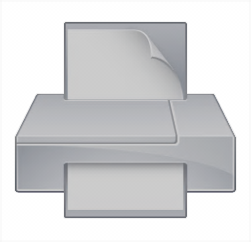 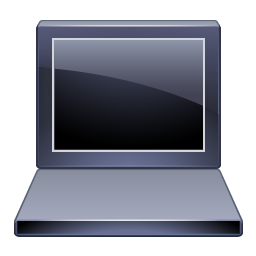 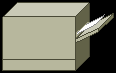 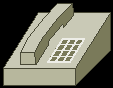 PC
ADATTATORE
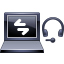 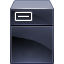 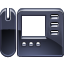 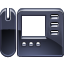 WIRELESS LAN
ACCESS POINT
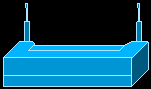 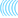 TELEFONO IP+PC
TELEFONO IP
SERVER
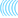 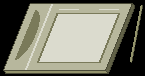 TABLET PC
PERCORSO DI UNA CHIAMATA TELEFONICA TRADIZIONALE
Centrale telefonica
Centrale telefonica
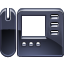 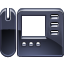 Cavo multi-coppia
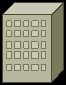 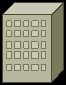 Cavo in fibra ottica
Cavo Coassiale
Cavo ultimo miglio
Cavo ultimo miglio
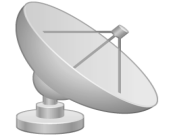 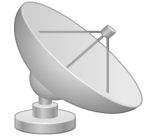 Ponte radio
Ponte radio
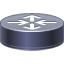 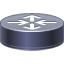 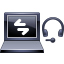 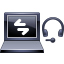 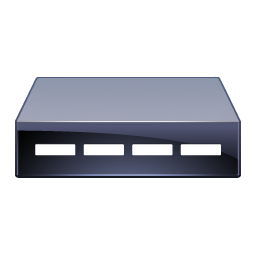 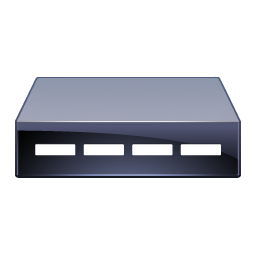 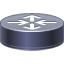 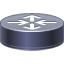 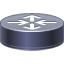 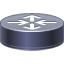 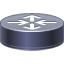 PERCORSO DI UNA CHIAMATA VOIP SULLA RETE INTERNET
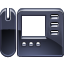 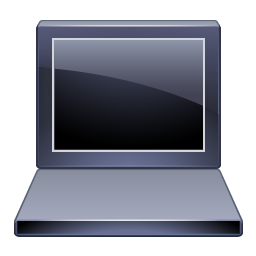 ROUTER WI-FI
INTERNET
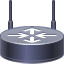 FIBRA OTTICA
CANALE VOIP 1
CANALE VOIP 2
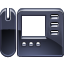 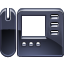 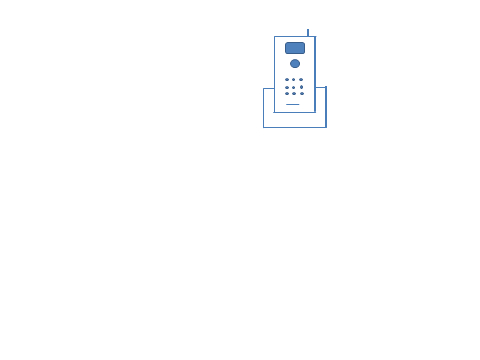 TELEFONO IP
CENTRALINO VIRTUALE
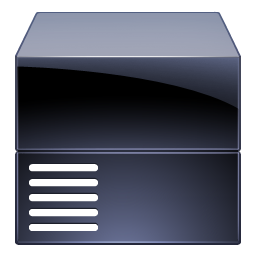 DECT GAP
CLOUD TIM
TEL. IP 1
RETE INTERNET
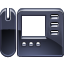 CENTRALINO VOIP
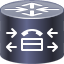 FIBRA OTTICA
TEL. IP 2
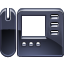 TEL. IP 3
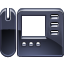 TEL. IP 4
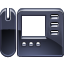 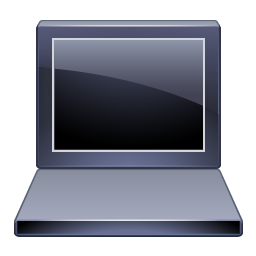 ROUTER WI-FI
INTERNET
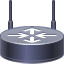 FIBRA OTTICA
CANALE VOIP 1
TEL. IP 1
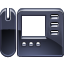 CANALE VOIP 2
TEL. IP 2
KO
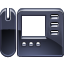 CENTRALINO VIRTUALE
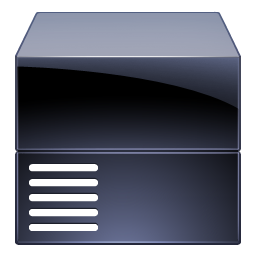 KO
TEL. IP 3
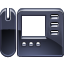 TEL. IP 4
CLOUD TIM
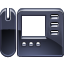 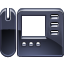 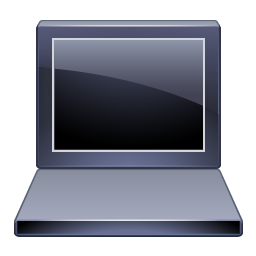 ROUTER WI-FI
INTERNET
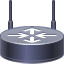 FIBRA OTTICA
CANALE VOIP 1
TEL. IP 1
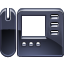 CANALE VOIP 2
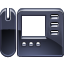 TEL. IP 2
KO
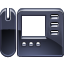 KO
TEL. IP 3
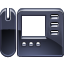 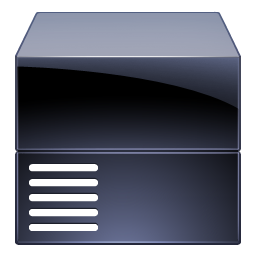 TEL. IP 4
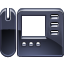 CENTRALINO VIRTUALE
CLOUD TIM
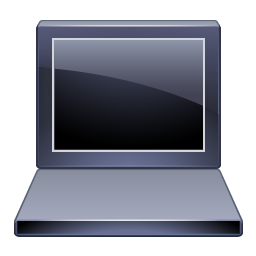 ROUTER WI-FI
INTERNET
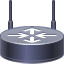 FIBRA OTTICA
CANALE VOIP 1
TEL. IP 1
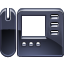 CANALE VOIP 2
TEL. IP 2
KO
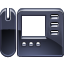 KO
TEL. IP 3
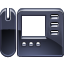 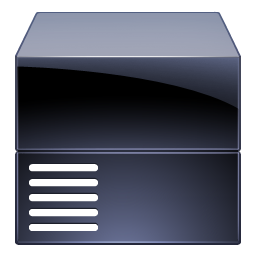 TEL. IP 4
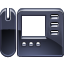 CENTRALINO VIRTUALE
CLOUD TIM
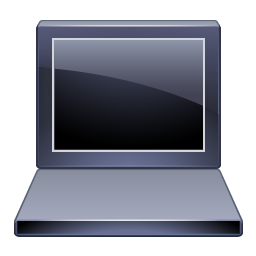 CENTRALINO VOIP
FIBRA OTTICA
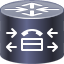 INTERNET
TEL. IP 1
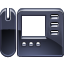 TEL. IP 2
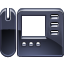 TEL. IP 3
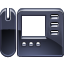 TEL. IP 4
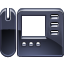 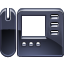 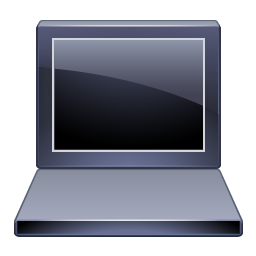 ROUTER WI-FI
INTERNET
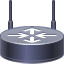 FIBRA OTTICA
CANALE VOIP 1
TEL. IP 1
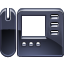 CANALE VOIP 2
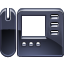 TEL. IP 2
KO
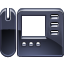 KO
TEL. IP 3
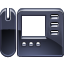 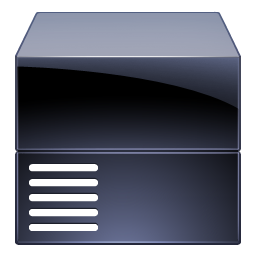 TEL. IP 4
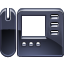 CENTRALINO VIRTUALE
CLOUD TIM
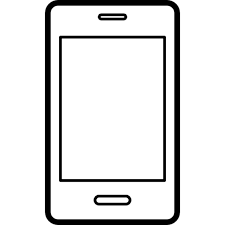 C
CANALE DATI
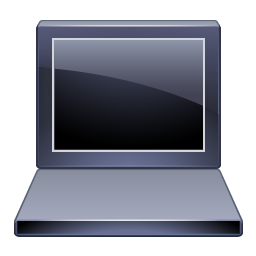 ROUTER WI-FI
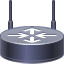 INTERNET
FIBRA OTTICA
CANALE VOIP 1
TEL. IP 1
A
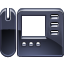 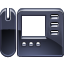 CANALE VOIP 2
TEL. IP 2
B
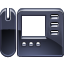 KO
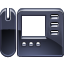 KO
TEL. IP 3
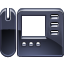 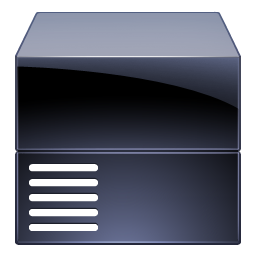 TEL. IP 4
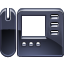 CENTRALINO VIRTUALE
CLOUD TIM
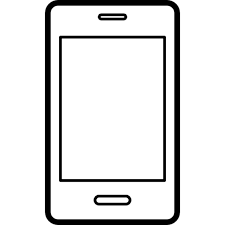 C
CANALE DATI
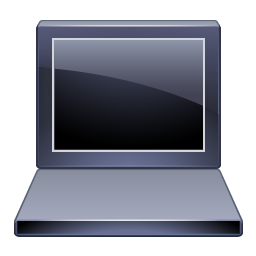 ROUTER WI-FI
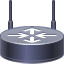 INTERNET
FIBRA OTTICA
CANALE VOIP 1
TEL. IP 1
A
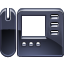 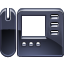 CANALE VOIP 2
TEL. IP 2
B
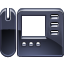 KO
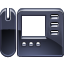 KO
TEL. IP 3
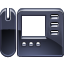 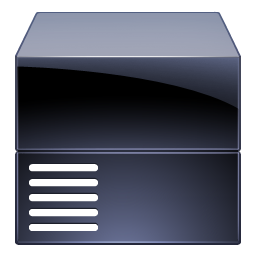 TEL. IP 4
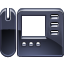 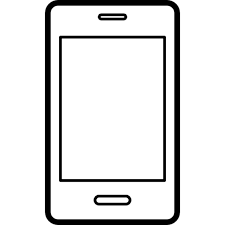 CENTRALINO VIRTUALE
D
CLOUD TIM
RETE TELEFONICA
D
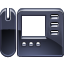 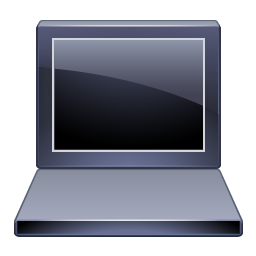 ROUTER WI-FI
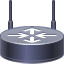 INTERNET
FIBRA OTTICA
CANALE VOIP 1
TEL. IP 1
A
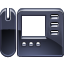 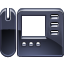 CANALE VOIP 2
TEL. IP 2
B
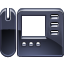 KO
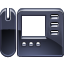 KO
TEL. IP 3
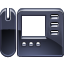 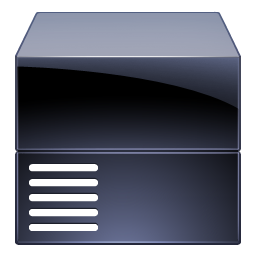 CANALE DATI
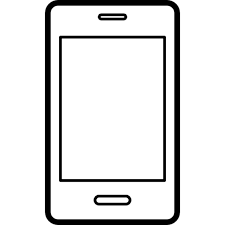 TEL. IP 4
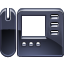 C
CENTRALINO VIRTUALE
CLOUD TIM
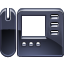 RETE TELEFONICA GENERALE
C
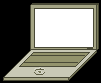 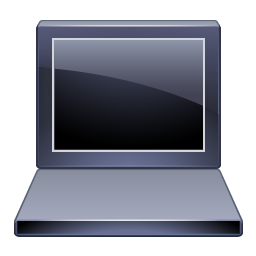 ROUTER WI-FI
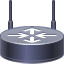 INTERNET
FIBRA OTTICA
CANALE VOIP 1
A
TEL. IP 1
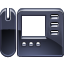 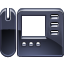 CANALE VOIP 2
TEL. IP 2
B
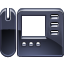 KO
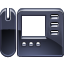 KO
TEL. IP 3
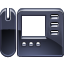 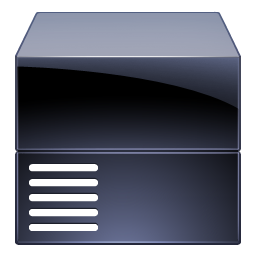 TEL. IP 4
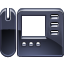 CENTRALINO VIRTUALE
CLOUD TIM
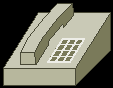 RETE TELEFONICA GENERALE
C
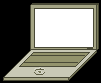 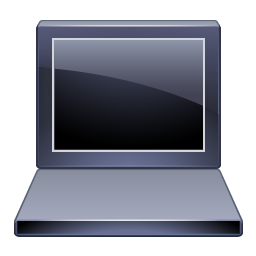 ROUTER WI-FI
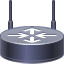 INTERNET
FIBRA OTTICA
CANALE VOIP 1
TEL. IP 1
A
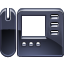 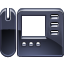 CANALE VOIP 2
TEL. IP 2
B
KO
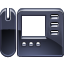 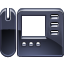 KO
TEL. IP 3
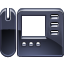 CANALE DATI
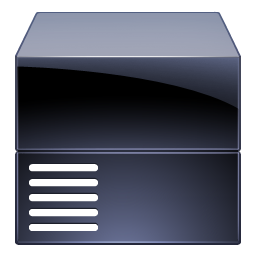 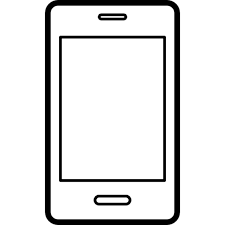 D
TEL. IP 4
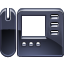 CENTRALINO VIRTUALE
CLOUD TIM
INTERNET
PSTN
XDSL/ HDSL/ CDN
ISDN e/o RTG
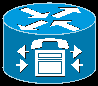 FAX
ROUTER CISCO
TELEFONO ANALOGICO
STAMPANTE
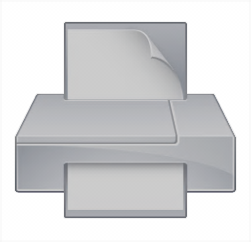 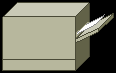 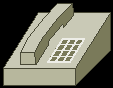 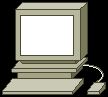 PC
ADATTATORE
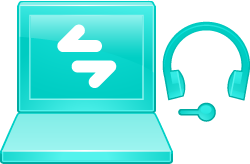 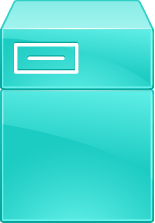 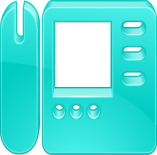 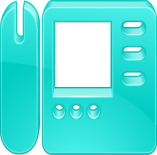 WIRELESS LAN
ACCESS POINT
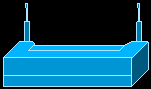 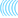 TELEFONO IP+PC
TELEFONO IP
SERVER
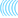 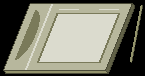 TABLET PC
SEDE 1
XDSL
INTERNET
PSTN
RTG
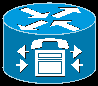 PSTN
XDSL
XDSL/ HDSL/ CDN
ISDN e/o RTG
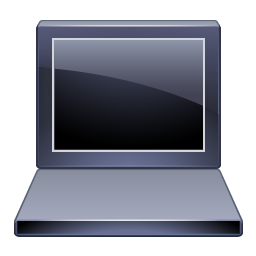 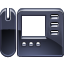 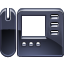 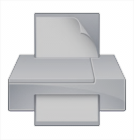 ROUTER CISCO
TEL. BCA
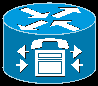 PC
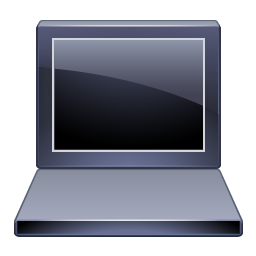 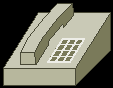 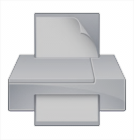 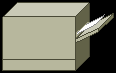 FAX
SEDE 2
RTG
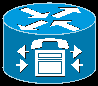 PSTN
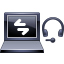 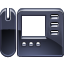 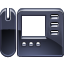 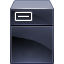 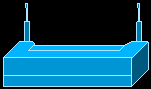 TEL. IP+PC
TEL. IP
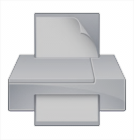 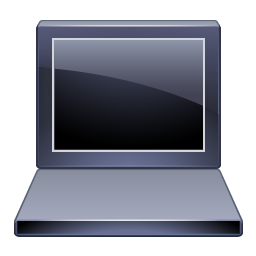 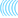 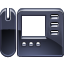 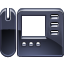 SERVER
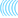 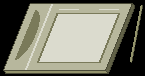 TABLET PC
INTERNET
PSTN
IPBX
IPBX
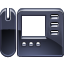 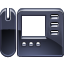 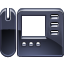 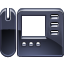 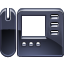 PC
TEL. IP
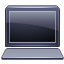 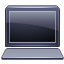 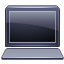 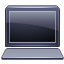 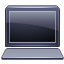 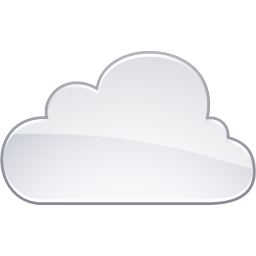 RETE
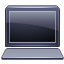 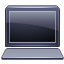 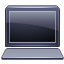 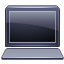 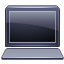 LAN
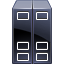 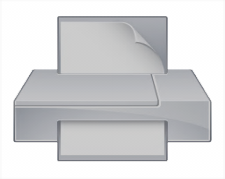 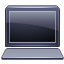 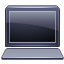 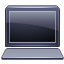 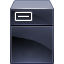 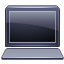 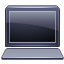 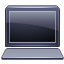 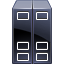 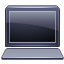 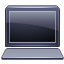 MAN
MAN
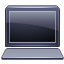 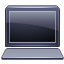 MAN
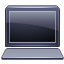 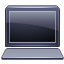 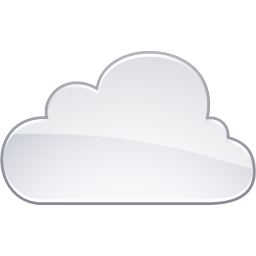 WAN
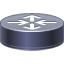 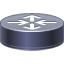 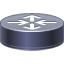 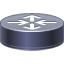 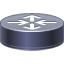 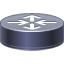 LAN
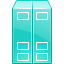 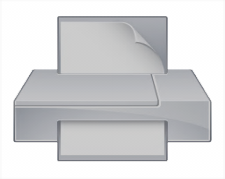 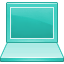 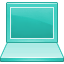 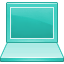 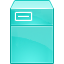 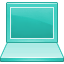 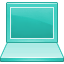 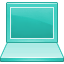 INTERNETWORKING
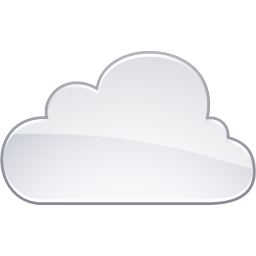 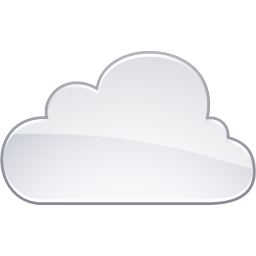 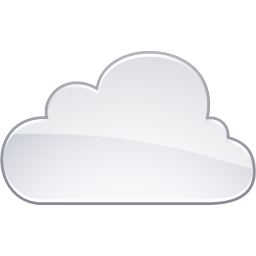 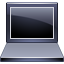 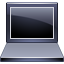 LAN
LAN
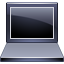 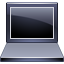 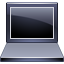 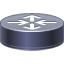 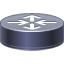 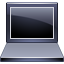 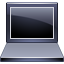 MAN
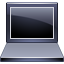 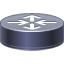 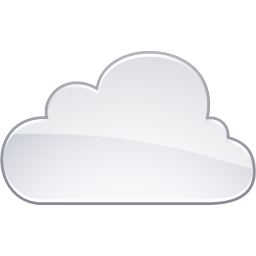 WAN
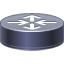 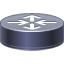 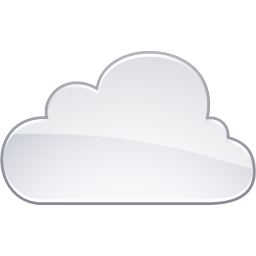 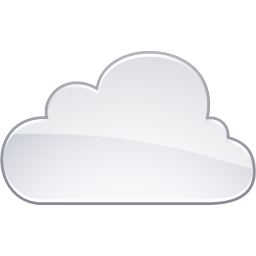 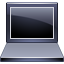 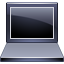 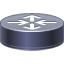 LAN
LAN
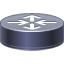 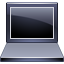 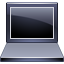 SERVER
CLIENT
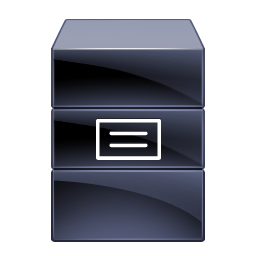 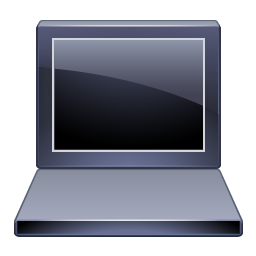 RICHIESTA
RISPOSTA
TRASMISSIONE BROADCAST SU UN MEZZO TRASMISSIVO CONDIVISO
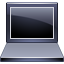 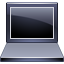 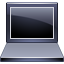 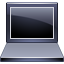 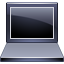 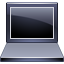 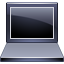 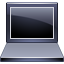 1
2
3
4
5
6
8
7
INFO
DA
SA
DA= DESTINATION ADDRESS
SA=  SOURCE ADDRESS
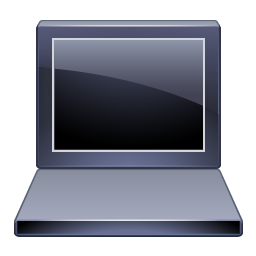 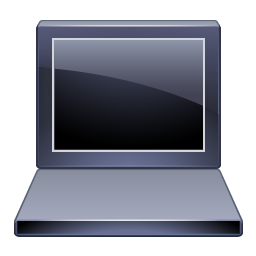 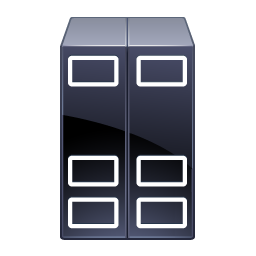 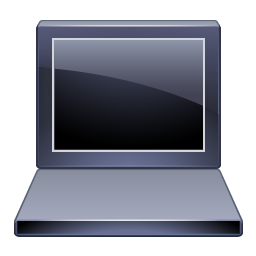 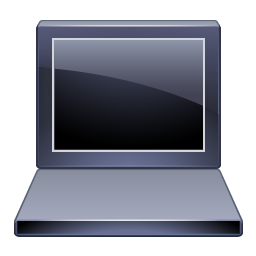 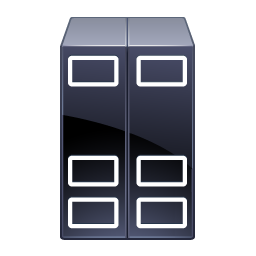 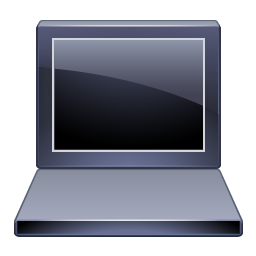 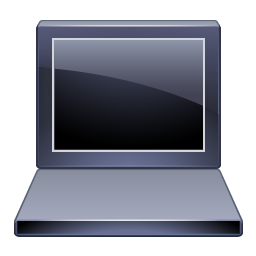 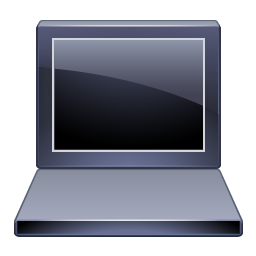 CLIENT
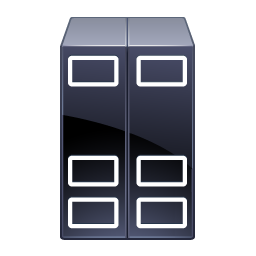 SERVER
HUB
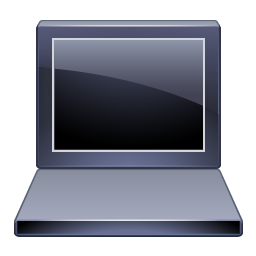 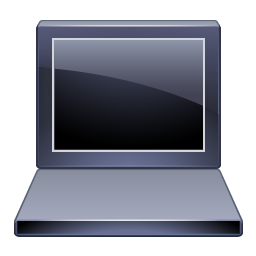 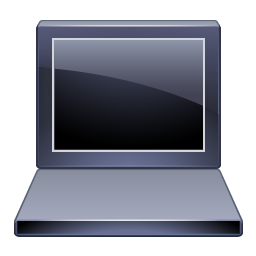 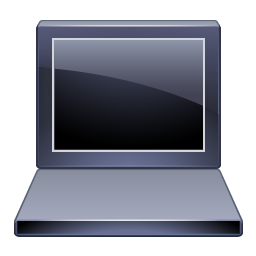 1
2
3
4
SWITCH
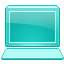 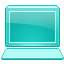 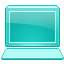 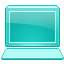 1
2
3
4
HUB
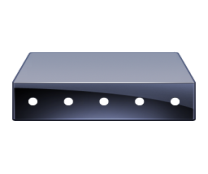 HUB
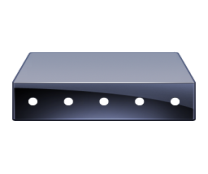 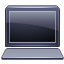 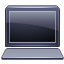 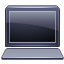 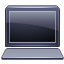 HUB
B
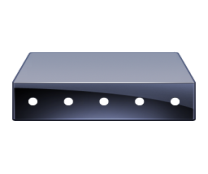 A
COLLISIONE
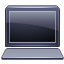 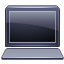 DOMINIO DI COLLISIONE
HUB
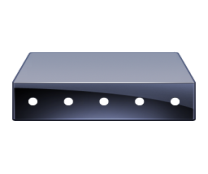 BRIDGE
HUB
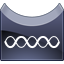 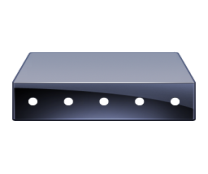 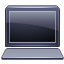 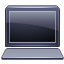 A
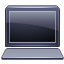 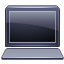 DOMINIO DI COLLISIONE 1
B
DOMINIO DI COLLISIONE 2
BRIDGE
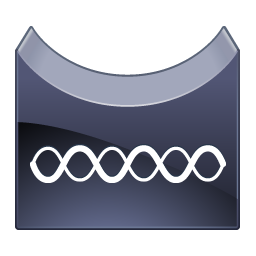 HUB
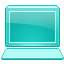 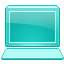 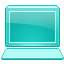 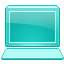 1
2
3
4
SWITCH
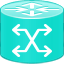 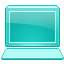 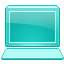 1
5
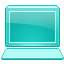 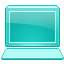 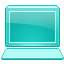 2
4
3
SWITCH
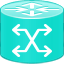 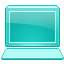 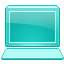 1
5
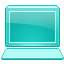 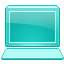 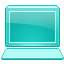 2
4
3
SWITCH
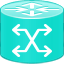 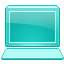 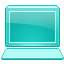 1
5
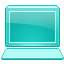 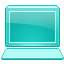 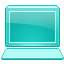 2
4
3
HOST
HOST
UPSTRAM
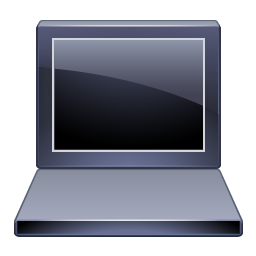 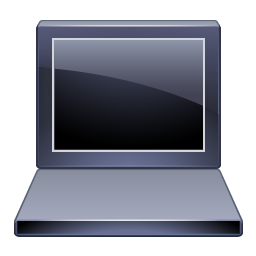 INTERNET
DOWNSTREAM
195.143. 124.1
213.124. 153.80
SERVER
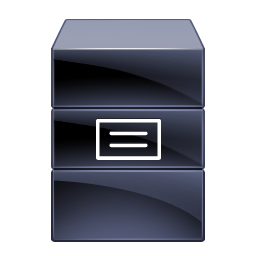 CLIENT
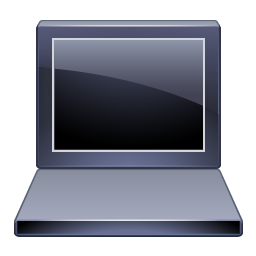 RX INFORMAZIONE
TX INFORMAZIONE
INTERNET
MODEM
PC
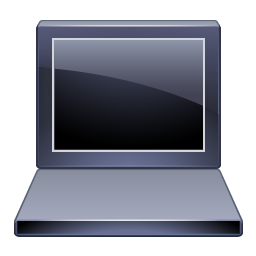 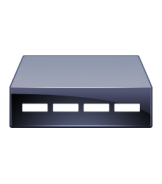 PC
MODEM
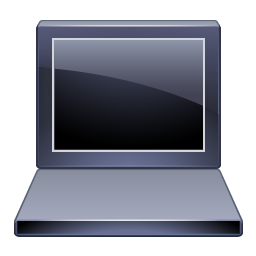 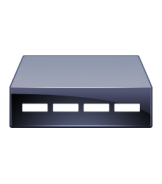 PC
MODEM
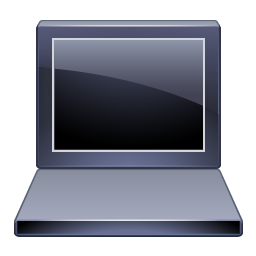 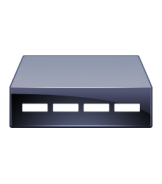 HOST DEL PROVIDER
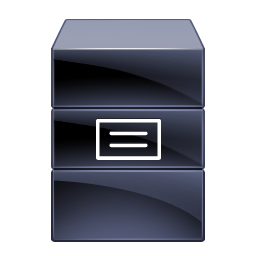 INTERNET
PC
MODEM
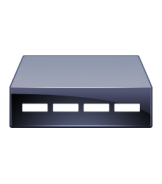 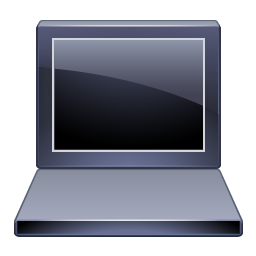 MODEM
PC
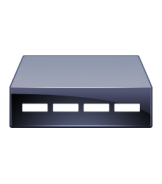 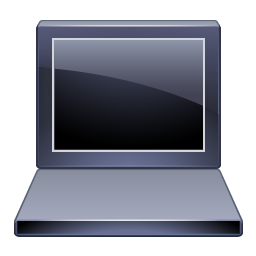 MODEM
PC
PC
MODEM
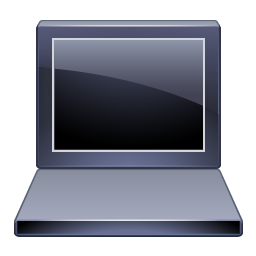 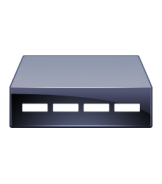 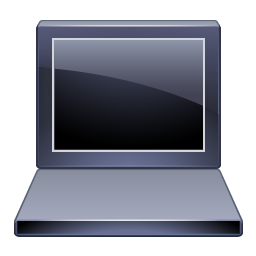 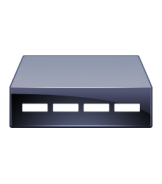 PC
MODEM
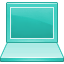 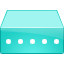 PC
MODEM
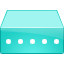 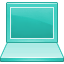 PC
MODEM
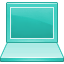 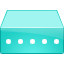 HOST DEL PROVIDER
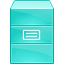 INTERNET
PC
MODEM
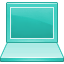 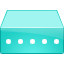 MODEM
PC
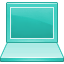 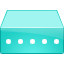 MODEM
PC
PC
MODEM
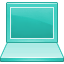 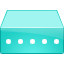 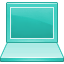 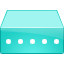 SERVER DNS
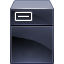 (1) www.cvsperoni.it
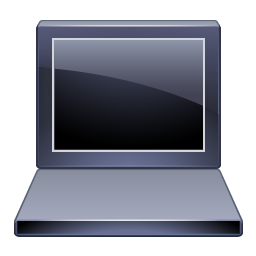 INTERNET
(2) 129.19.251.21
(3)
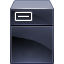 USER
WEB SERVER
www.cvsperoni.it
HOST
DOMINIO
SERVER SMTP
SERVER SMTP
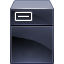 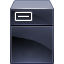 INTERNET
MTA
MTA
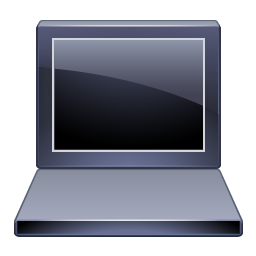 MUA
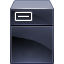 SERVER POP/IMAP
MDA
PARTENZA
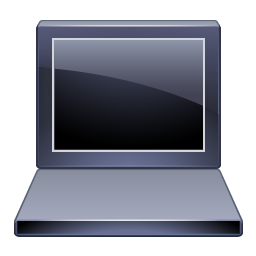 MUA
DESTINATARIO
SERVER DNS
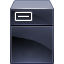 (1) www.cvsperoni.it
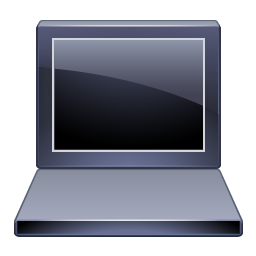 INTERNET
(2) 129.19.251.21
(3)
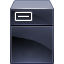 USER
WEB SERVER
BRIDGE
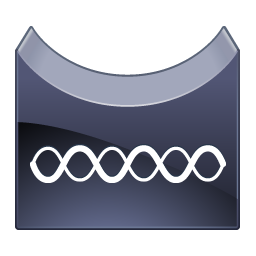 TRIODO
ANODO
GRIGLIA
CATODO
CENTRALE TELEFONICA (A)
CENTRALE TELEFONICA (B)
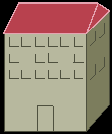 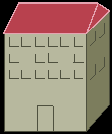 AMPLIFICATORI
AMPLIFICATORI
CAVO MULTI-COPPIA
63152X
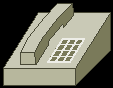 DUPLEX
LINEA TELEFONICA
63152Y
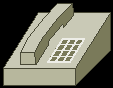 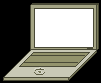 FAX
FAX
INTERNET
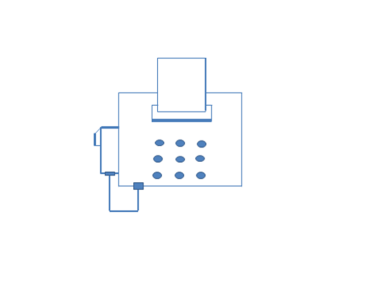 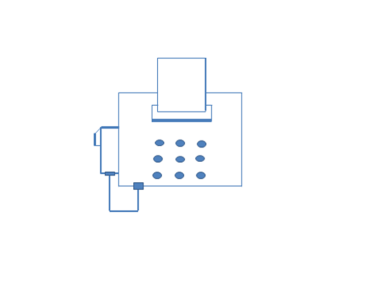 SERVER
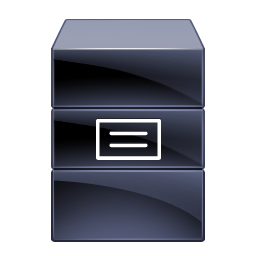 STAMPANTE
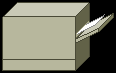 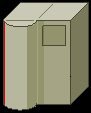 RETE TELEFONICA
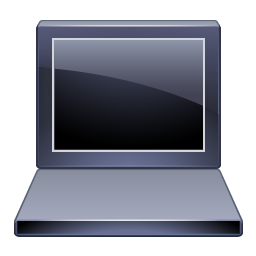 FAX SERVER
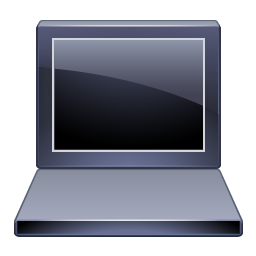 MODEM FAX
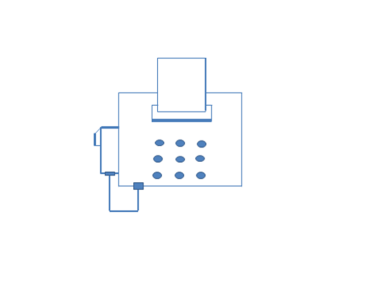 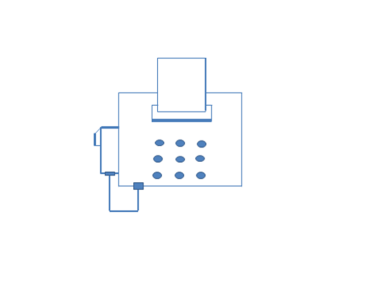 FAX
FAX
C
1
3
4
2
FIG. 1
C
RTG
1
3
ISDN
4
2
FIG. 3
C
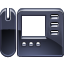 1
3
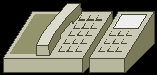 4
2
FIG. 2
CENTRALINO
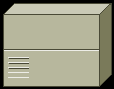 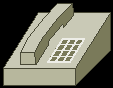 RETE TELEFONIC
RETE TELEFONICA
B
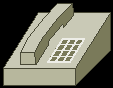 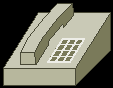 C
A
CENTRALINO
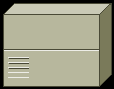 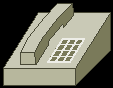 RETE TELEFONIC
RETE TELEFONICA
B
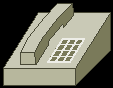 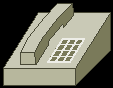 C
A
CENTRALINO
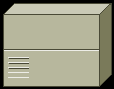 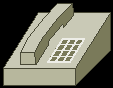 RETE TELEFONIC
RETE TELEFONICA
B
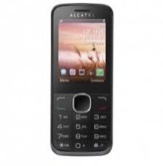 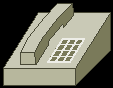 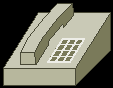 C
A
CENTRALINO
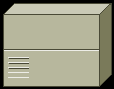 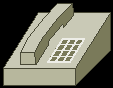 RETE TELEFONIC
RETE TELEFONICA
B
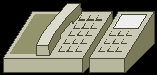 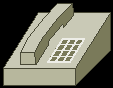 C
A
CENTRALINO
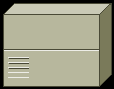 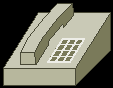 RETE TELEFONIC
RETE TELEFONICA
B
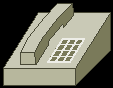 A
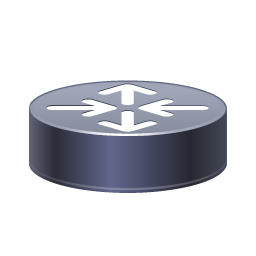 CLIENT
SERVER
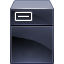 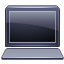 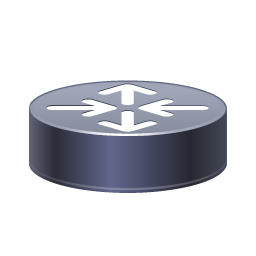 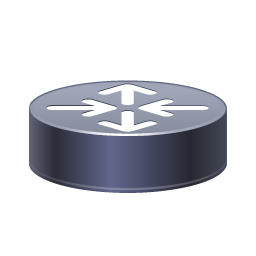 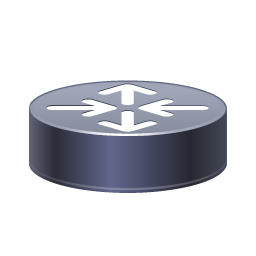 193.144.213.1
213.215.173.70
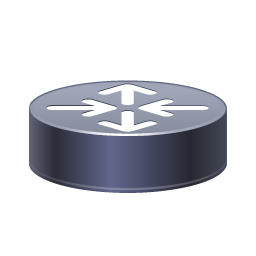 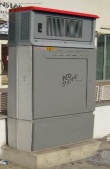 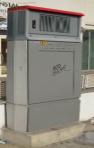 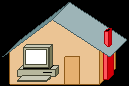 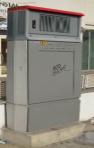 LOCAL LOOP
INTERNET
BOX
CLIENTE
NT
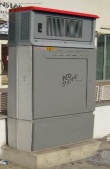 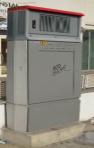 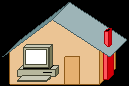 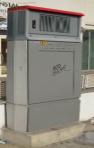 LOCAL LOOP
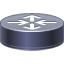 INTERNET
BOX
CLIENTE
ROUTER
192.166.1.1
192.166.1.2
192.166.1.3
INDIRIZZI PRIVATI
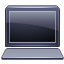 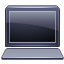 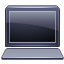 LAN
192.166.1. 254
internet
148.107.1. 253
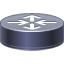 INTERNET
TIR
INDIRIZZO PUBBLICO
LAN
INDIRIZZI IP PRIVATI
192.166.1.1
192.166.1.2
192.166.1.3
192.166.1.4
192.166.1.5
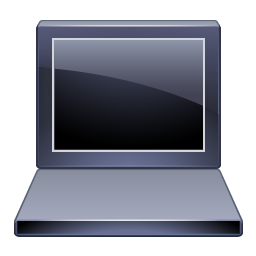 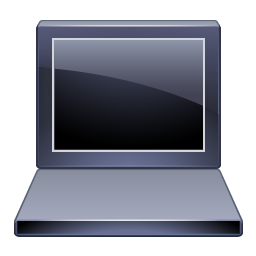 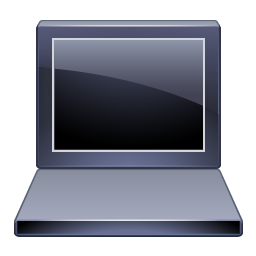 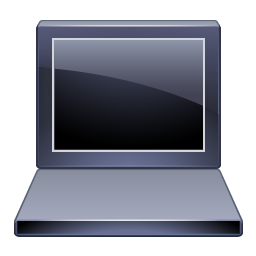 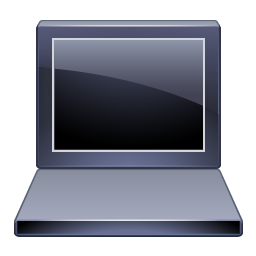 TUNNELLING
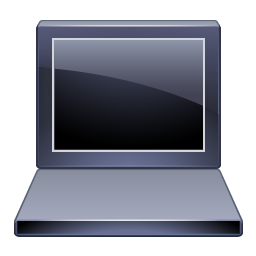 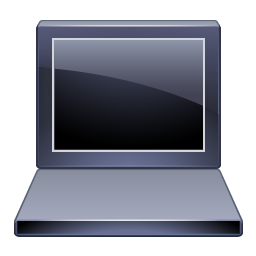 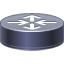 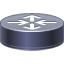 INTERNET
192.166.1.1
148.107.1. 253
192.166.1.3
195.19.221.5
SEDE A
SEDE B
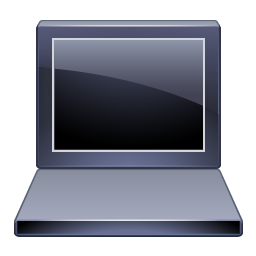 ISDN
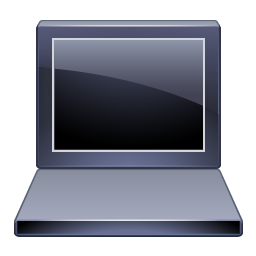 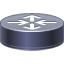 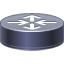 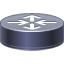 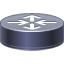 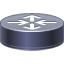 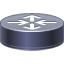 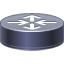 INTERNET
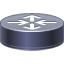 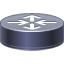 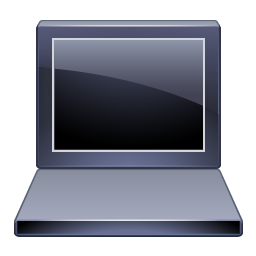 TIR
POP
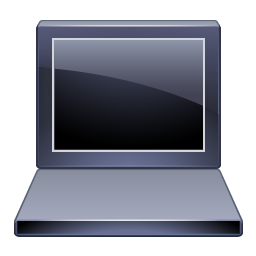 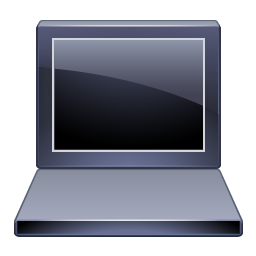 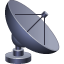 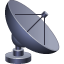 SIM
TIM
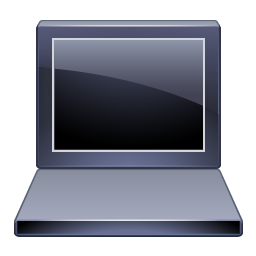 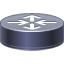 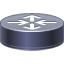 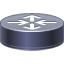 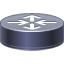 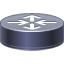 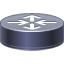 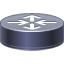 INTERNET
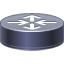 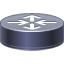 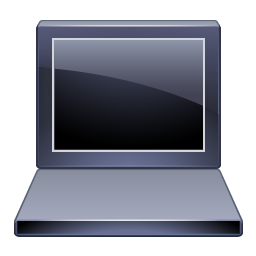 TIR
POP
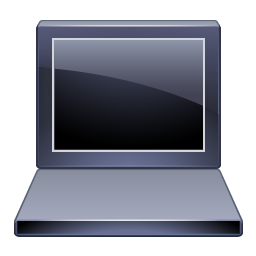 NT1
NT1 PLUS
220 V
PRESA ANALOGICA
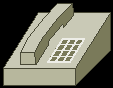 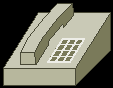 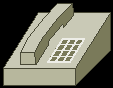 02321XXZ
02321XXY
02321XXX
PRESA DIGITALE
MODEM ISDN
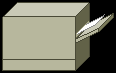 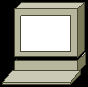 G4
02321XXW
02321XXV
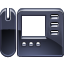 PABX
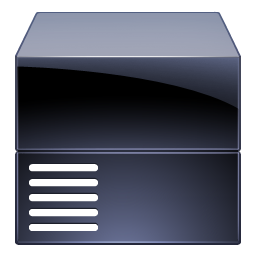 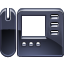 RETE TELEFONICA
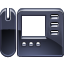 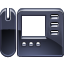 SEDE A
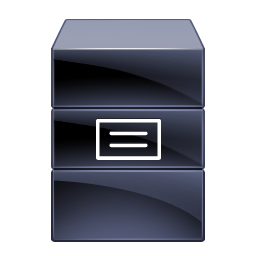 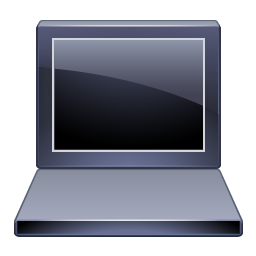 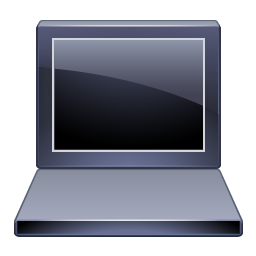 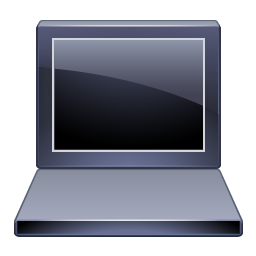 SEDE B
DCE
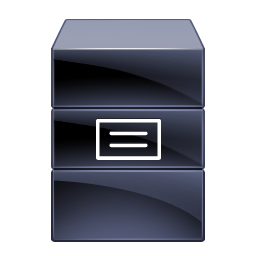 LINEA DIRETTA 4 FILI
internet
DCE
RETE CDN
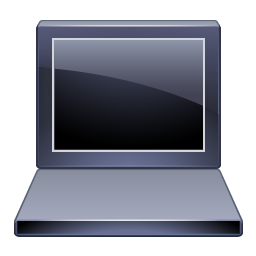 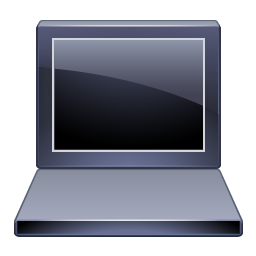 SEDE A
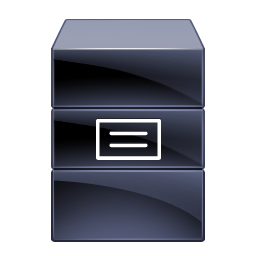 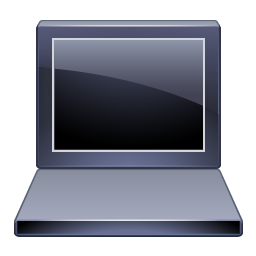 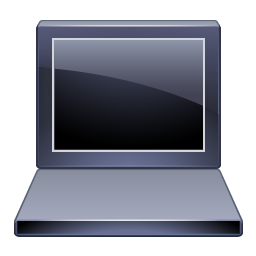 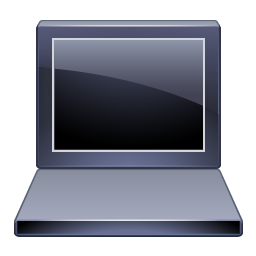 SEDE B
DCE
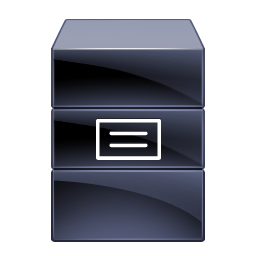 LINEA DIRETTA 4 FILI
internet
RETE CDN
DCE
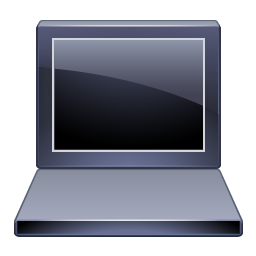 LINEA DIRETTA 4 FILI
DCE
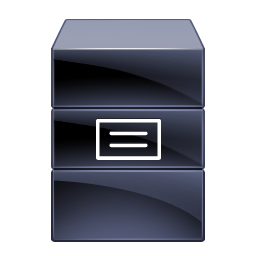 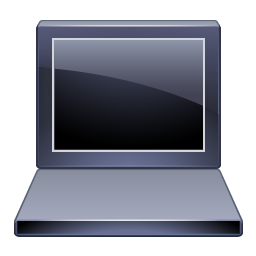 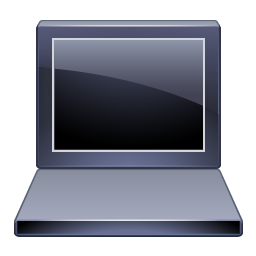 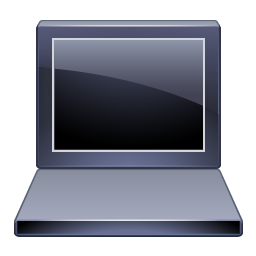 SEDE C
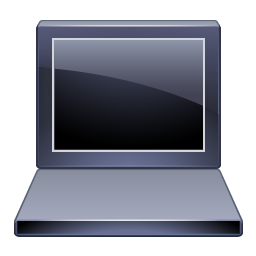 CAVO A 2 COPPIE
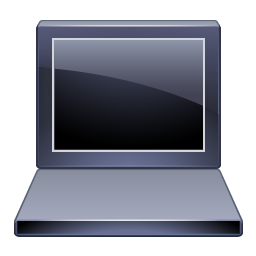 HOST DEL PROVIDER
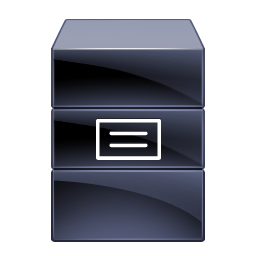 CAVO IN RAME
INTERNET
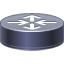 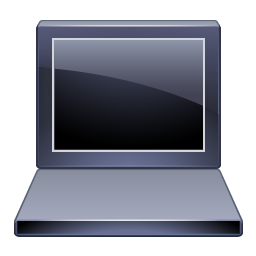 TIR
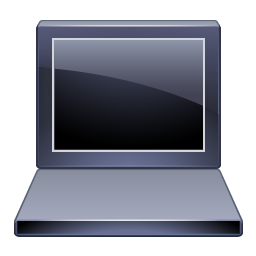 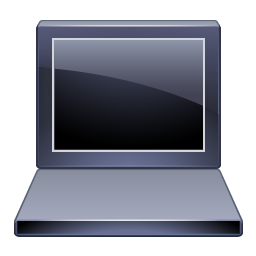 CAVO A 1 COPPIA
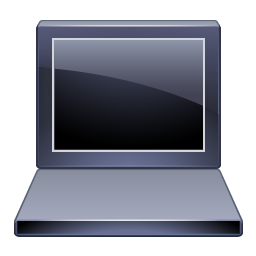 HOST DEL PROVIDER
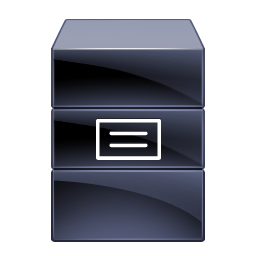 CAVO IN RAME
INTERNET
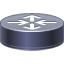 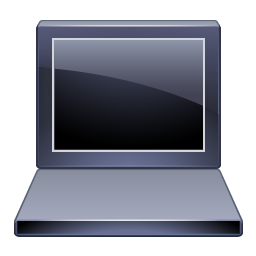 TIR
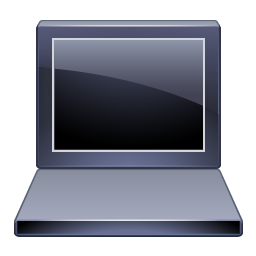 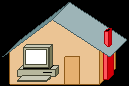 HOST DEL PROVIDER
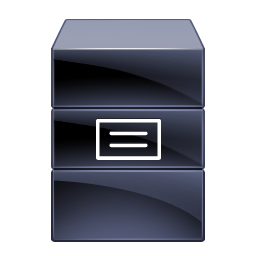 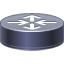 CAVO IN RAME
INTERNET
TIR
CAVO A 1 COPPIA
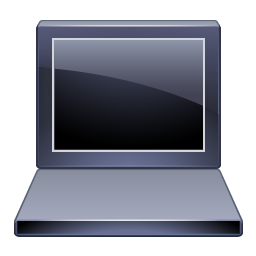 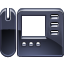 HOST DEL PROVIDER
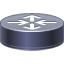 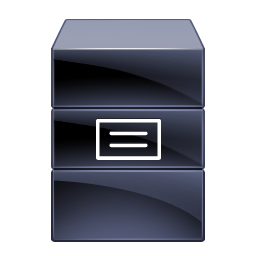 CAVO IN RAME
DOPPINO TELEFONICO
INTERNET
SPLITTER (FILTRO)
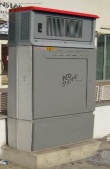 (CLIENTE)
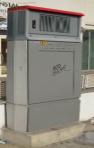 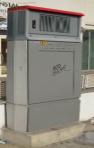 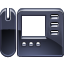 TEL.VOIP
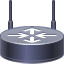 INTERNET
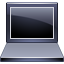 FIBRA OTTICA
PC
ROUTER WI-FI
DSLAM
BOX
CAVO IN RAME
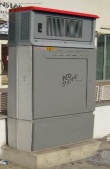 (CLIENTE)
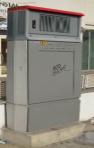 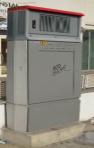 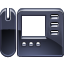 TEL.VOIP
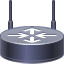 INTERNET
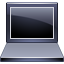 FIBRA OTTICA
PC
ROUTER WI-FI
DSLAM
BOX
CAVO IN RAME MAX 300 METRI
BUFFER DI DEJITTER
(RISTABILISCE IL RITMO DEI PACCHETTI)
RITMO COSTANTE RISTABILITO
TEMPO DI IMMAGAZZINAMENTO
REGOLARE
IRREGOLARE
FENOMENO DI JITTER
(IRREGOLARITA’ DEI TEMPI DI INTERARRIVO)
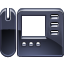 RETE TELEFONICA GENERALE
C
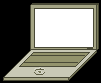 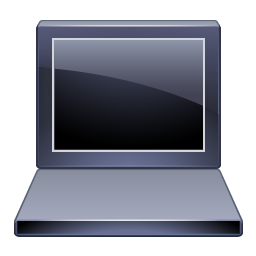 ROUTER WI-FI
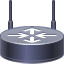 INTERNET
FIBRA OTTICA
CANALE VOIP 1
A
TEL. IP 1
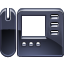 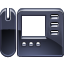 CANALE VOIP 2
TEL. IP 2
B
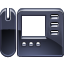 KO
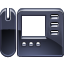 KO
TEL. IP 3
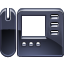 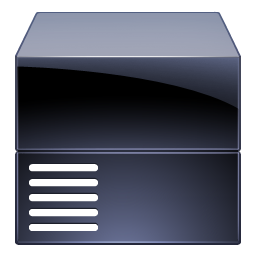 CANALE DATI
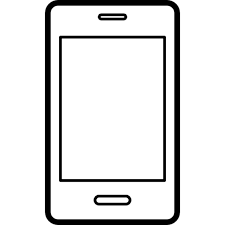 D
TEL. IP 4
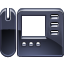 CENTRALINO VIRTUALE
CLOUD TIM
PSTN
INTERNET
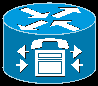 FAX
ROUTER CISCO
TELEFONO ANALOGICO
STAMPANTE
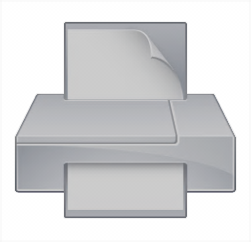 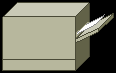 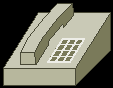 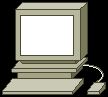 PC
ADATTATORE
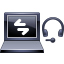 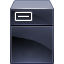 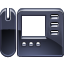 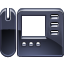 WIRELESS LAN
ACCESS POINT
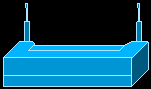 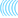 TELEFONO IP+PC
TELEFONO IP
SERVER
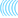 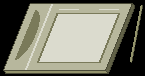 TABLET PC
SWITCH
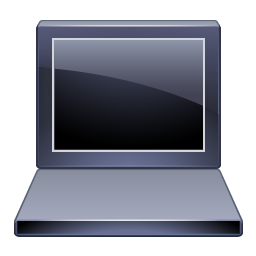 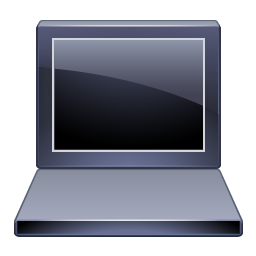 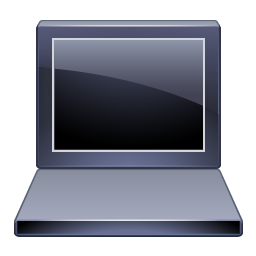 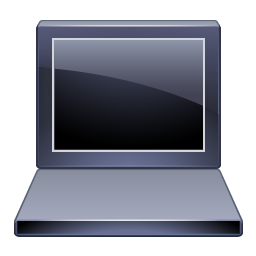 1
2
3
4
HUB
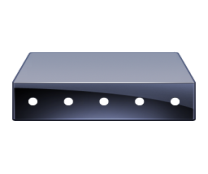 HUB
HUB
HUB
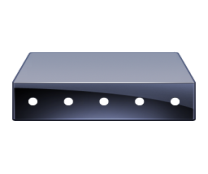 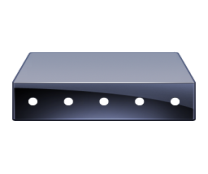 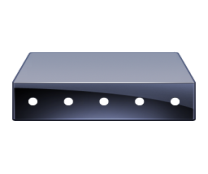 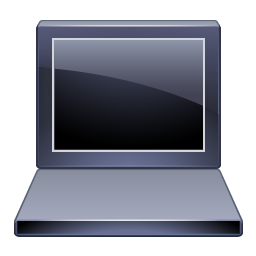 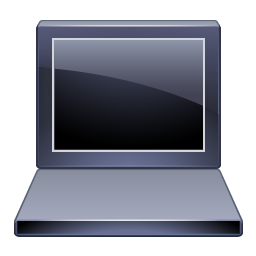 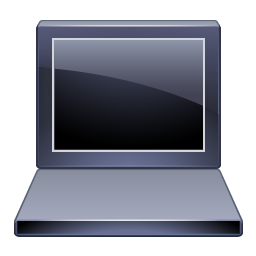 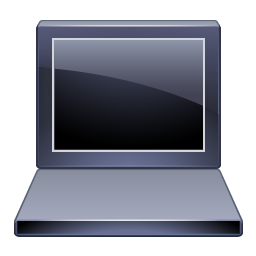 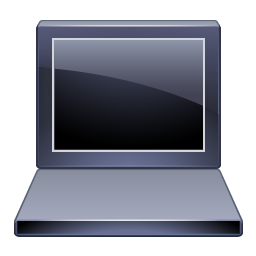 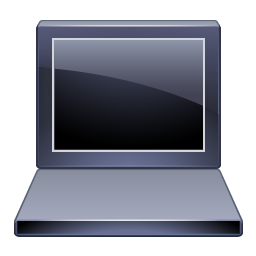 UN DOMINIO DI COLLISIONE
SWITCH
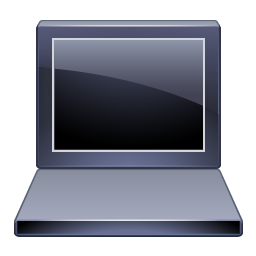 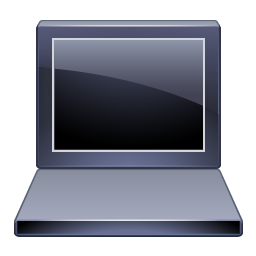 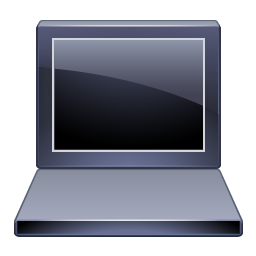 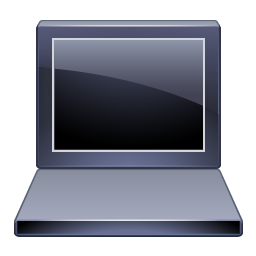 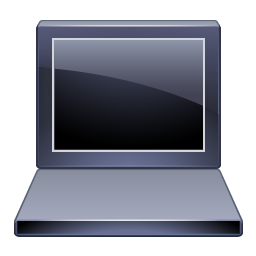 1
3
4
2
5
SWITCH
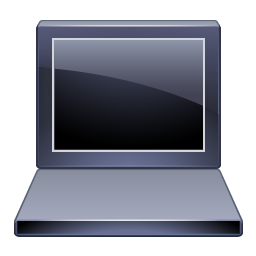 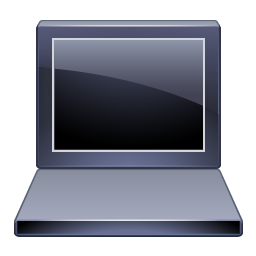 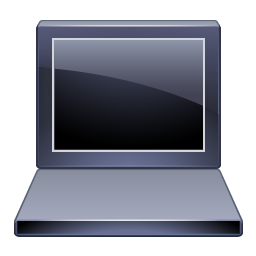 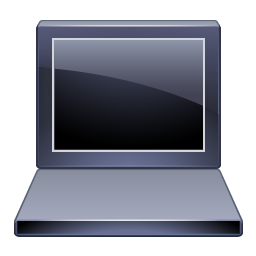 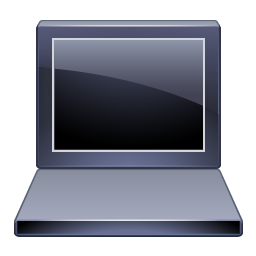 1
3
4
2
5
SWITCH
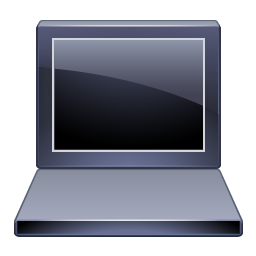 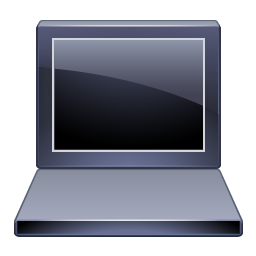 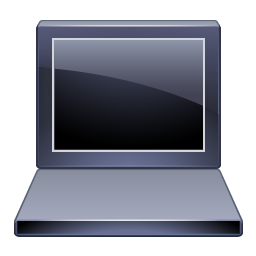 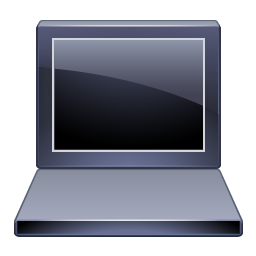 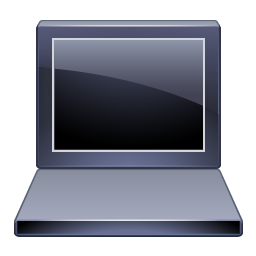 1
3
4
2
5
HUB
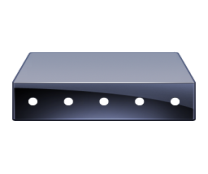 COLLISIONE
HUB
HUB
HUB
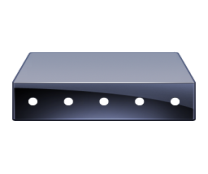 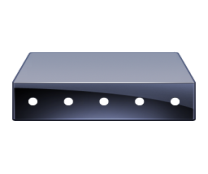 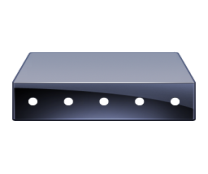 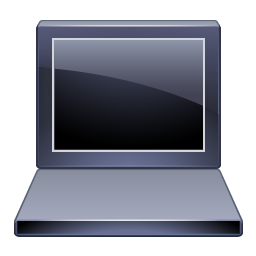 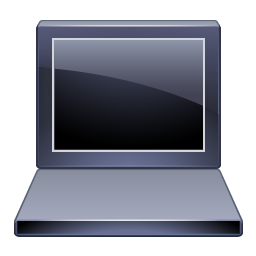 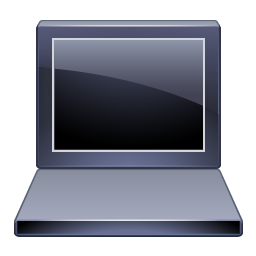 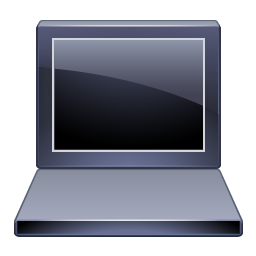 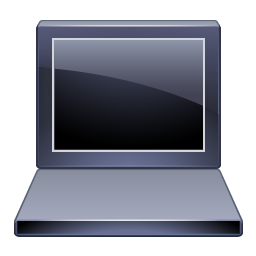 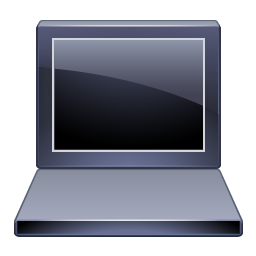 BRIDGE
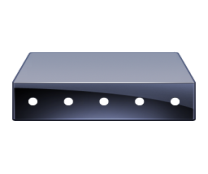 HUB
HUB
HUB
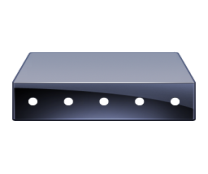 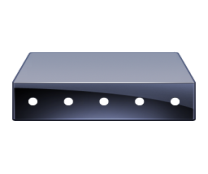 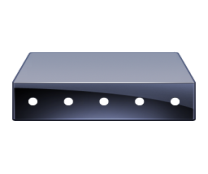 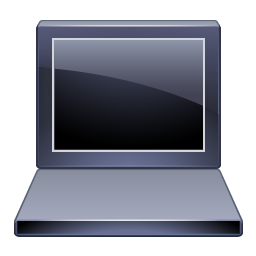 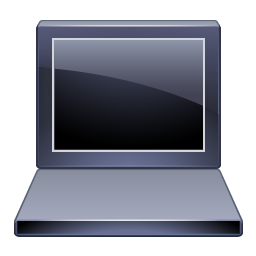 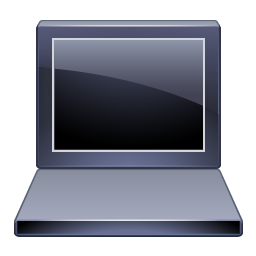 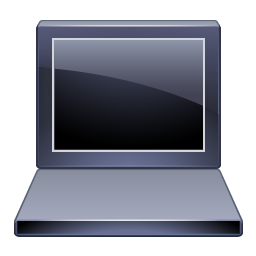 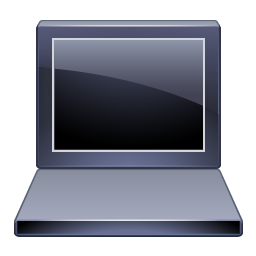 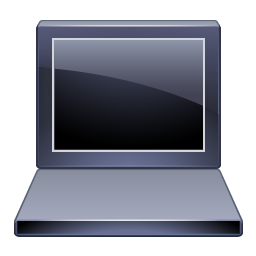 C
A
B
DOMINIO DI COLLISIONE
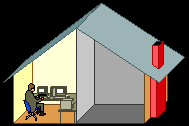 LINEE ANALOGICHE
LINEE ISDN
RETE TELEFONICA GENERALE
FLUSSO PRIMARIO
CENTRALINO
LINEE ANALOGICHE
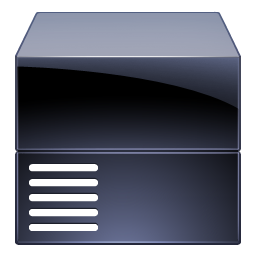 LINEE ISDN
RETE TELEFONICA GENERALE
FLUSSO PRIMARIO
DOPPINO TELEFONICO
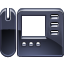 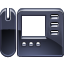 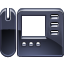 CENTRALINO
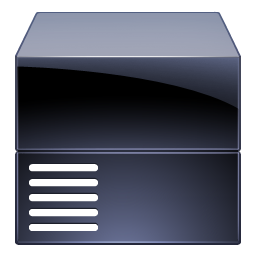 RETE TELEFONICA
BOX DI PERMUTAZIONE PER
 CABLAGGIO STRUTTURATO
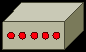 HUB
PRESA
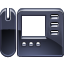 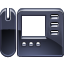 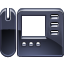 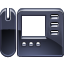 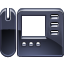 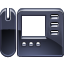 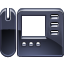 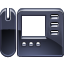 TELEFONI
CENTRALINO
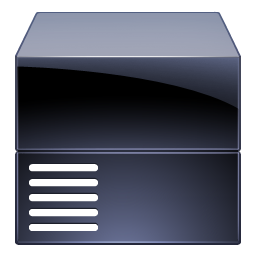 RETE TELEFONICA
BOX DI PERMUTAZIONE PER
 CABLAGGIO STRUTTURATO
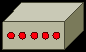 HUB
PRESA
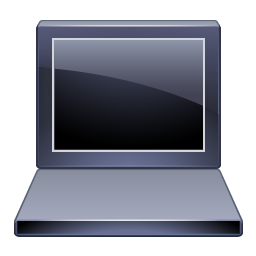 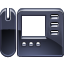 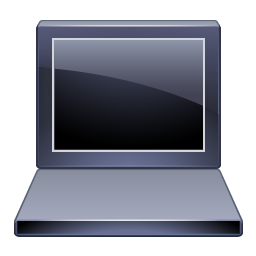 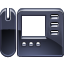 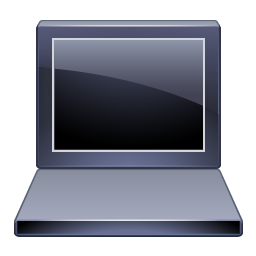 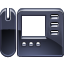 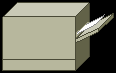 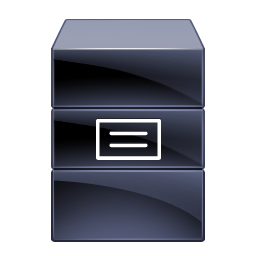 ROUTER
SERVER
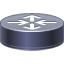 CENTRALINO
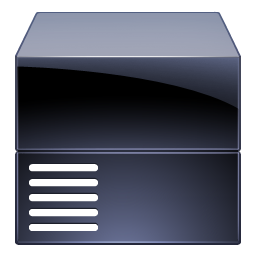 RETE TELEFONICA
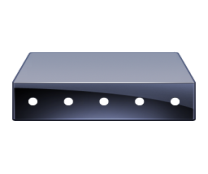 HUB
BOX DI PERMUTAZIONE PER
 CABLAGGIO STRUTTURATO
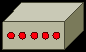 HUB
PRESA
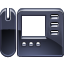 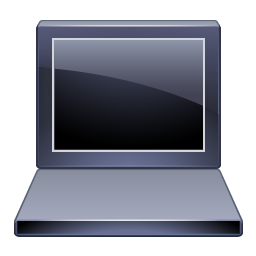 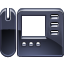 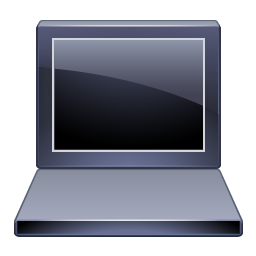 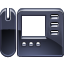 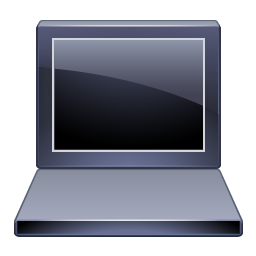 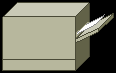 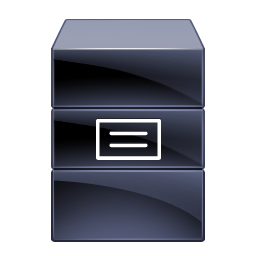 ROUTER
SERVER
INTERNET
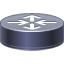 CENTRALINO
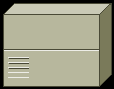 RETE TELEFONICA
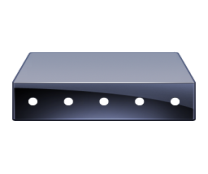 HUB
BOX DI PERMUTAZIONE PER
 CABLAGGIO STRUTTURATO
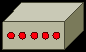 HUB
BORCHIA
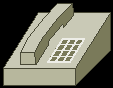 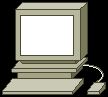 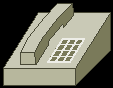 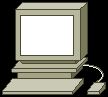 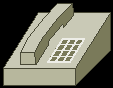 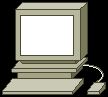 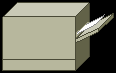 TELEFONI
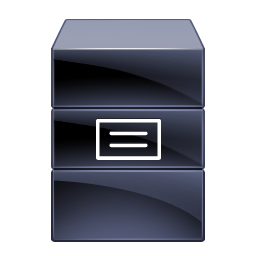 ROUTER
SERVER
INTERNET
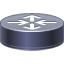 CENTRALINO
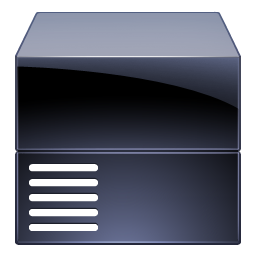 RETE TELEFONICA
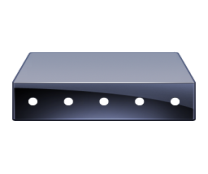 HUB
BOX DI PERMUTAZIONE PER
 CABLAGGIO STRUTTURATO
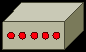 HUB
PRESA
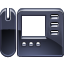 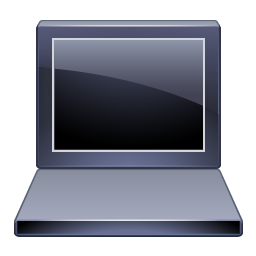 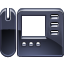 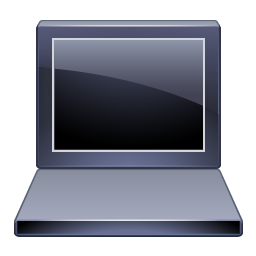 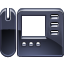 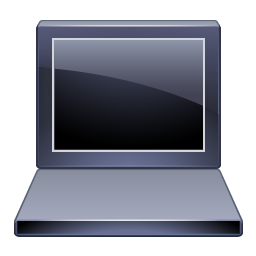 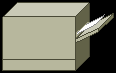 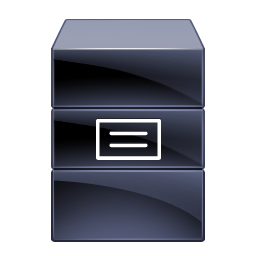 FIREWALL
ROUTER
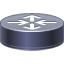 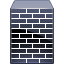 SERVER
INTERNET
CENTRALINO
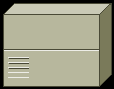 RETE TELEFONICA
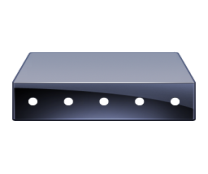 HUB
BOX DI PERMUTAZIONE PER
 CABLAGGIO STRUTTURATO
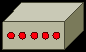 HUB
PRESA
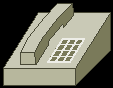 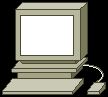 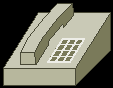 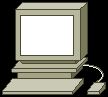 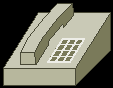 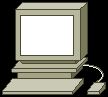 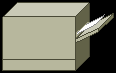 TELEFONI
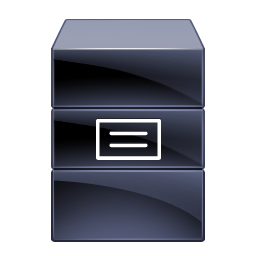 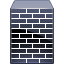 ROUTER
SERVER
INTERNET
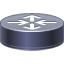 CENTRALINO
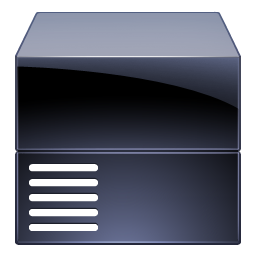 FIREWALL
RETE TELEFONICA
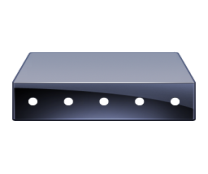 HUB
BOX DI PERMUTAZIONE PER
 CABLAGGIO STRUTTURATO
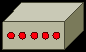 HUB
PRESA
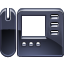 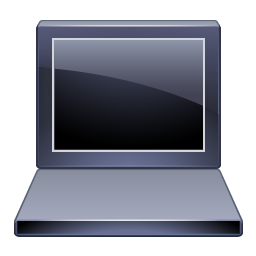 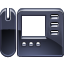 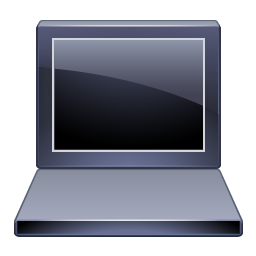 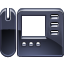 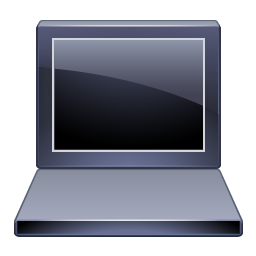 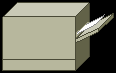 SCHEMA DELLE ESIGENZE PER UN’AZIENDA TIPO
LINEE
LINEE TELEFONICHE
CENTRALINO
RETE INTERNA
(CABLAGGIO STRUTTURATO)
NETWORKING
COLLEGAMENTO DATI
INTERNET/CDN, ECC.
FIREWALL
192.166.1.1
192.166.1.2
192.166.1.3
INDIRIZZI PRIVATI
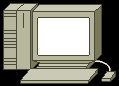 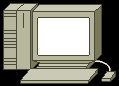 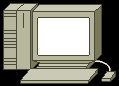 LAN
192.166.1. 254
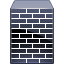 FIREWALL
internet
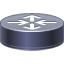 INTERNET
TIR
148.107.1. 253
INDIRIZZO PUBBLICO
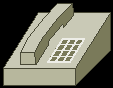 CAVETTO TELEFONICO
PABX
PABX
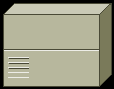 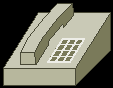 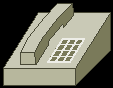 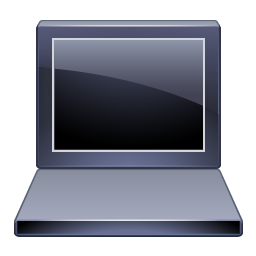 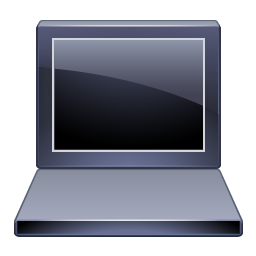 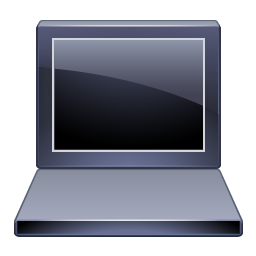 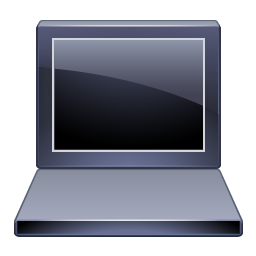 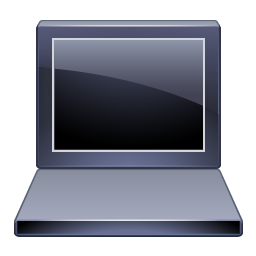 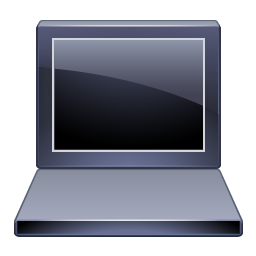 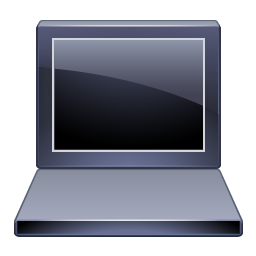 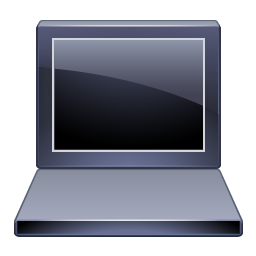 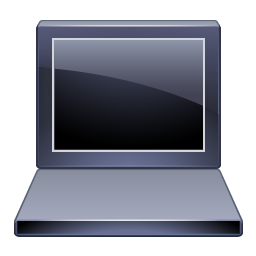 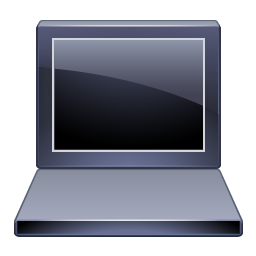 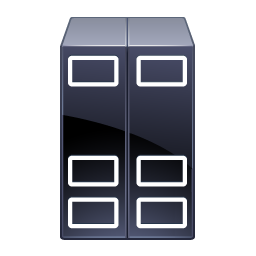 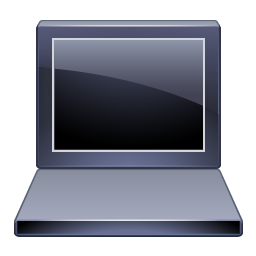 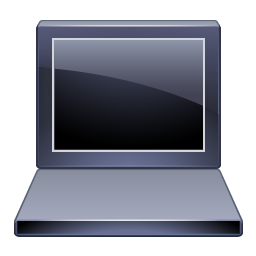 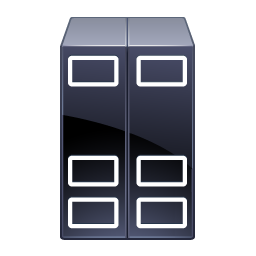 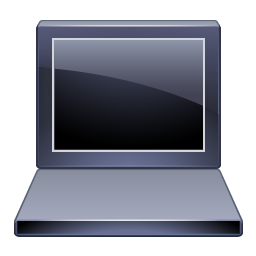 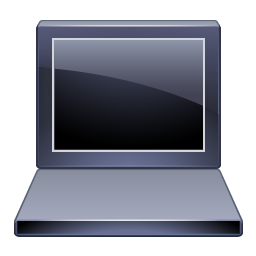 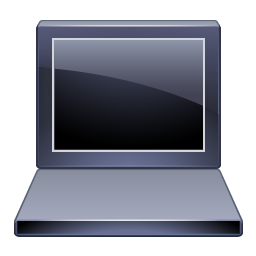 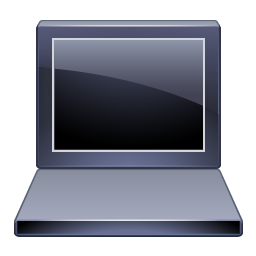 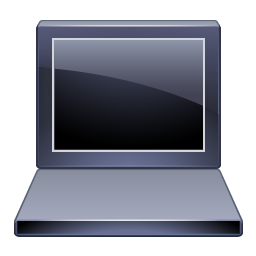 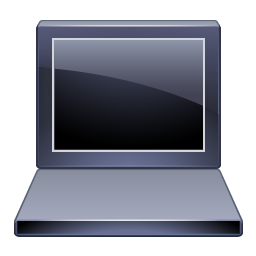 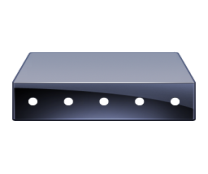 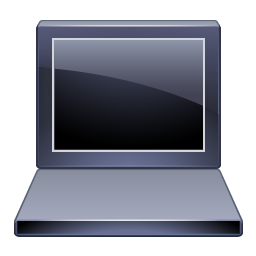 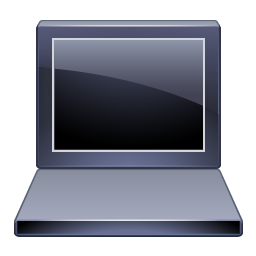 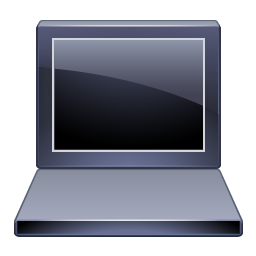 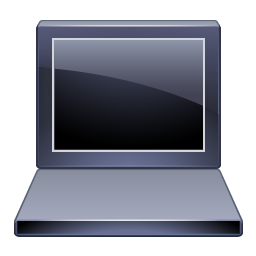 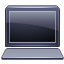 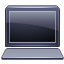 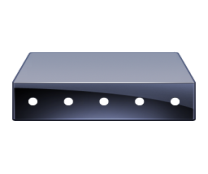 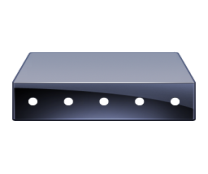 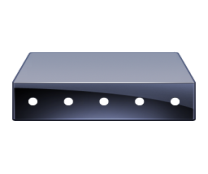 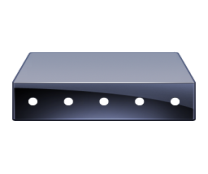 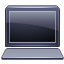 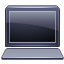 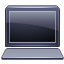 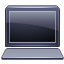 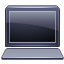 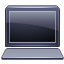 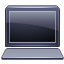 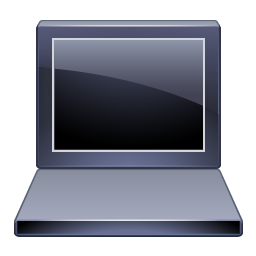 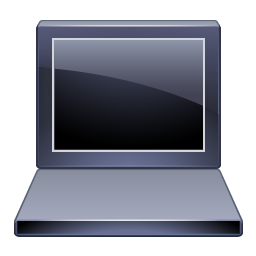 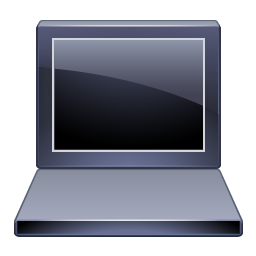 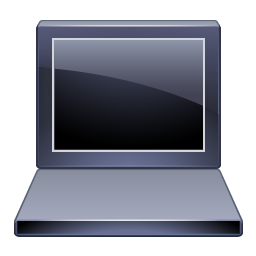 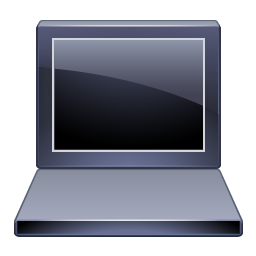 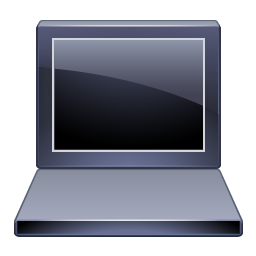 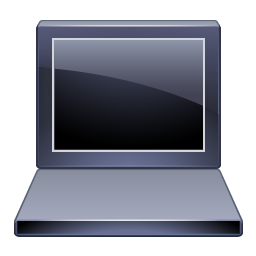 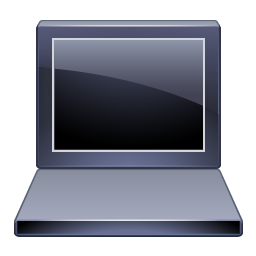 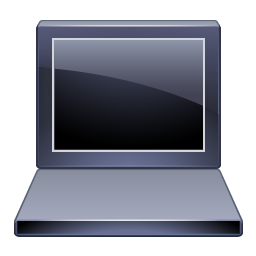 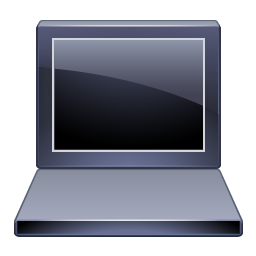 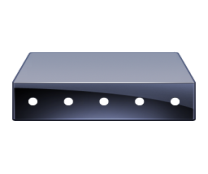 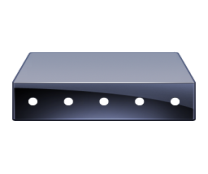 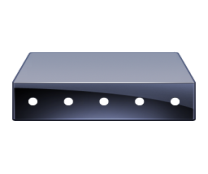 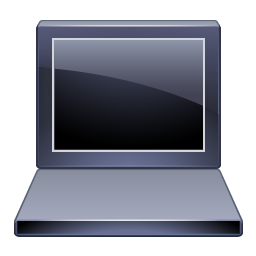 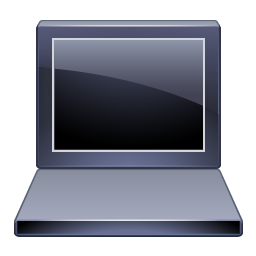 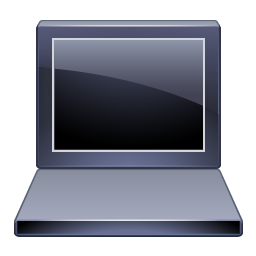 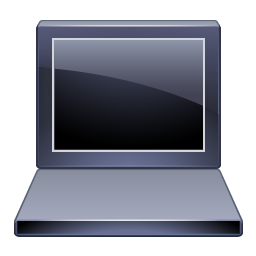 TRASMISSIONE BROADCAST SU UN MEZZO TRASMISSIVO CONDIVISO
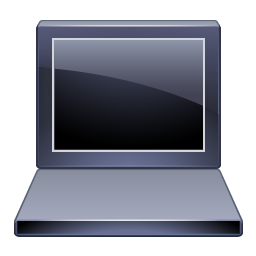 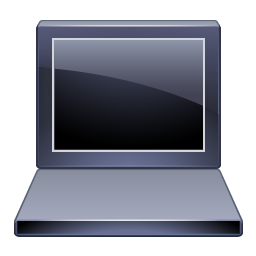 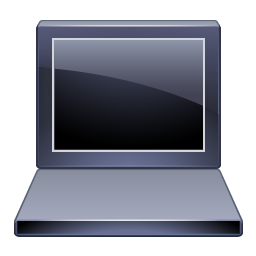 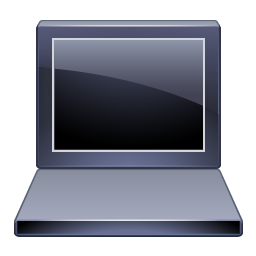 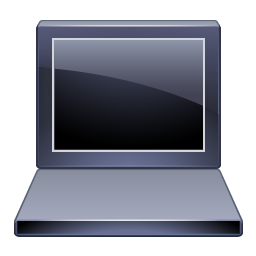 5
4
1
3
2
BANDA MINIMA GARANTITA
VELOCITA’ D’ACCESSO
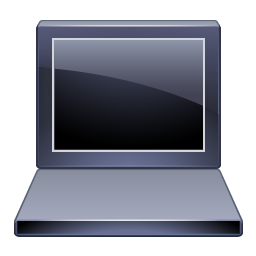 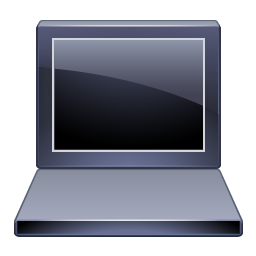 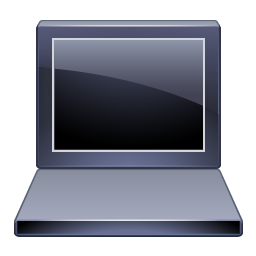 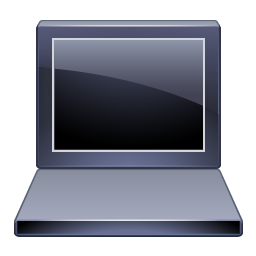 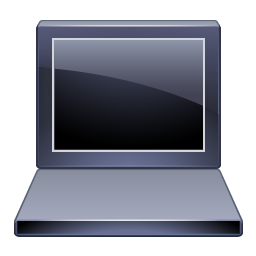 TOKEN
TOKEN RING
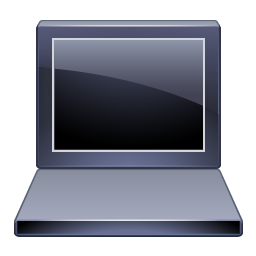 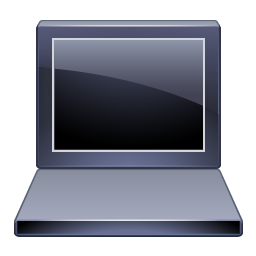 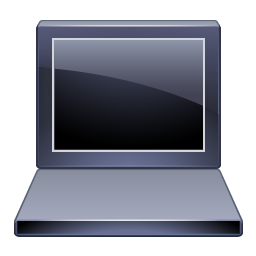 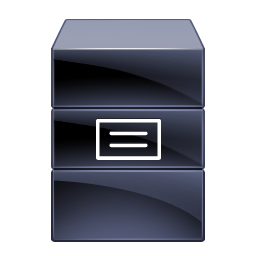 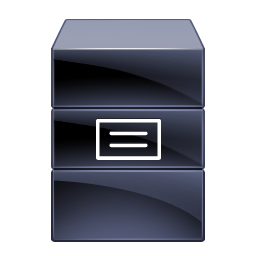 LINEA TELEFONICA DEDICATA
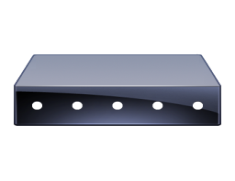 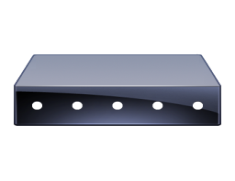 MODEM
MODEM
BOX
BOX
ELABORATORE
ELABORATORE
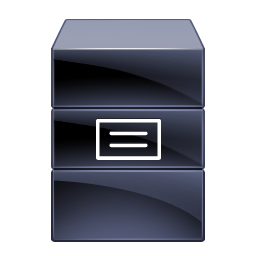 LINEA TELEFONICA DEDICATA
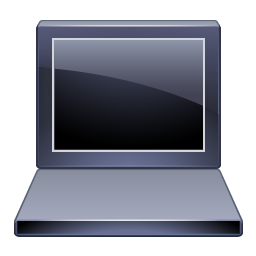 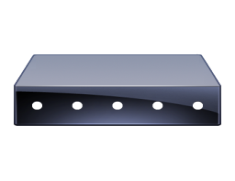 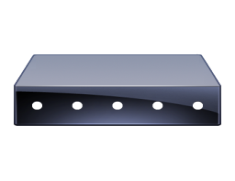 MODEM
MODEM
BOX
BOX
TERMINALE
ELABORATORE
SWITCH
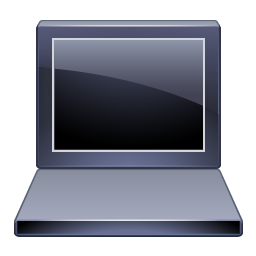 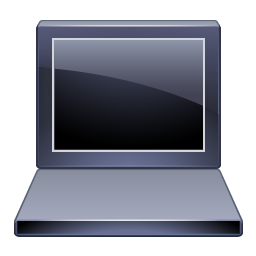 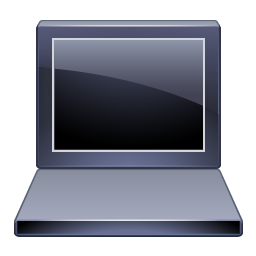 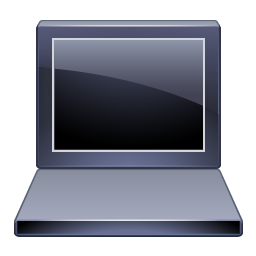 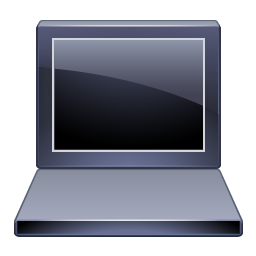 1
3
4
2
5
SWITCH
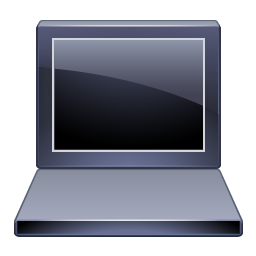 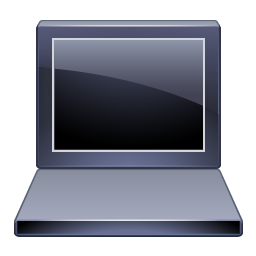 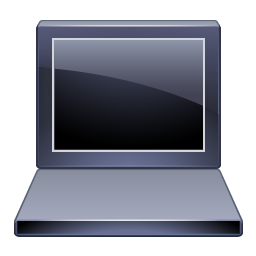 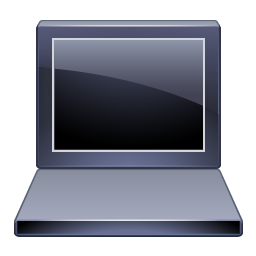 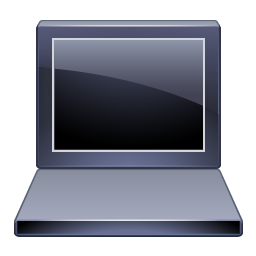 1
3
4
2
5
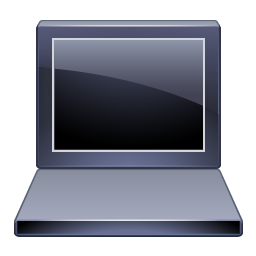 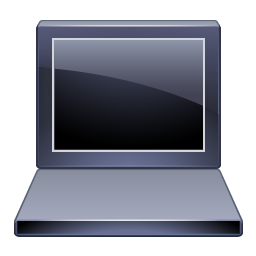 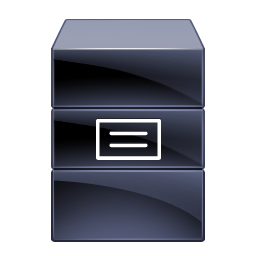 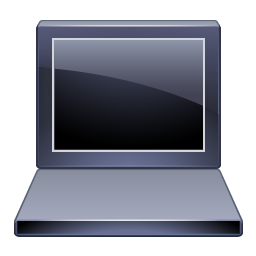 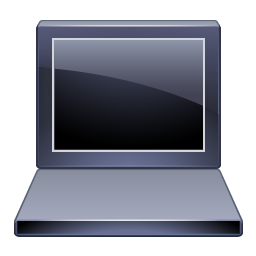 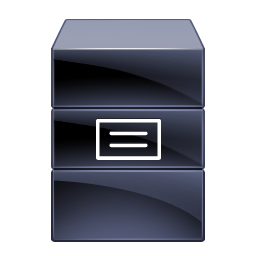 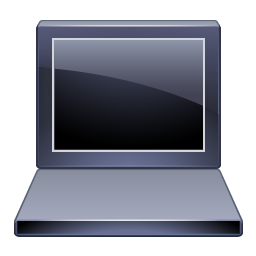 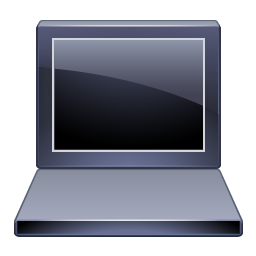 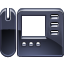 CAVETTO TELEFONICO
PABX
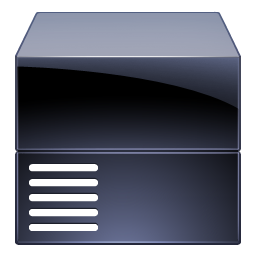 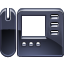 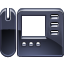 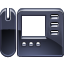 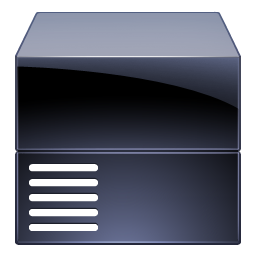 PABX
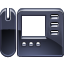 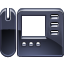 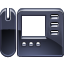 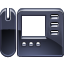 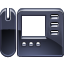 PABX
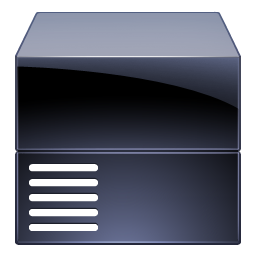 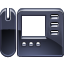 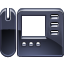 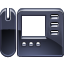 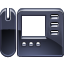 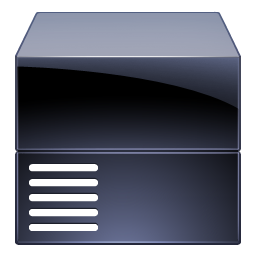 ROUTER
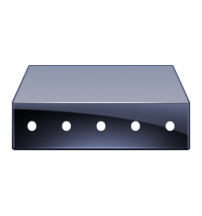 CENTRALINO
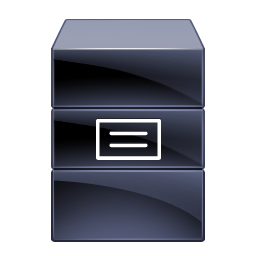 INTERNET
SERVER
RETE TELEFONICA
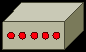 HUB
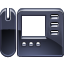 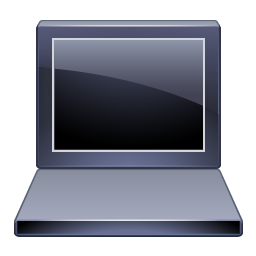 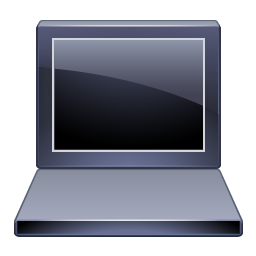 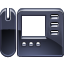 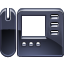 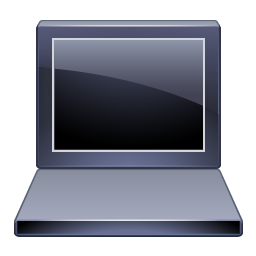 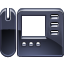 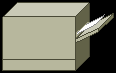 TELEFONO
P.C.
P.C.
TELEFONO
STAMPANTE
P.C.
TELEFONO
CENTRALINO
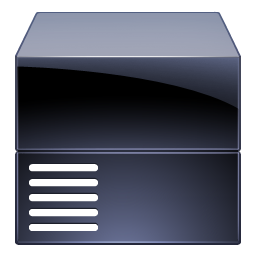 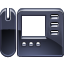 RETE TELEFONIC
RETE TELEFONICA
B
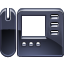 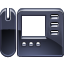 C
A
CENTRALINO
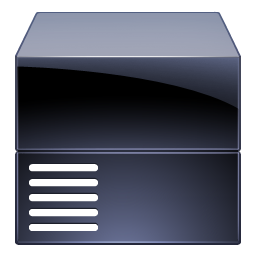 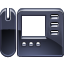 RETE TELEFONIC
RETE TELEFONICA
B
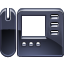 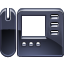 C
A
CENTRALINO
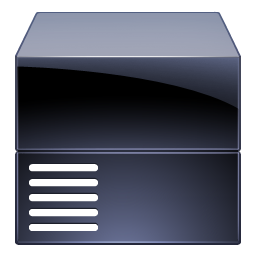 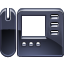 RETE TELEFONIC
RETE TELEFONICA
B
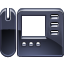 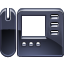 C
A
CENTRALINO
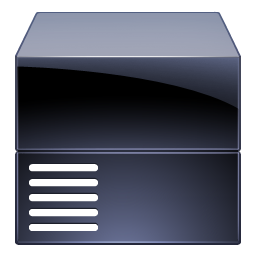 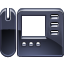 RETE TELEFONIC
RETE TELEFONICA
B
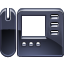 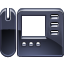 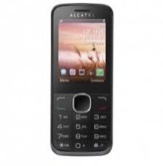 C
A
CENTRALINO
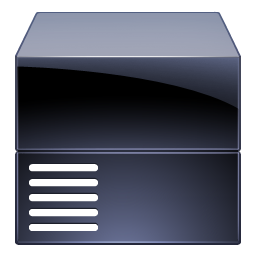 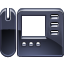 RETE TELEFONIC
RETE TELEFONICA
B
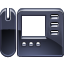 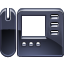 C
A
CENTRALINO
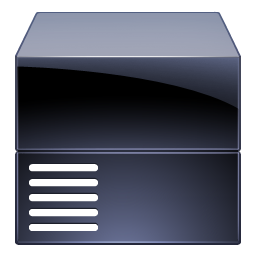 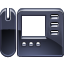 RETE TELEFONIC
RETE TELEFONICA
B
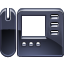 A
192.166.1.1
192.166.1.2
192.166.1.3
INDIRIZZI PRIVATI
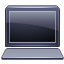 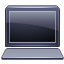 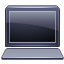 LAN
192.166.1. 254
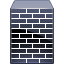 internet
148.107.1. 253
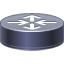 INTERNET
TIR
INDIRIZZO PUBBLICO
192.166.1.1
192.166.1.2
192.166.1.3
INDIRIZZI PRIVATI
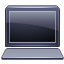 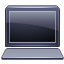 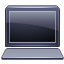 LAN
192.166.1. 254
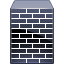 internet
148.107.1. 253
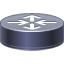 INTERNET
TIR
INDIRIZZO PUBBLICO
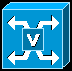 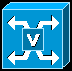 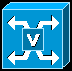 INTERNET
    VOIP
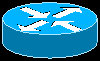 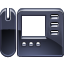 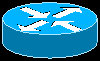 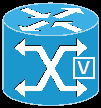 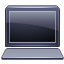 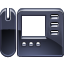 PSTNP
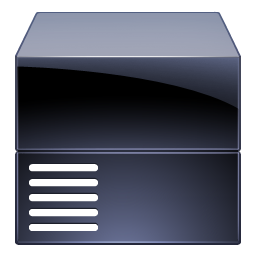 PSTN
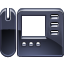 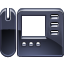 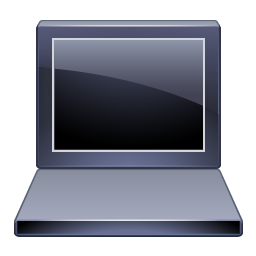 ROUTER WI-FI
INTERNET
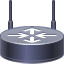 FIBRA OTTICA
CANALE VOIP 1
TEL. IP 1
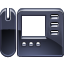 CANALE VOIP 2
TEL. IP 2
KO
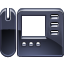 KO
TEL. IP 3
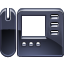 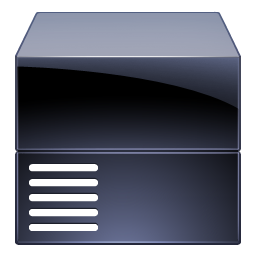 TEL. IP 4
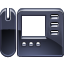 CENTRALINO VIRTUALE
CLOUD TIM
PSTN
INTERNET
LAN
ROUTER IP CISCO
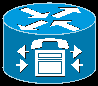 FAX
TELEFONO ANALOGICO
STAMPANTE
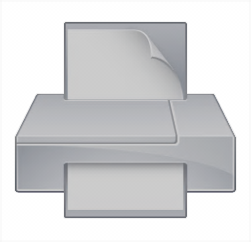 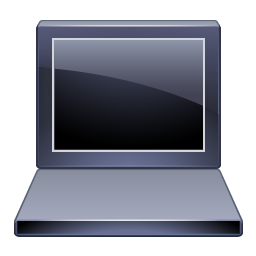 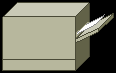 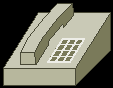 PC
ADATTATORE
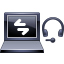 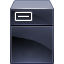 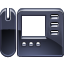 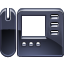 WIRELESS LAN
ACCESS POINT
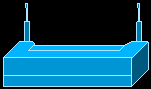 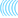 TELEFONO IP+PC
TELEFONO IP
SERVER
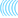 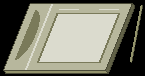 TABLET PC
NT1
NT1 PLUS
220 V
PRESA ANALOGICA
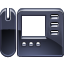 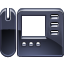 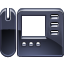 026213XXK
026213XXY
026213XXX
PRESA DIGITALE
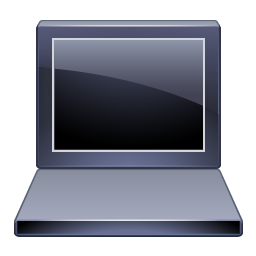 MODEM ISDN
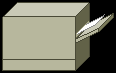 026213XXH
026213XXL
G4
Canali B + Canale D =  2048 Kbps
Da 15 a max. 30 canali B 64 Kbps
PABX
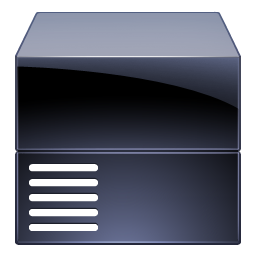 i
2 Mbps
CAVO A 2 COPPIE
RETE TELEFONICA
Canale D
TRU
Terminazione di rete
ELABORATORE
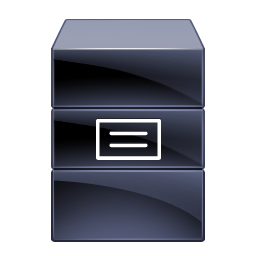 CONNETTORE 25 POLI
LINEA TELEFONICA DEDICATA
105
103
103
109
106
104
104
107
109
MODEM
APPARATO DI CONTROLLO
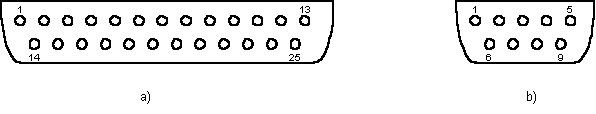 CONNETTORE 25 POLI PER LA  RS-232 C
CONNETTORE 9 POLI
TRASMISSIONE HALF DUPLEX
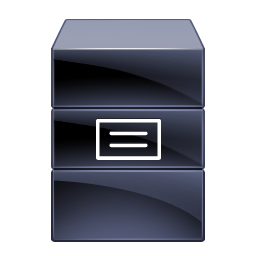 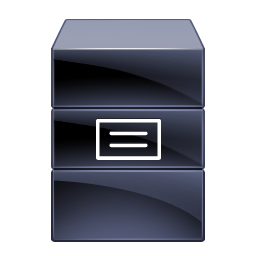 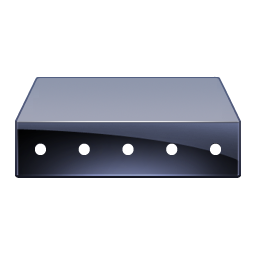 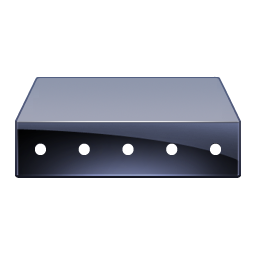 RETE PUBBLICA (CAVO A 2 FILI)
MODEM
ELABORATORE
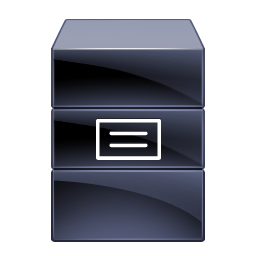 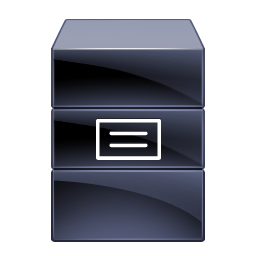 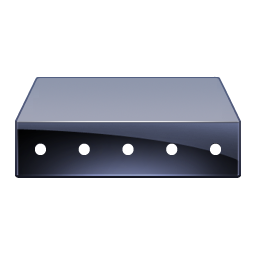 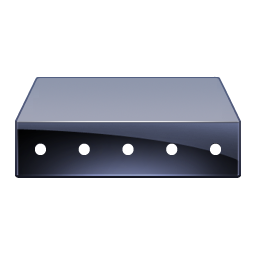 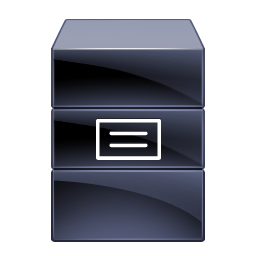 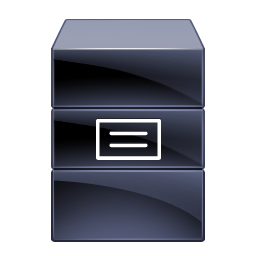 TRASMISSIONE FULL DUPLEX
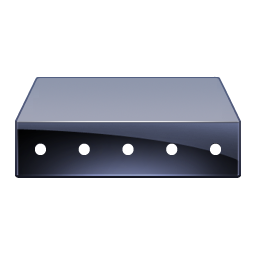 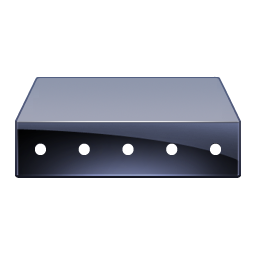 RETE PUBBLICA (CAVO A 4 FILI)
www.cvsperoni.it
DOMINIO DI 1° LIVELLO
www.cvsperoni.it
DOMINIO DI 2° LIVELLO
www.libri.cvsperoni.it
DOMINIO DI 3° LIVELLO
Centrale trasmissioni
Cavo multi-coppia
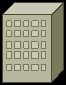 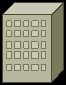 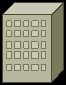 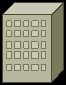 Cavo in fibra ottica
Cavo Coassiale
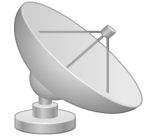 Ponte radio
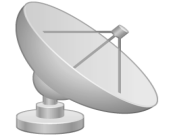 Centrale telefonica
PERCORSO DI UNA CHIAMATA TELEFONICA
Centrale trasmissioni
Centrale telefonica
Cavo multi-coppia
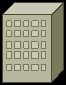 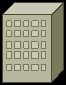 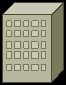 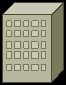 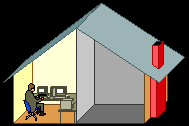 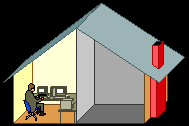 Cavo in fibra ottica
Cavo Coassiale
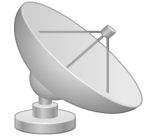 Ponte radio
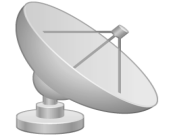 Cavo Urbano
BOX
Doppino telefonico (ultimo miglio)
FOTO ARCHIVIO TELECOM ITALIA
DISCO COMBINATORE
6
5
COMMUTATORE
4
7
3
8
2
5
9
6
4
7
1
3
8
0
2
9
0
1
CONTATTI DEL DISCO COMBINATORE
BATTERIA
CENTRALE TELEFONICA
CLIENTE
TRASMISSIONE HALF DUPLEX
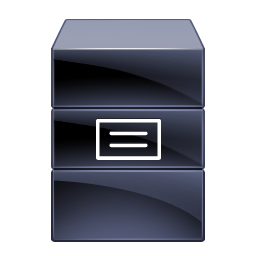 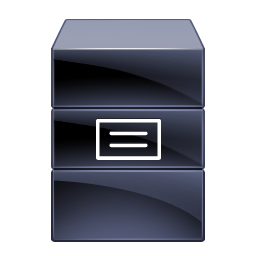 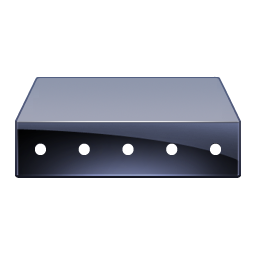 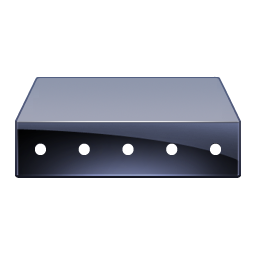 105 ON
105 OFF
RETE PUBBLICA (CAVO A 2 FILI)
MODEM
ELABORATORE
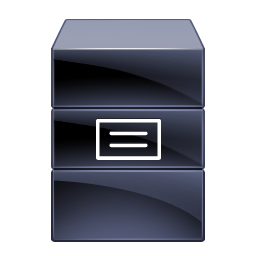 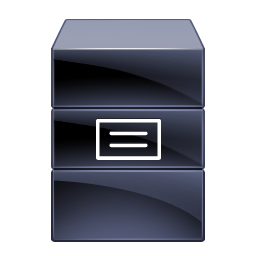 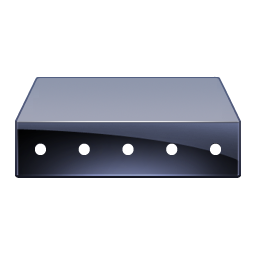 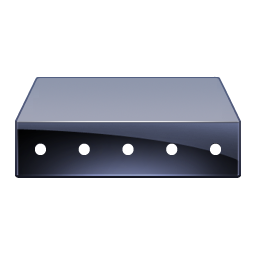 105 OFF
105 ON
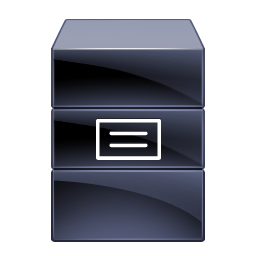 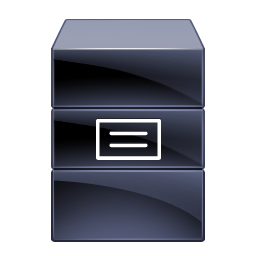 TRASMISSIONE FULL DUPLEX
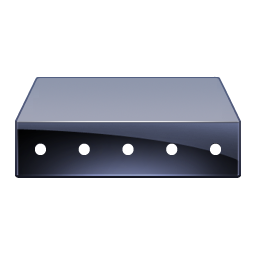 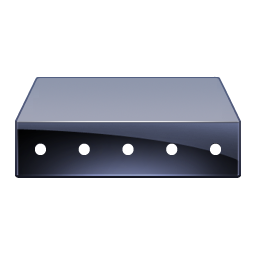 105 ON
105 ON
RETE PUBBLICA (CAVO A 4 FILI)
SWITCH
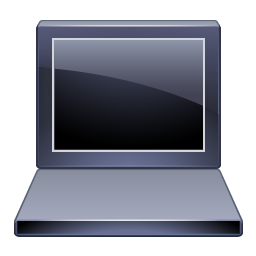 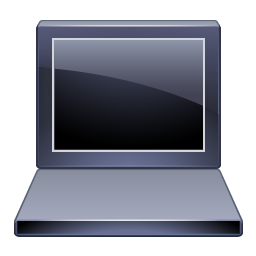 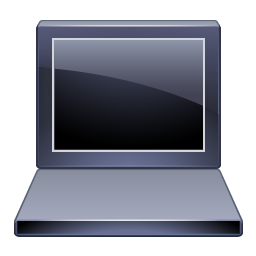 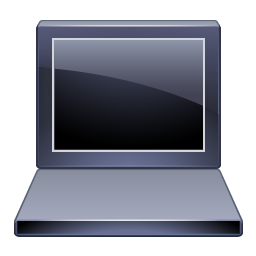 3
4
2
5
1
HUB
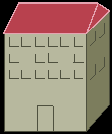 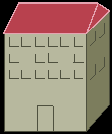 NOME E COGNOME
INDIRIZZO
CITTA’
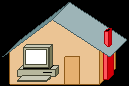 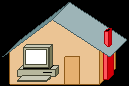 INTERNET
nomeutente@dominio
nomeutente@dominio
192.166.1.1
192.166.1.2
192.166.1.3
INDIRIZZI PRIVATI
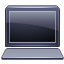 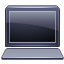 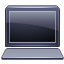 LAN
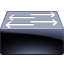 SWITCH
192.166.1. 254
SERVER
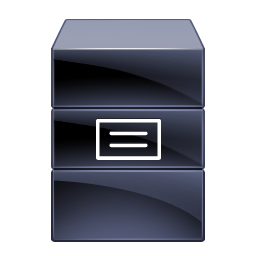 internet
148.107.1. 253
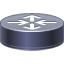 INTERNET
TIR
INDIRIZZO PUBBLICO
212.1. 212.255
192.166.1.1
192.166.1.2
192.166.1.3
INDIRIZZI PRIVATI
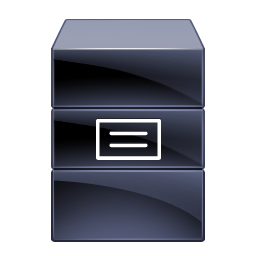 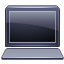 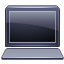 SERVER DEDICATO 
PER E-MAIL, WEB,ECC.
LAN
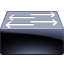 SWITCH
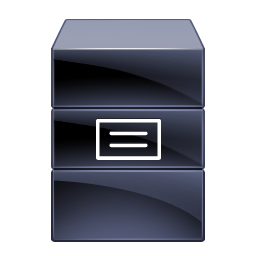 NAT STATICO
internet
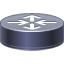 INTERNET
148.107.1. 253
TABELLA DI CONVERSIONE NAT
192.166.1.3= 148.107.1.253
SERVER E-MAIL
INDIRIZZO IP PUBBLICO
192.166.1.1
192.166.1.2
192.166.1.3
INDIRIZZI PRIVATI
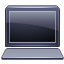 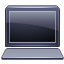 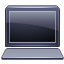 LAN
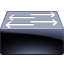 SWITCH
INDIRIZZO IP PUBBLICO
SERVER
PAT
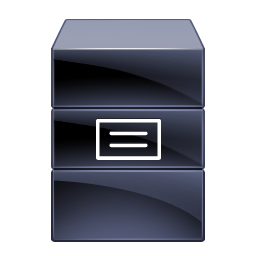 TIR
internet
148.107.1. 253
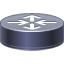 INTERNET
TABELLA DI CONVERSIONE PAT/NAT
      192.166.1.1= 148.107.1.253
      192.166.1.2= 148.107.1.253
      192.166.1.3= 148.107.1.253
212.1. 212.255
192.166.1.1
192.166.1.2
192.166.1.3
INDIRIZZI PRIVATI
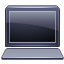 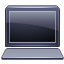 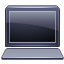 LAN
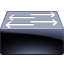 SWITCH
INDIRIZZO IP PUBBLICI
SERVER
POOLED NAT
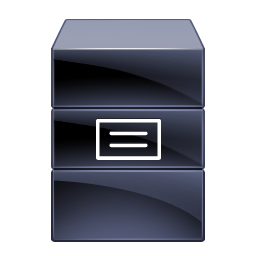 internet
53.53.53.1
53.53.53.2
53.53.53.3
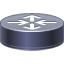 INTERNET
TABELLA DI CONVERSIONE NAT
     192.166.1.1= 53.53.53.1
     192.166.1.2= 53.53.53.2
     192.166.1.3= 53.53.53.3
212.1. 212.255
INTERNET PROTOCOL SUITE (TCP/IP)
APPLICAZIONE
( FTP,SMTP,HTTP,DNS, ECC.)
TRASPORTO
  (TCP, UDP)
NETWORK
(IP,ARP,ECC.)
HOST, RETE
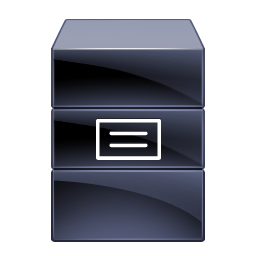 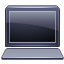 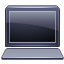 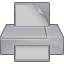 LAN
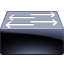 SWITCH
internet
ROUTER
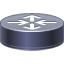 INTERNET
COLLEGAMENTO DATI
FILE DA TRASMETTERE (Byte)
VELOCITA’ DI TRASMISSIONE( BIT/S)=
TEMPO DI TRASFERIMENTO (Sec.)
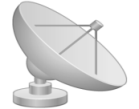 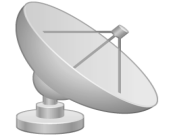 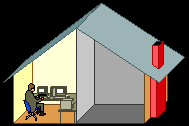 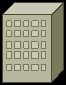 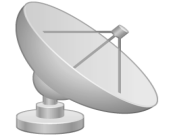 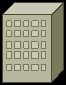 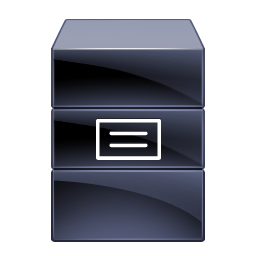 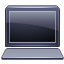 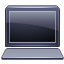 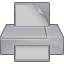 LAN
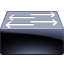 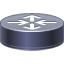 INTERNET
SWITCH
ROUTER
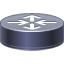 COLLEGAMENTO DATI
ROUTER
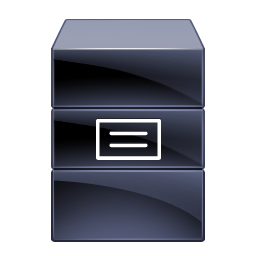 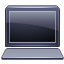 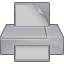 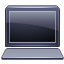 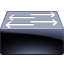 SWITCH
LAN
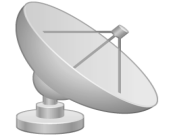 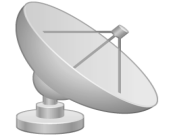 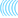 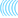 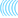 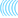 INTERNET
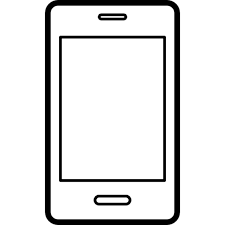 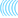 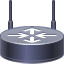 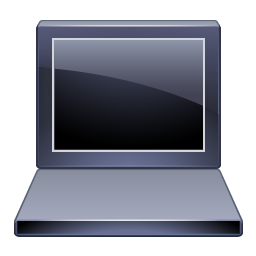 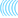 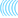 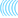 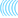 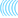 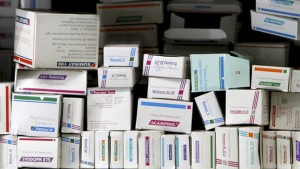 ETICHETTE ELETTRONICHE
PSTN
CENTRALINO 
ROUTER IP
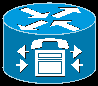 LAN
SCHEMA DELLE ESIGENZE
LINEE
LINEE TELEFONICHE
CENTRALINO
RETE INTERNA
(CABLAGGIO STRUTTURATO)
NETWORKING
COLLEGAMENTO DATI
INTERNET/CDN, ECC.
FIREWALL
TELEFONIA MOBILE
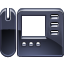 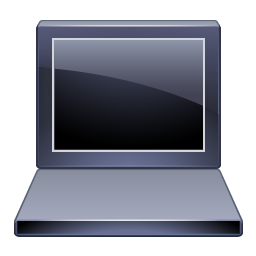 ROUTER WI-FI
INTERNET
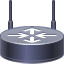 COLLEGAMENTO DATI
CANALE VOIP 1
TEL. IP 1
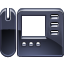 CANALE VOIP 2
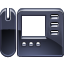 TEL. IP 2
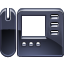 TEL. IP 3
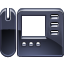 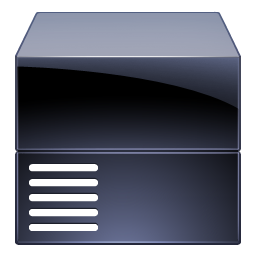 TEL. IP 4
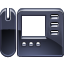 CENTRALINO VIRTUALE
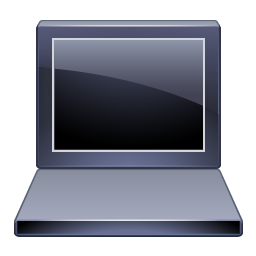 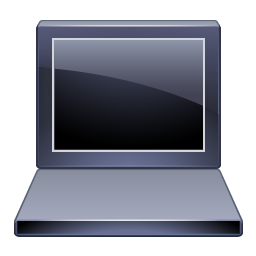 ROUTER WI-FI
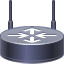 COLLEGAMENTO DATI
INTERNET
TEL. IP 1
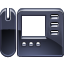 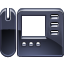 TEL. IP 2
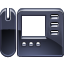 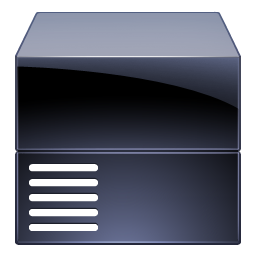 TEL. IP 3
CAVO TELEFONICO
PSTN
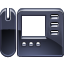 TEL. IP 4
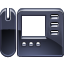 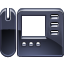 Cisco Integrated Service Router 2801
Interfacce per connessione alla PSTN (2 BRI)
Ethernet e Porta USB
Connettività Internet (ADSL/HDSL)
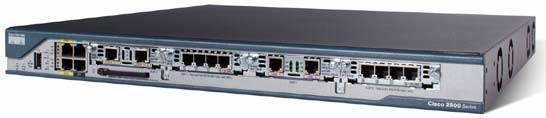 LAN Integrate con PoE
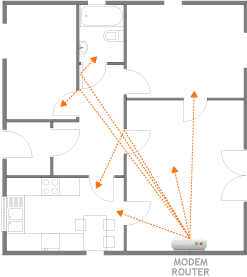 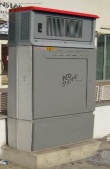 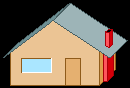 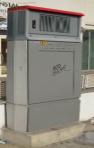 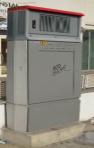 INTERNET
MODEM
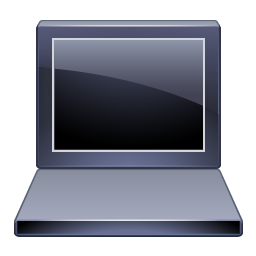 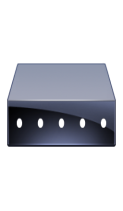 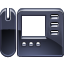 TELEFONO
FILTRO
PRESA TELEFONICA
DOPPINO TELEFONICO
BOX
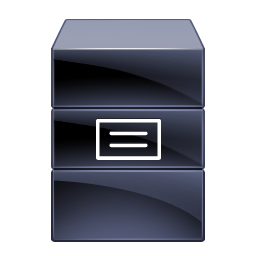 P= CORE ROUTER: ROUTER PROVIDER
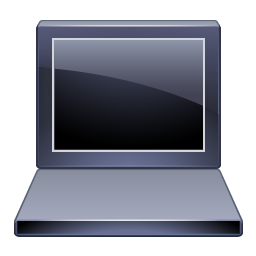 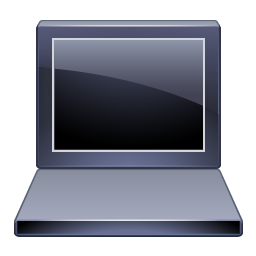 LABEL
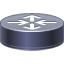 PE
PACCHETTO DATI
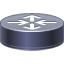 P
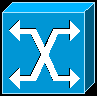 1
P
PE
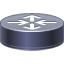 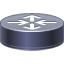 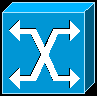 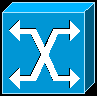 P
2
4
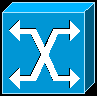 PE
3
P
ROUTER CLIENTE
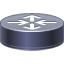 PE
PE=ROUTER DI AGGREGAZIONE
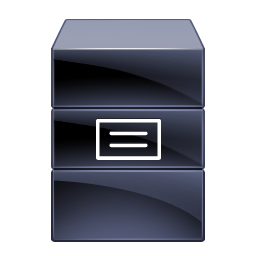 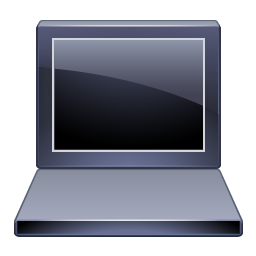 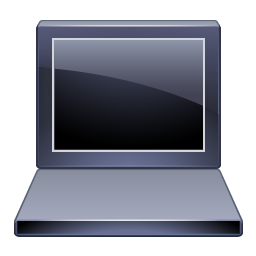 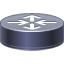 PSTN
INTERNET
CENTRALINO IP/ 
ROUTER
TELEFONO BCA
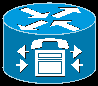 FAX
STAMPANTE
TELEFONI IP
2
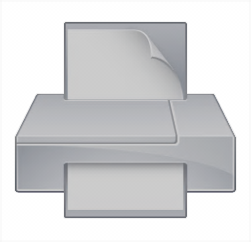 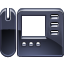 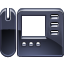 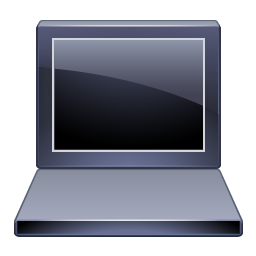 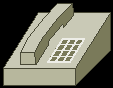 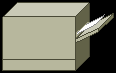 PC
3
4
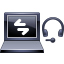 ADATTATORE
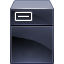 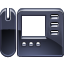 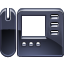 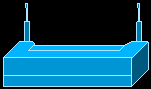 WIRELESS LAN
ACCESS POINT
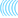 TELEFONO IP+PC
TELEFONO IP
1
SERVER
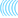 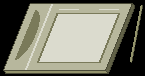 TABLET PC
PSTN
INTERNET
LAN
CENTRALINO IP +
ROUTER
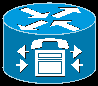 FAX
TELEFONO ANALOGICO
STAMPANTE
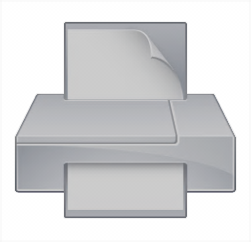 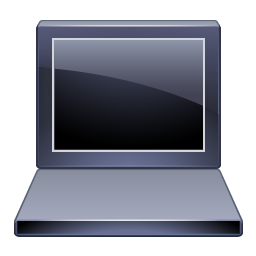 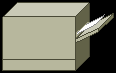 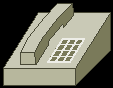 PC
ADATTATORE
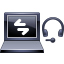 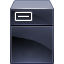 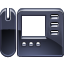 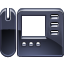 WIRELESS LAN
ACCESS POINT
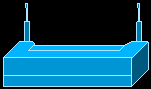 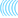 TELEFONO IP+PC
TELEFONO IP
SERVER
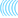 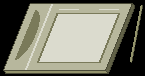 TABLET PC
SEDE 1
PSTN
INTERNET
PSTN
GATEWAY VOIP
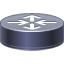 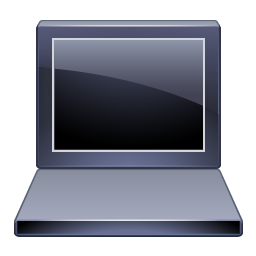 GATEWAY VOIP
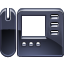 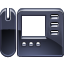 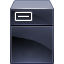 PC
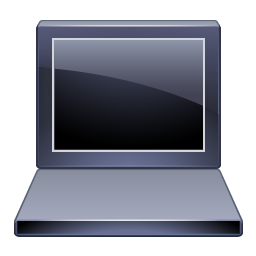 SOFTWARE SCP 3CX
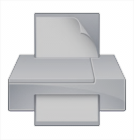 FAX
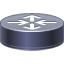 SEDE 2
PSTN
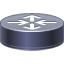 GATEWAY VOIP
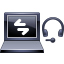 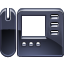 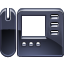 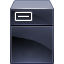 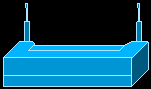 TEL. IP+PC
TEL. IP
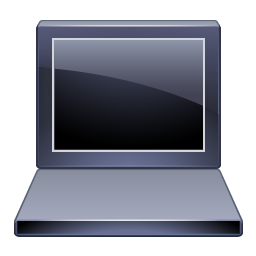 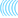 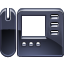 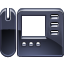 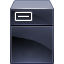 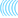 SOFTWARE SCP 3CX
SOFTWARE SCP 3CX
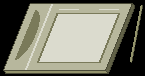 TABLET PC
VOCE RICEVUTA
RICEVITORE
A
A
DOPPINO TELEFONICO
B
B
MICROFONO
VOCE TRASMESSA
APPARECCHIO TELEFONICO
DOPPINO TELEFONICO
CENTRALE TELEFONICA
A
GANCIO
MICROFONO
SUONERIA
B
RICEVITORE
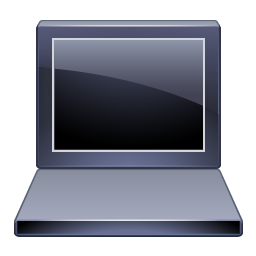 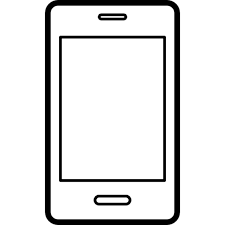 APPLICAZIONI
CLOUD
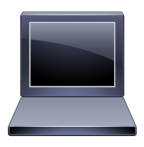 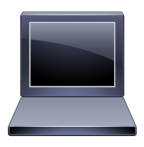 CORRIERE
PIATTAFORME
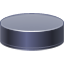 INFORMAZIONE, FINANZA, ECC.
DATABASE, STORAGE,ECC.
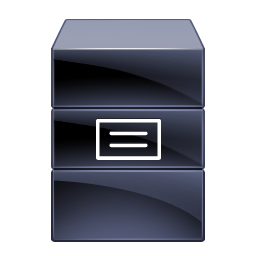 INFRASTRUTTURE
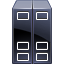 CALCOLATORE, NETWORK, ECC.
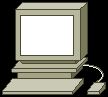 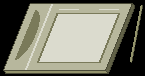 INTERNET
PSTN
XDSL/ HDSL/ CDN
ISDN e/o RTG
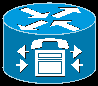 FAX
ROUTER/ SCP VOIP
TELEFONO ANALOGICO
STAMPANTE
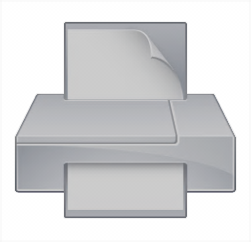 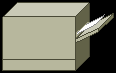 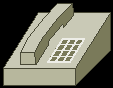 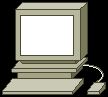 PC
ADATTATORE
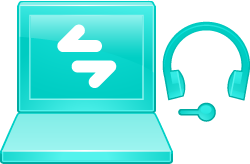 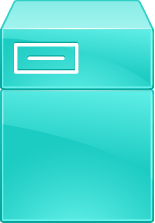 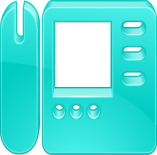 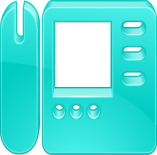 WIRELESS LAN
ACCESS POINT
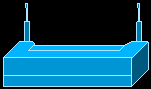 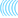 TELEFONO IP+PC
TELEFONO IP
SERVER
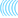 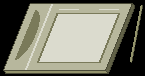 TABLET PC
PSTN
INTERNET
CENTRALINO IP/ 
ROUTER
TELEFONO BCA
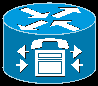 FAX
STAMPANTE
TELEFONI IP
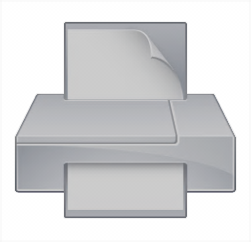 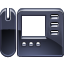 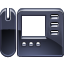 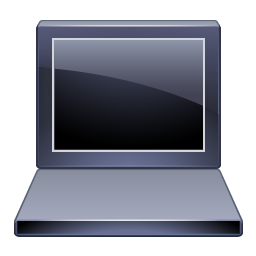 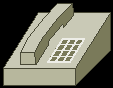 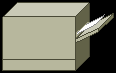 PC
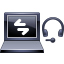 ADATTATORE
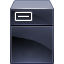 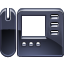 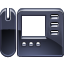 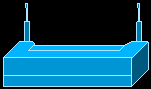 WIRELESS LAN
ACCESS POINT
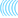 TELEFONO IP+PC
TELEFONO IP
SERVER
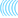 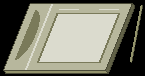 TABLET PC
CLOUD COMPUTING
COLLEGAMENTO DATI
TECNOLOGIA AZIENDA
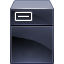 TELEFONI IP
STAMPANTE
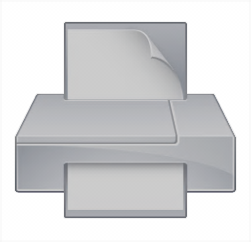 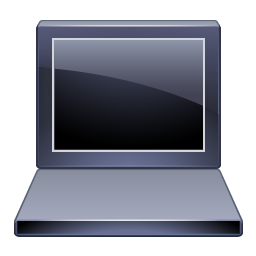 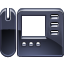 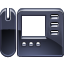 PC
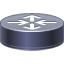 INTERNET
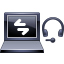 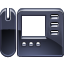 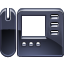 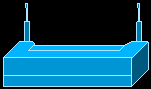 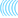 TELEFONO IP+PC
WIRELESS LAN
ACCESS POINT
TELEFONO IP
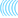 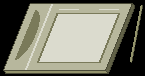 TABLET PC
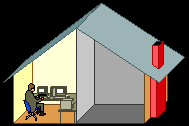 SKYPE
PSTN
INTERNET
VOIP
SKYPE
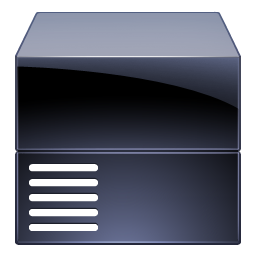 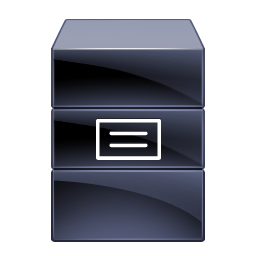 PROTOCOLLO SIP, H323
SKyStone
Schype Gateway
CENTRALINO IP
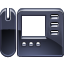 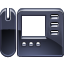 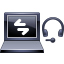 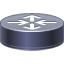 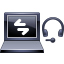 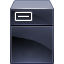 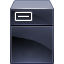 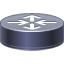 INTERNET
SKYPE
SKYPE
PSTN
INTERNET
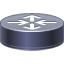 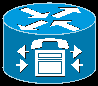 CENTRALINO IP/ 
ROUTER
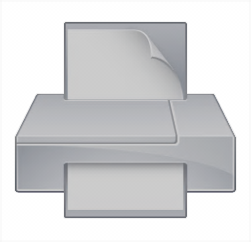 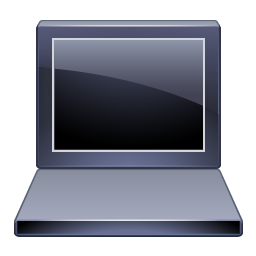 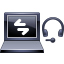 PC
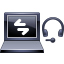 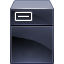 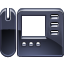 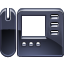 TELEFONO IP+PC
TELEFONO IP
SERVER
GBE
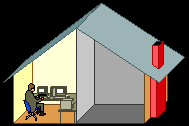 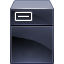 INTERNET
FIBRA OTTICA
POP INTERNET
TERMINAZIONE FIBRA
FTTH
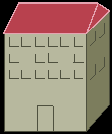 CENTRALE
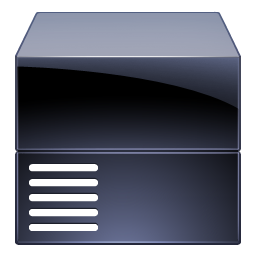 FIBRA OTTICA
ARMADIO ROE (RIPARTITORE OTTICO DI EDIFICIO)
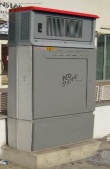 FTTC
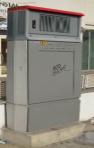 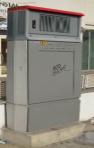 CAVO A 1 COPPIA
CABINET
CENTRALE
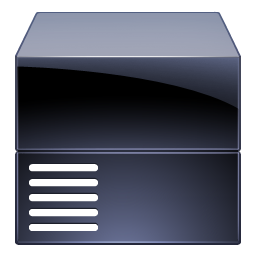 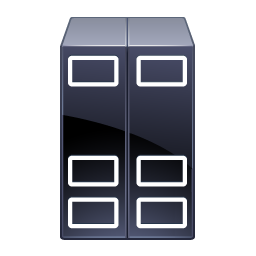 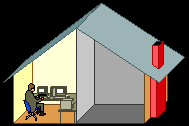 FIBRA OTTICA
BOX ABITAZIONE
CAVO IN RAME
BOX
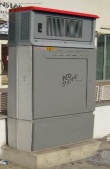 FTTS
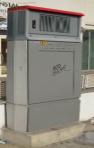 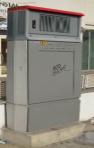 CAVO A 1 COPPIA
DSLAM
CENTRALE
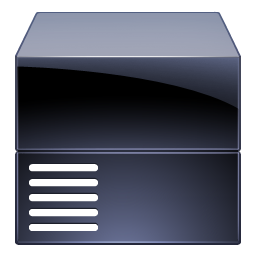 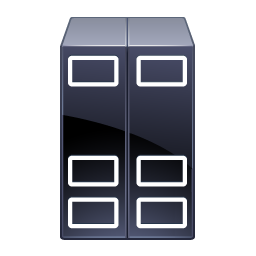 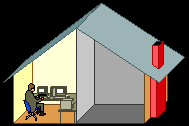 FIBRA OTTICA
BOX ABITAZIONE
CAVO IN RAME
BOX
FTTdP
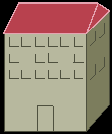 CENTRALE
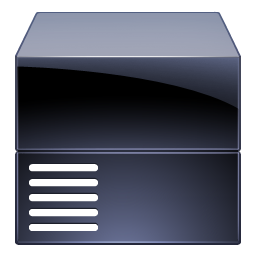 FIBRA OTTICA
BOX EDIFICIO
DOPPINI IN RAME
ARMADIO ROE (RIPARTITORE OTTICO DI EDIFICIO)
PSTN
INTERNET
CENTRALINO IP/ 
ROUTER
TELEFONO BCA
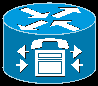 FAX
STAMPANTE
TELEFONI IP
2
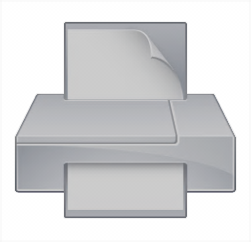 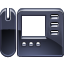 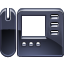 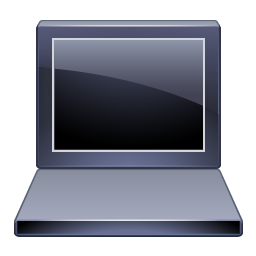 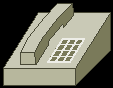 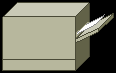 PC
3
4
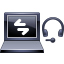 ADATTATORE
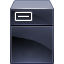 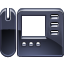 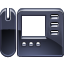 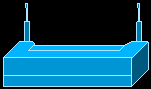 WIRELESS LAN
ACCESS POINT
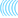 TELEFONO IP+PC
TELEFONO IP
1
SERVER
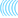 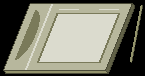 TABLET PC
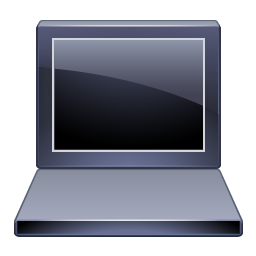 ROUTER WI-FI
INTERNET
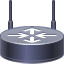 FIBRA OTTICA
CANALE VOIP 1
TEL. IP 1
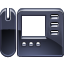 CANALE VOIP 2
TEL. IP 2
KO
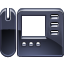 KO
TEL. IP 3
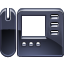 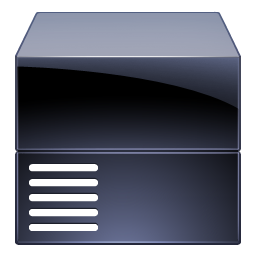 TEL. IP 4
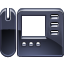 CENTRALINO VIRTUALE
CLOUD TIM
ADATTATORE
LAN AZIENDALE
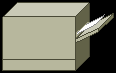 RETE TELEFONICA GENERALE
FAX
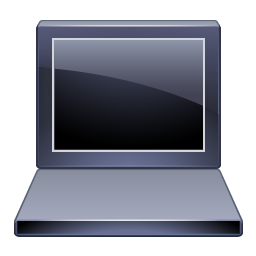 ROUTER WI-FI
COLLEGAMENTO DATI
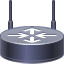 INTERNET
CANALI VOIP
TEL. IP 1
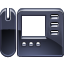 TEL. IP 2
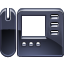 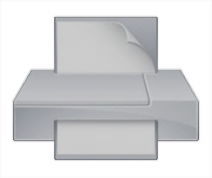 TEL. IP 3
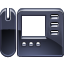 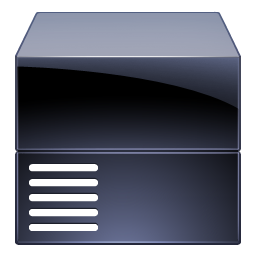 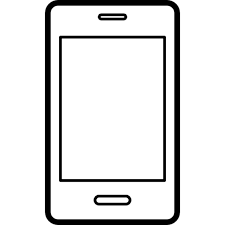 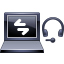 CLOUD TIM
CENTRALINO VIRTUALE
ADATTATORE
LAN AZIENDALE
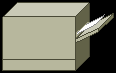 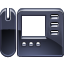 RETE TELEFONICA GENERALE
FAX
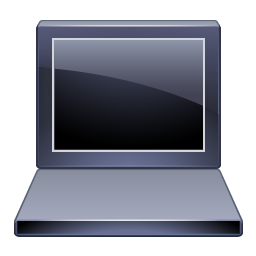 ROUTER WI-FI
COLLEGAMENTO DATI
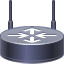 INTERNET
CANALI VOIP
TEL. IP 1
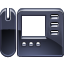 TEL. IP 2
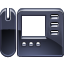 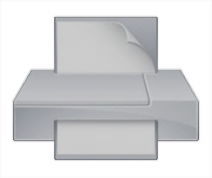 TEL. IP 3
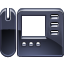 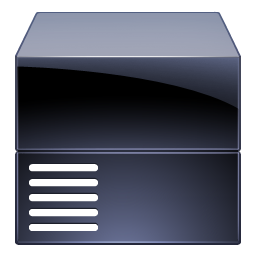 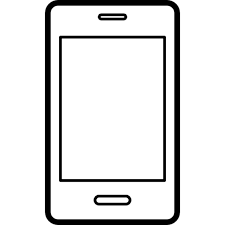 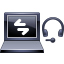 CLOUD TIM
CENTRALINO VIRTUALE
ADATTATORE
LAN AZIENDALE
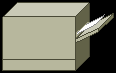 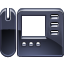 RETE TELEFONICA GENERALE
FAX
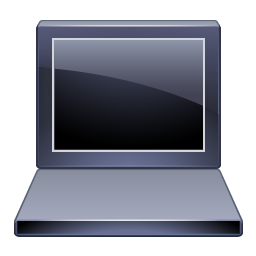 ROUTER WI-FI
COLLEGAMENTO DATI
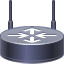 INTERNET
CANALI VOIP
TEL. IP 1
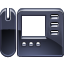 TEL. IP 2
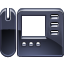 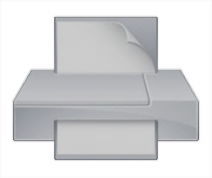 TEL. IP 3
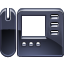 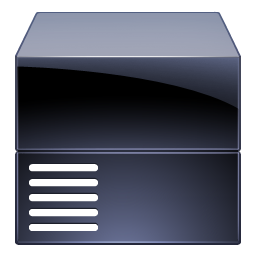 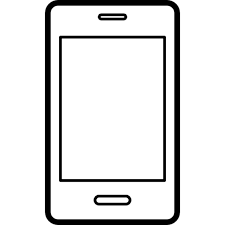 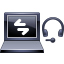 CLOUD TIM
CENTRALINO VIRTUALE
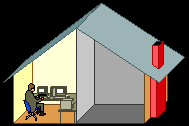 ADATTATORE
LAN AZIENDALE
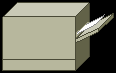 FAX
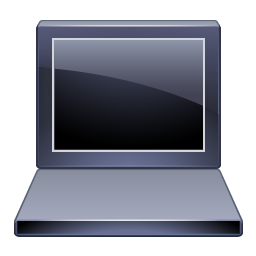 ROUTER WI-FI
COLLEGAMENTO DATI
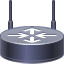 INTERNET
CANALI VOIP
TEL. IP 1
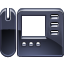 TEL. IP 2
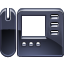 RETE TELEFONICA GENERALE
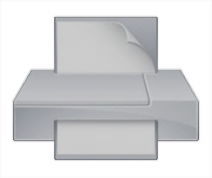 TEL. IP 3
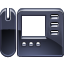 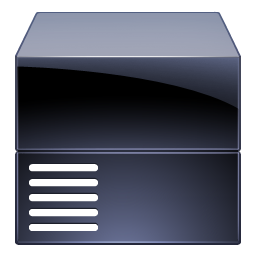 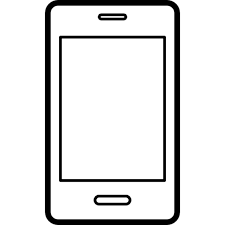 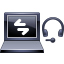 CLOUD TIM
CENTRALINO VIRTUALE
VOCE RICEVUTA
RICEVITORE
DOPPINO TELEFONICO
A
A
B
B
MICROFONO
VOCE TRASMESSA
PONTE DI WHEATSTONE
R2
R1
E
G
R4
R3
CIRCUITO ANTILOCALE
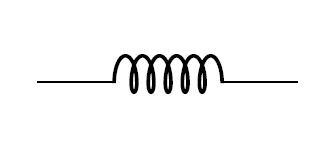 RC
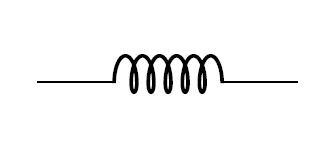 RIC.
M
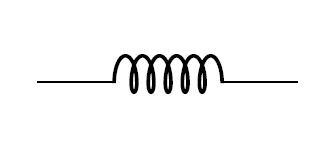 RL
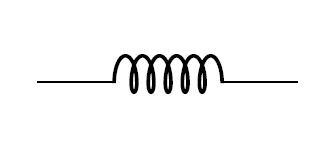 M= MICROFONO
RIC= RICEVITORE
RC= RESISTENZA DI CARICO
RL= RESISTENZA DI LINEA
ABC
 2
DEF
 3
1
MNO
   6
GHI
  4
JKL
 5
PQRS
    7
WXYZ
  9
TUV
  8
*
#
0
R
A
B
A
B
C
A
B
C
SCHEDA CENTRALINO
CAVO TELEFONICO
RTG
RETE TELEFONICA GENERALE
ISDN
TEL.BCA
SCHEDA CENTRALINO
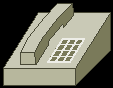 SCHEDA TEL. ANALOGICI
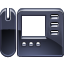 SCHEDA TEL. SPECIFICI
TEL. SPECIFICO
RETE INTERNA
RETE TELEFONICA
COPERTURA DECT
CENTRALINO CON DECT
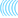 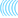 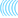 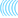 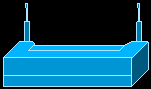 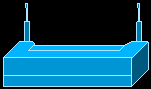 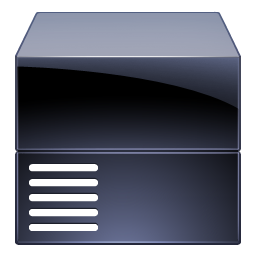 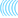 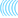 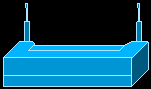 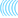 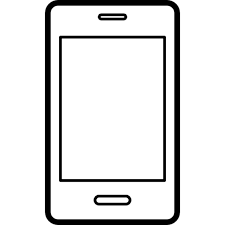 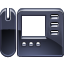 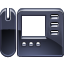 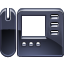 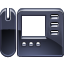 ANTENNA DECT
TELEFONO DECT
TUBO TERMOIONICO
ANODO
CATODO
TUBO  TERMOIONICO A RISCALDAMENTO INDIRETTO
ANODO
CATODO
FILAMENTO
TUBO  TERMOIONICO A RISCALDAMENTO INDIRETTO
ANODO
ELETTRONI
CATODO
FILAMENTO
_
+
TUBO  TERMOIONICO A RISCALDAMENTO INDIRETTO
ANODO
NESSUN FLUSSO
KO
CATODO
FILAMENTO
_
+
DIODO
ANODO
ELETTRONI
CATODO
FILAMENTO
_
+
DIODO
ANODO
NESSUN FLUSSO
KO
CATODO
FILAMENTO
_
+
DIODO
220 V ca
ANODO
CATODO
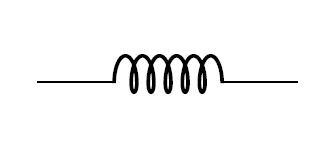 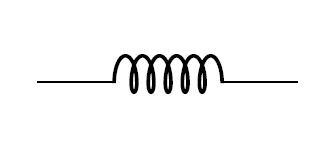 FILAMENTO
C.C.
TETRODO
ANODO
GRIGLIA SCHERMO
GRIGLIA DI CONTROLLO
CATODO
PENTODO
ANODO
GRIGLA DI SOPPESSIONE
GRIGLIA SCHERMO
GRIGLIA DI CONTROLLO
CATODO
FILAMENTO
TRIODO
ANODO
GRIGLIA
CATODO
FILAMENTO
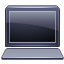 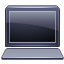 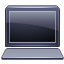 LAN
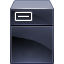 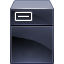 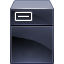 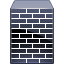 DMZ
FIREWALL
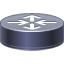 TIR
INTERNET
LIVELLI
UNITA’ DI DATO
MODELLO OSI
APPLICAZIONE
Processo di rete all’applicazione
DATI
PRESENTAZIONE
Rappresentazione dei dati 
            e criptazione
DATI
LIVELLI DEGLI HOST
SESSIONE
Comunicazione Inter-Host
DATI
TRASPORTO
Connessioni End-To-End
SEGMENTI
RETE
Determinazione dei percorsi e 
Indirizzamento logico (IP)
PACCHETTI
COLLEGAMENTO
Indirizzamento fisico (MAC e LLC)
TRAME
LIVELLO DEI MEZZI
FISICO
Mezzo, Segnale, e Trasmissione
                    Binaria
BIT
ALIMENTATORE
a
k
D2
D1
+
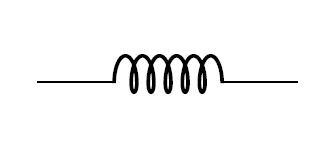 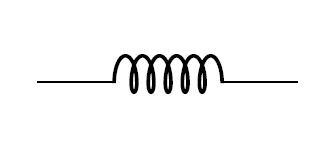 220 C.A.
TR
C1
D3
D4
-
TRASFORMATORE
PRIMARIO
SECONDARIO
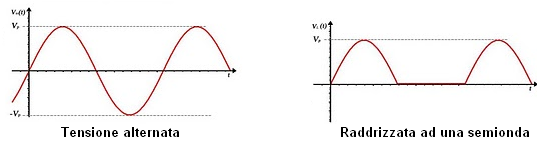 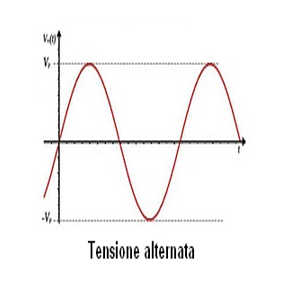 ALIMENTATORE
a
k
D2
D1
+
+
-
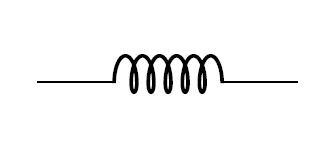 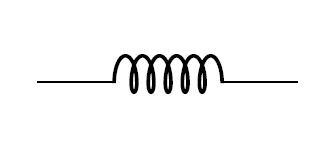 220 C.A.
TR
C1
D3
D4
-
-
ALIMENTATORE
-
a
k
D2
D1
+
+
-
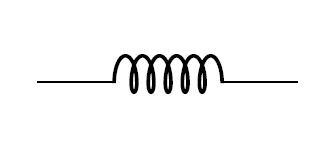 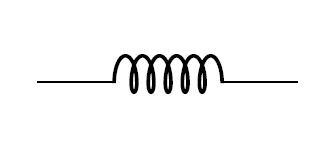 220 C.A.
TR
C1
D3
D4
+
-
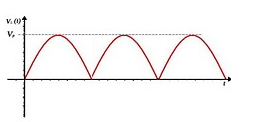 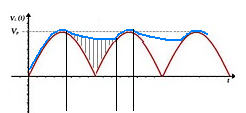 SCARICA C1
CARICA C1
CAVO CROSS EIA/TIA-568A
CAVO DIRETTO EIA/TIA- 568 A
PC
HUB
PC
PC
TX+1
1TX-
1RX+
TX+1
2RX-
TX-2
TX-2
2TX-
3TX+
RX+3
RX+3
3RX+
4
4
4
4
5
5
5
5
6TX-
6RX-
RX-6
RX-6
7
7
7
7
8
8
8
8
DOPPINO TELEFONICO
COLLEGAMENTO FONIA/DATI IN UNA ABITAZIONE
MODEM
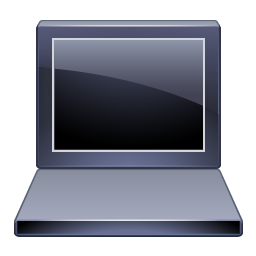 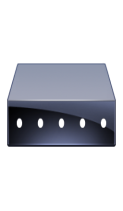 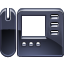 TELEFONO
FILTRO
PRESA TELEFONICA
DOPPINO 
TELEFONICO
CAVO MULTICOPPIA
BOX (IN CANTINA)
CAVO MULTI COPPIA
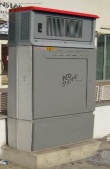 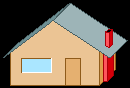 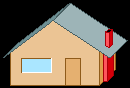 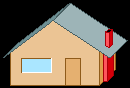 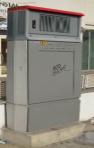 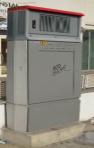 DOPPINO TELEFONICO
BOX
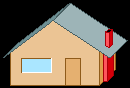 CAVO MULTI COPPIA
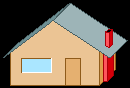 CAVO COASSIALE
CONDUTTORE IN RAME
MATERIALE ISOLANTE
SCHERMO PROTETTIVO
GUAINA PROTETTIVA
CAVO FIBRA OTTICA
CORE (NUCLEO)
CLADDING (RIVESTIMENTO)
BUFFER
JACKET (GUAINA PROTETTIVA)
FUNZIONAMENTO DELLA FIBRA OTTICA
CLADDING
RAGGI LUMINOSI
CORE
CLADDING
PONTI RADIO
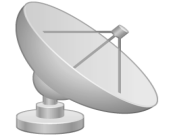 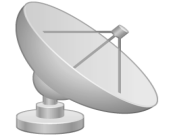 SATELLITE ARTIFICIALE PER TELECOMUNICAZIONI
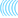 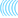 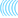 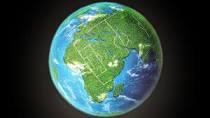 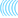 PONTI RADIO
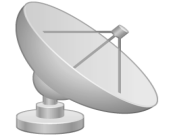 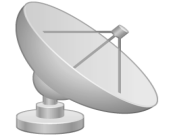 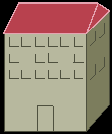 MODULAZIONE FSK
DATI
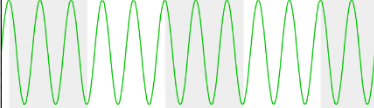 FREQUENZA PORTANTE
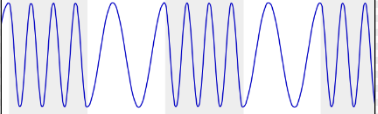 FREQUENZA MODULATA
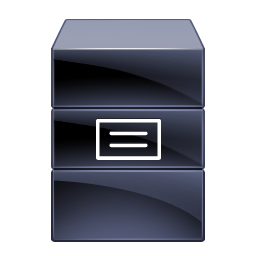 0
0
1
1
0
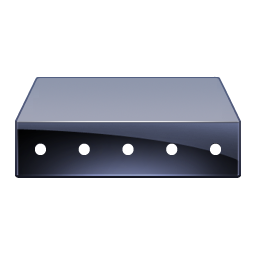 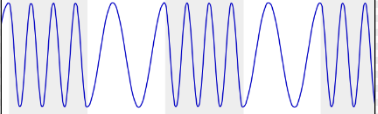 RETE PUBBLICA
MODEM BANDA FONICA
ELABORATORE
MODULAZIONE PSK
DATI
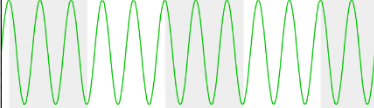 FREQUENZA PORTANTE
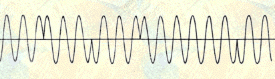 FREQUENZA MODULATA
MODULAZIONE ASK
DATI
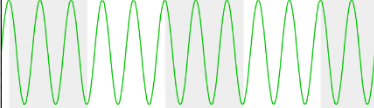 FREQUENZA PORTANTE
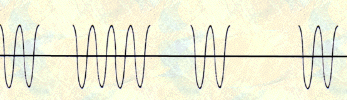 FREQUENZA MODULATA
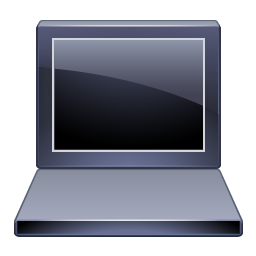 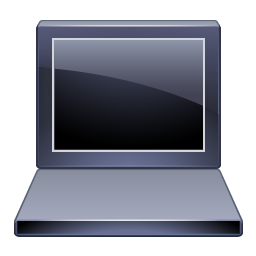 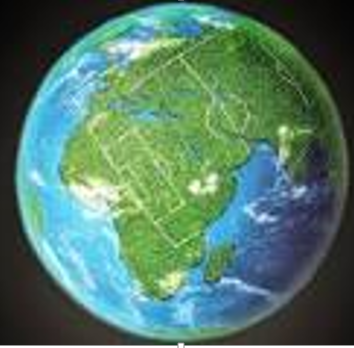 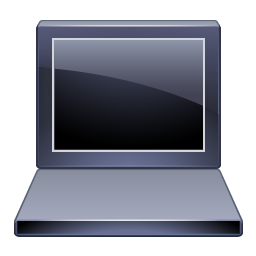 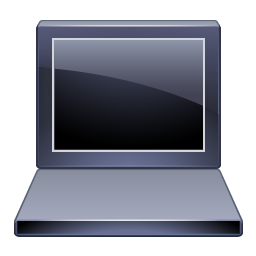 INTERNET
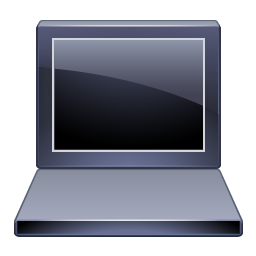 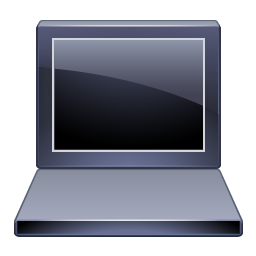 TRASMISSIONE DATI HALF DUPLEX
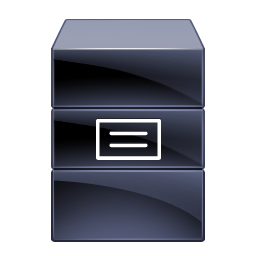 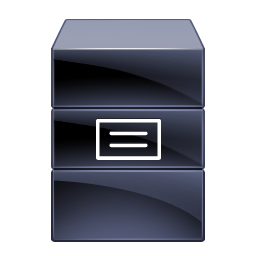 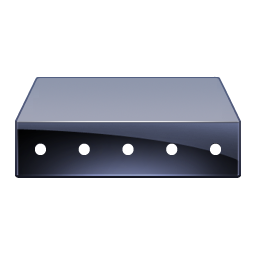 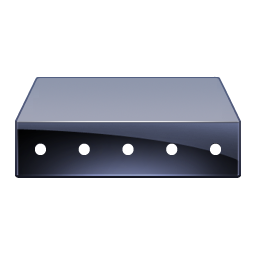 MODEM
MODEM
LINEA DEDICATA SU CAVO IN  RAME A 2 FILI
ELABORATORE
ELABORATORE
TRASMISSIONE DATI FULL DUPLEX
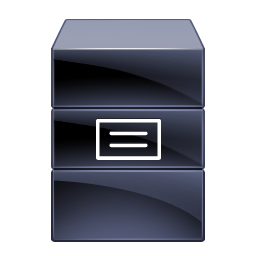 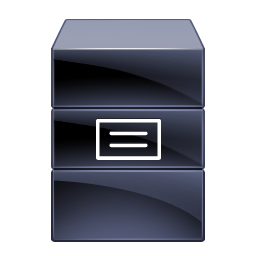 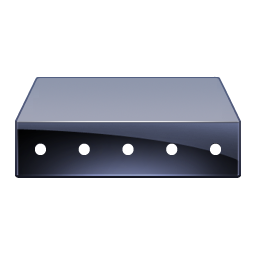 MODEM
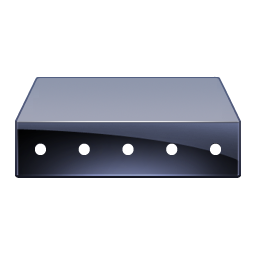 MODEM
LINEA DEDICATA SU CAVO IN RAME A 4 FILI
ELABORATORE
ELABORATORE
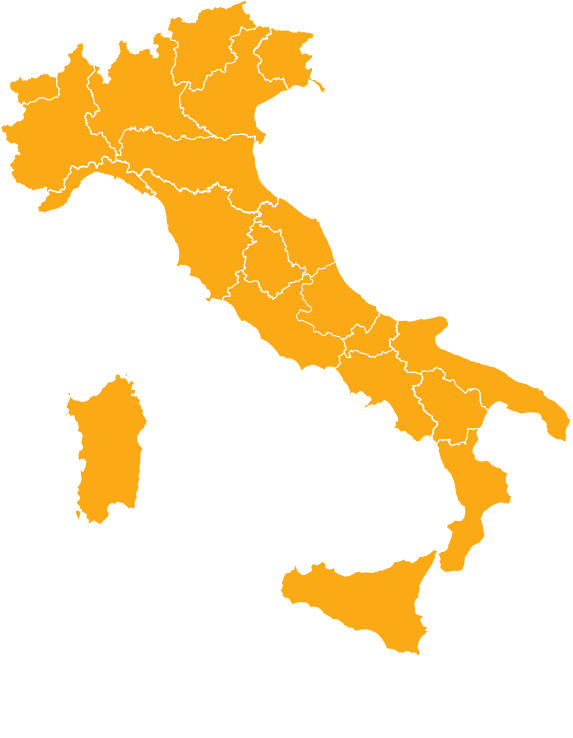 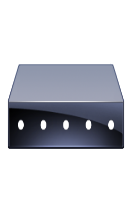 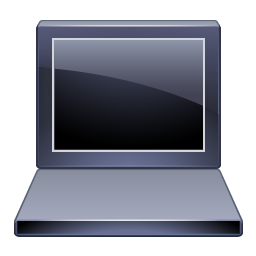 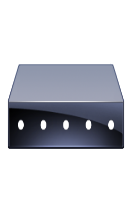 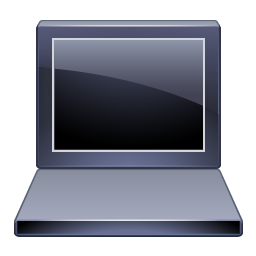 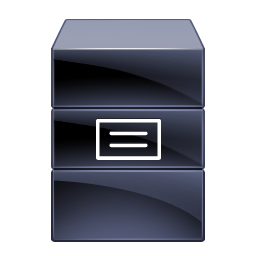 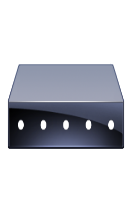 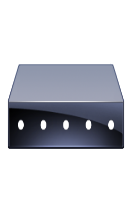 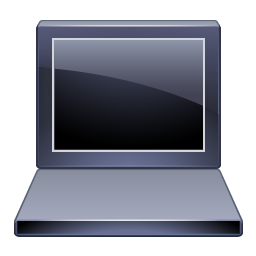 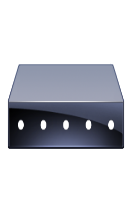 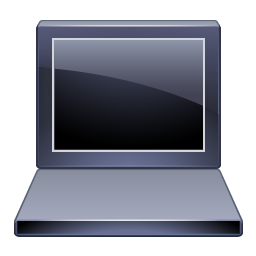 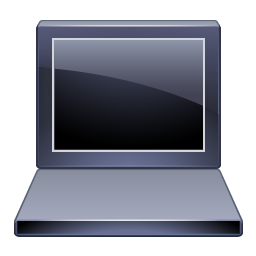 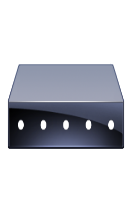 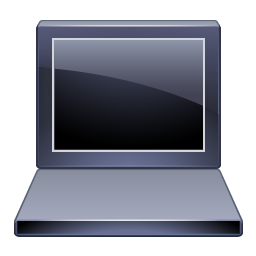 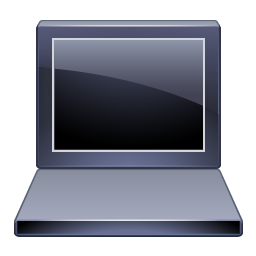 RETE COMMUTATA 300/1200 Bit/sec
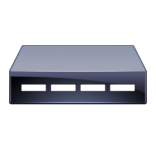 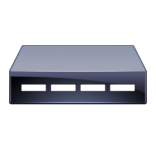 N
C
P
1
A
C
P
1
2
PACCHETTI
1
2
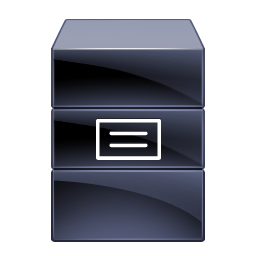 X25
N
C
P
2
1
3
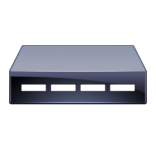 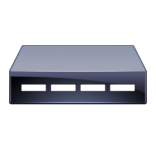 RETE ITAPAC
3
A
C
P
CDN 64 Kbps
N
C
P
DCE
3
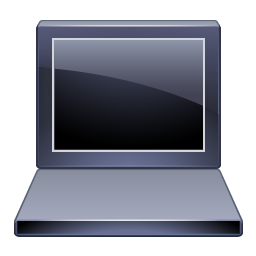 ELABORATORE
L.D. 64 Kbps
3
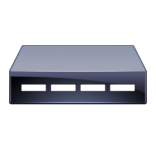 X25: PROTOCOLLO DI RETE A PACCHETTO
DCE: MODEM PER ITAPAC SU RETI CDN
LINEA DIRETTA 9600 Bit/sec.
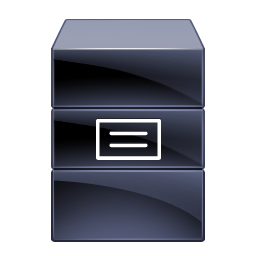 CDN: CIRCUITO DIRETTO NUMERICO
NCP: NODI DI COMMUTAZIONE
ACP: ADATTATORI CONCENTRATORI DI PACCHETTO
SEGNALE ANALOGICO
SEGNALE
TEMPO
DIGITALE
SEGNALE
TEMPO
BANDA PASSANTE
log H (f)
fH
f L
log f
TRANSISTOR
COLLETTORE
COLLETTORE
BASE
BASE
EMETTITORE
EMETTITORE
PNP
NPN
VALVOLA TERMOIONICA
ANODO
GRIGLIA
CATODO
DOPPINO IN RAME RITORTO
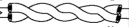 SCHEMA BASE DI UN IMPIANTO FOTOVOLTAICO
PANNELLO SOLARE
REGOLATORE DI CARICA
INVERTER
_
220 V ALTERNATA
12 V CONTINUA
-
+
-
+
BATTERIA
PANNELLO SOLARE
REGOLATORE DI CARICA
12 V CONTINUA
-
+
-
+
BATTERIA
PARTITORE DI TENSIONE
R1
R2
Vo
Vi
Vo= (R2/R1+R2) * Vi
PANNELLO SOLARE
REGOLATORE DI CARICA
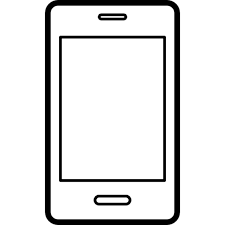 CONVERTITORE 12 V A 5 V
PORTE USB
12 V
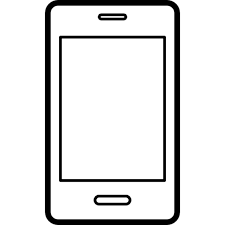 -
+
-
+
BATTERIA
200W
50 W
50 W
100 W
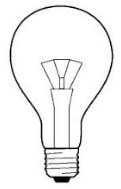 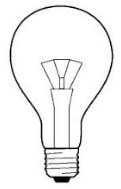 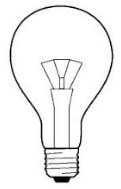 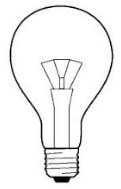 +
+
=
220V
12V
220V
PANNELLO SOLARE
REGOLATORE DI CARICA
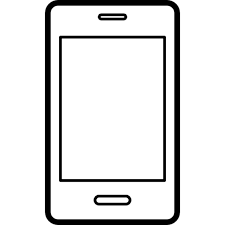 CONVERTITORE 12 V A 5 V
PORTE USB
12 V
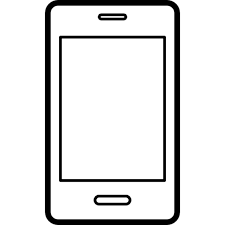 -
+
-
+
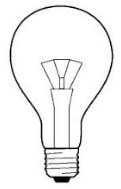 BATTERIA
DIFFERENZA DI POTENZIALE ELETTRICO
I
A
R
V
V= R* I
DIODO
ANODO
ELETTRONI
CATODO
Ia
FILAMENTO
+
Va
Ia = Corrente anodica 
Va = Tensione tra anodo e catodo
-
Ia
DIODO
ANODO
NESSUN FLUSSO DI ELETTRONI
CATODO
FILAMENTO
+
Va
Ia = 0
Va = Tensione tra anodo e catodo
-
DIODO
ANODO
ELETTRONI
CATODO
Ia
FILAMENTO
Ia = Corrente anodica
Rc = Resistenza di carico
VRc= Tensione su Rc
VRc
Rc
V (t)
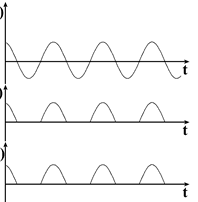 Ia (t)
V Rc (t)
V (t)= Tensione applicata all’Anodo
Ia (t)= Corrente nel circuito anodico
VRc(t) = Tensione ai capi di Rc
DIODO
ANODO
NO ELETTRONI
CATODO
Ia=0
FILAMENTO
Ia = Corrente anodica
Rc = Resistenza di carico
VRc= Tensione su Rc
VRc=0
Rc
VALVOLA TERMOIONICA
ANODO
GRIGLIA
CATODO
VALVOLA TERMOIONICA A RISCALDAMENTO INDIRETTO
ANODO
CATODO
FILAMENTO
VALVOLA TERMOIONICA
ANODO
ELETTRONI
CATODO
FILAMENTO
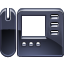 RETE TELEFONICA
DOPPINO TELEFONICO
1
TELEFONO
RETE TELEFONICA
2
ADSL
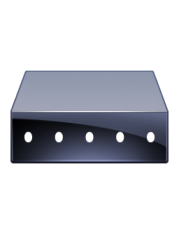 SPLITTER (FILTRO)
BOX ABITAZIONE
MODEM
INTERNET
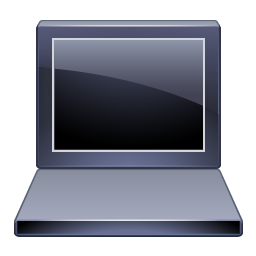 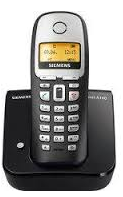 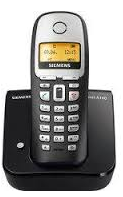 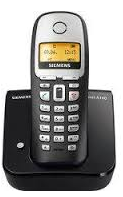 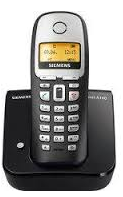 BOX INTERNO
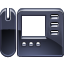 CAVO TELEFONICO INTERNO
CAVO DI RACCORDO
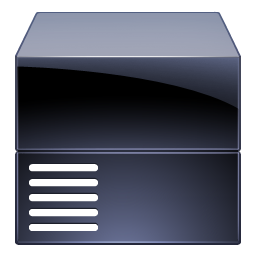 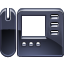 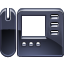 CENTRALINO
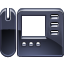 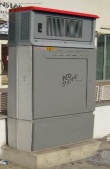 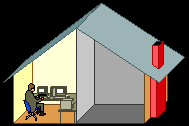 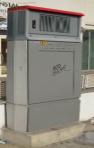 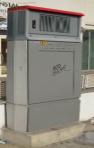 CENTRALE TELEFONICA
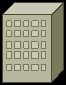 BOX DELLO STABILE
RETE URBANA
BOX DI RETE
PONTE RADIO
PONTE RADIO
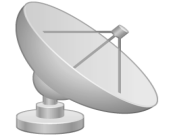 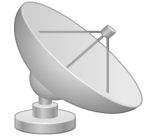 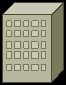 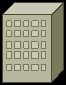 RETE INTERURBANA
CENTRALE TELEFONICA
CENTRALE TELEFONICA
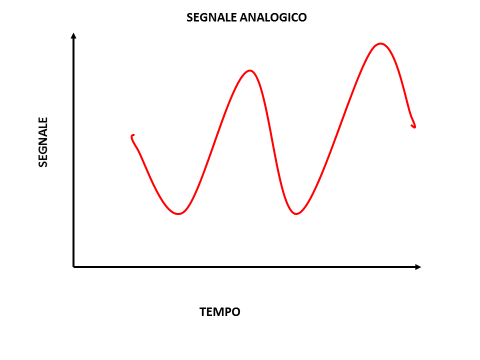